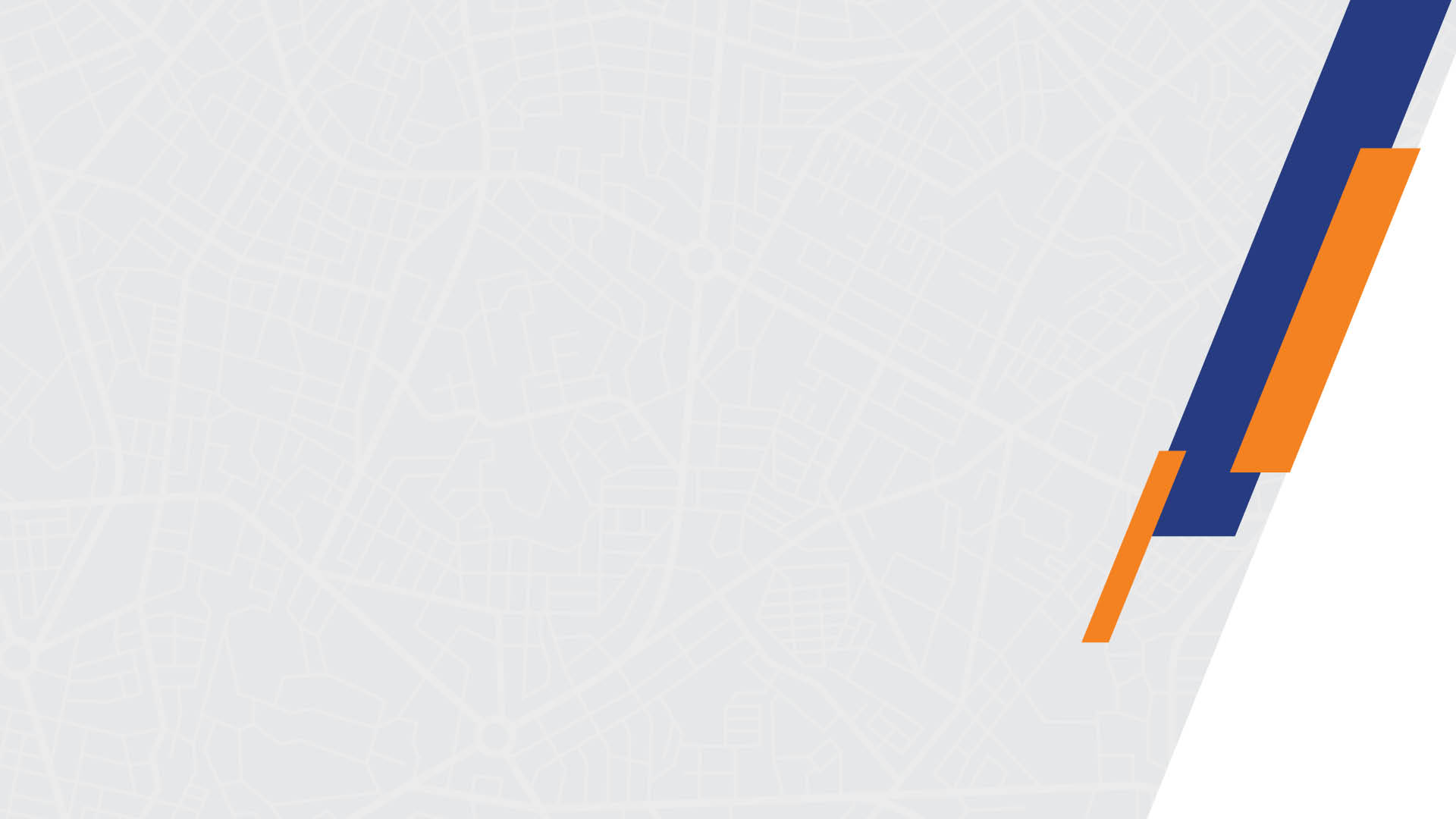 TAPU VE KADASTRO GENEL MÜDÜRLÜĞÜ
LİHKAB DENETİM  İŞLEMLERİ
Ahmet ÖĞÜT
Tapu ve Kadastro Uzmanı
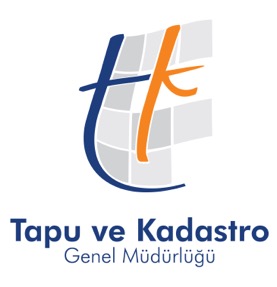 Kadastro Dairesi Başkanlığı Denetim Birimi
Ankara- 2024
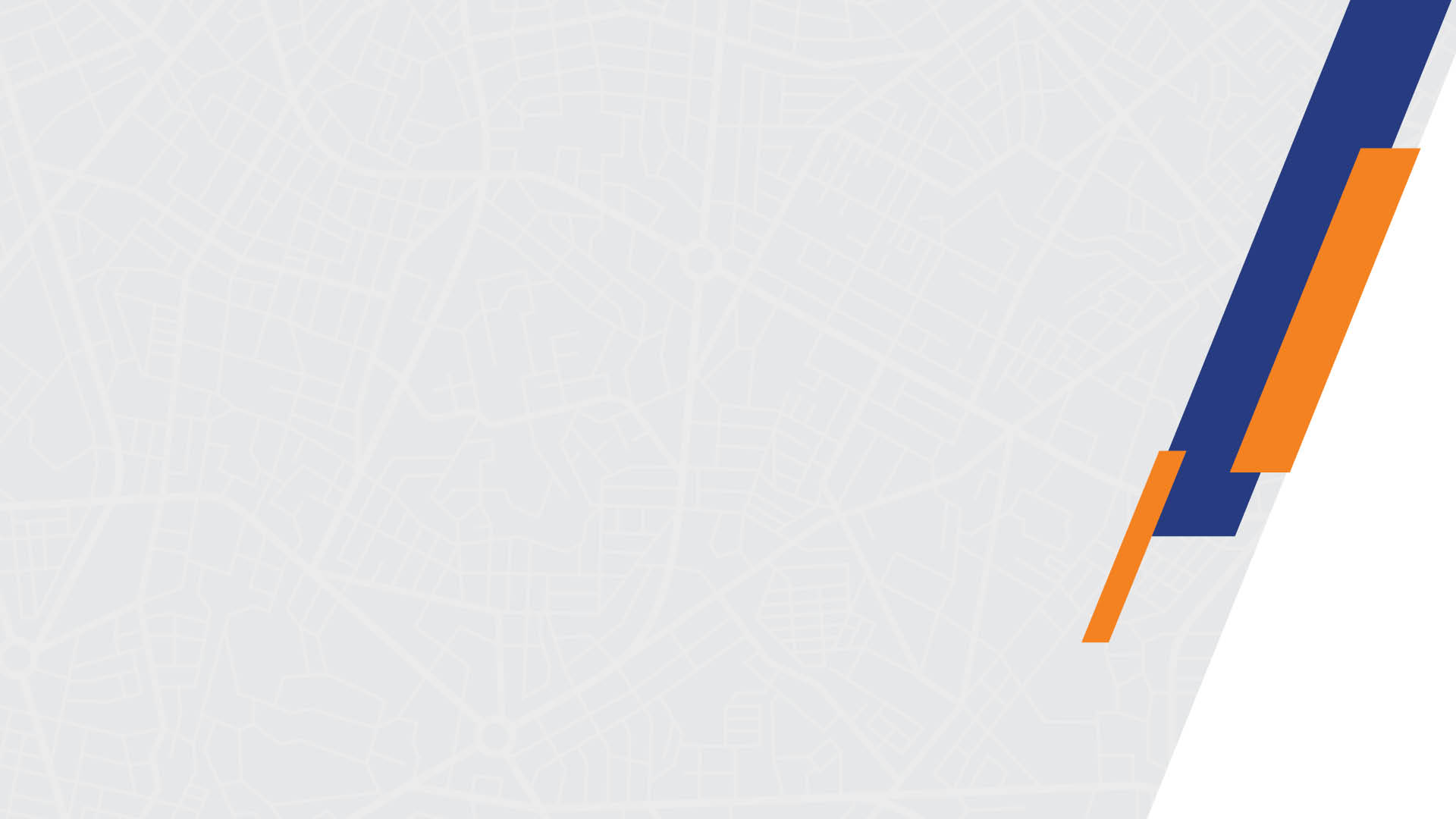 SUNUM PLANI
A- İDARİ YÖNDEN DENETİM



B- MEVZUAT YÖNÜNDEN DENETİM
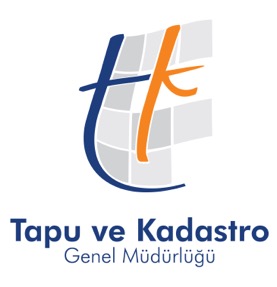 Kadastro Dairesi Başkanlığı Denetim Birimi
Ankara- 2024
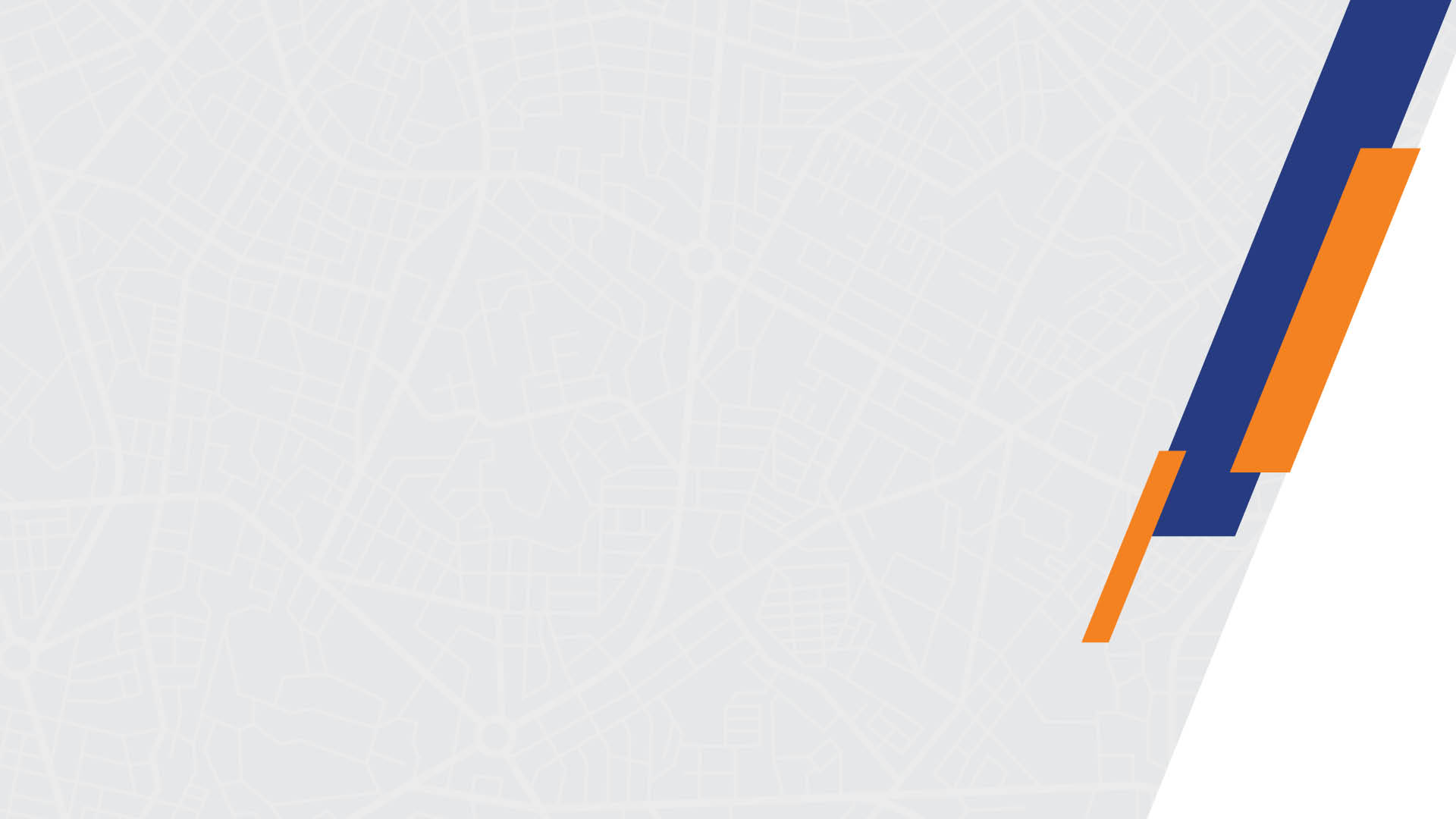 TEFTİŞ VE DENETİMİN KAPSAMI
Lisanslı büro faaliyetlerinin denetimi, yılda en az bir kez bölge, 2 kez kadastro müdürlüğünce idarenin görevlendireceği denetim elemanı tarafından yapılır.  (Yntm.42/2)
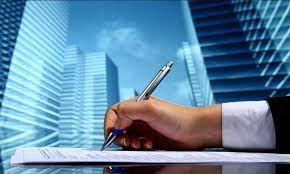 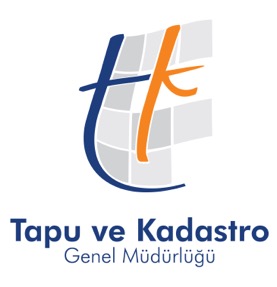 Kadastro Dairesi Başkanlığı Denetim Birimi
Ankara- 2024
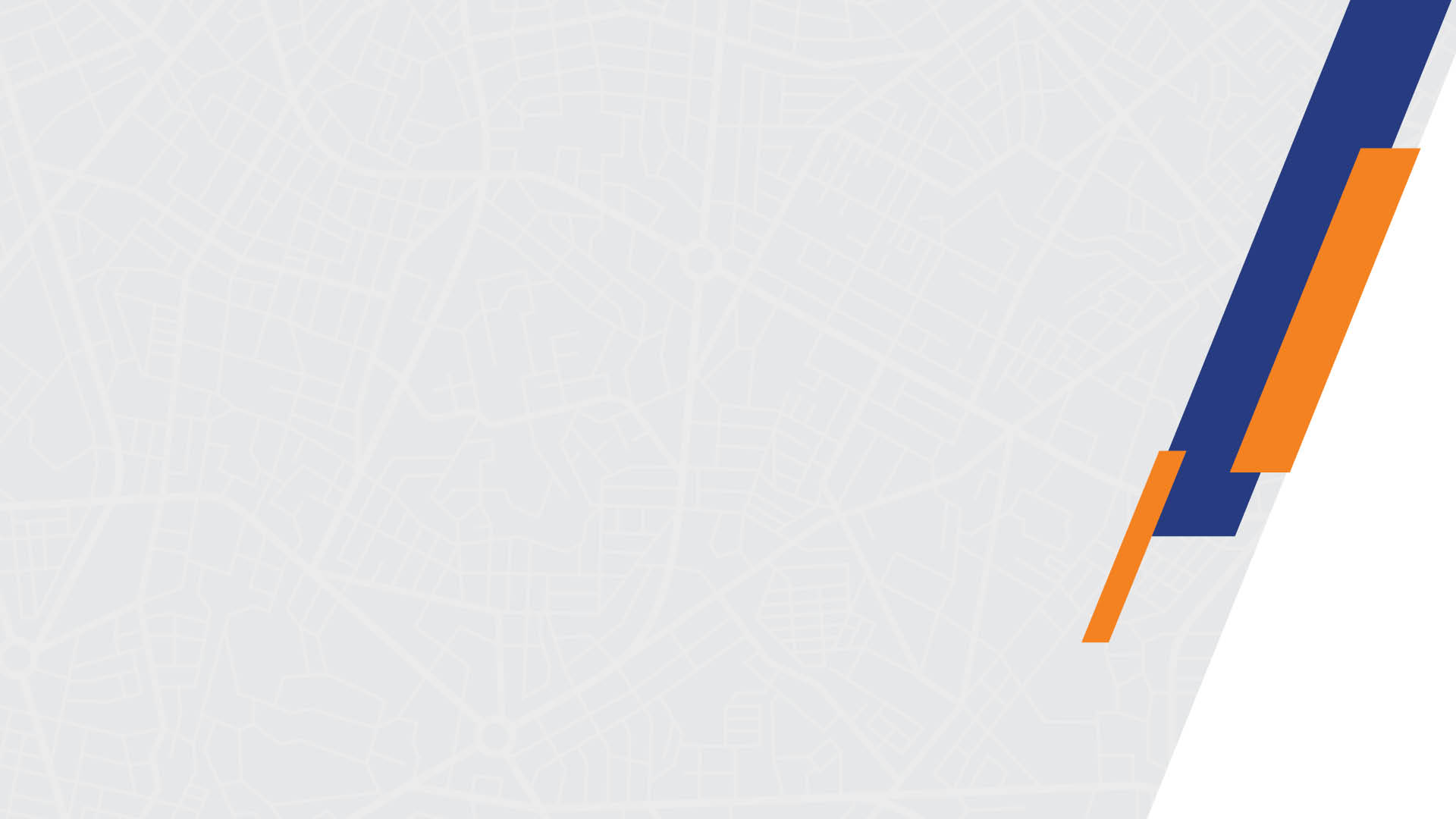 Denetim Elemanı: İdarece görevlendirilen personel ile müfettişler
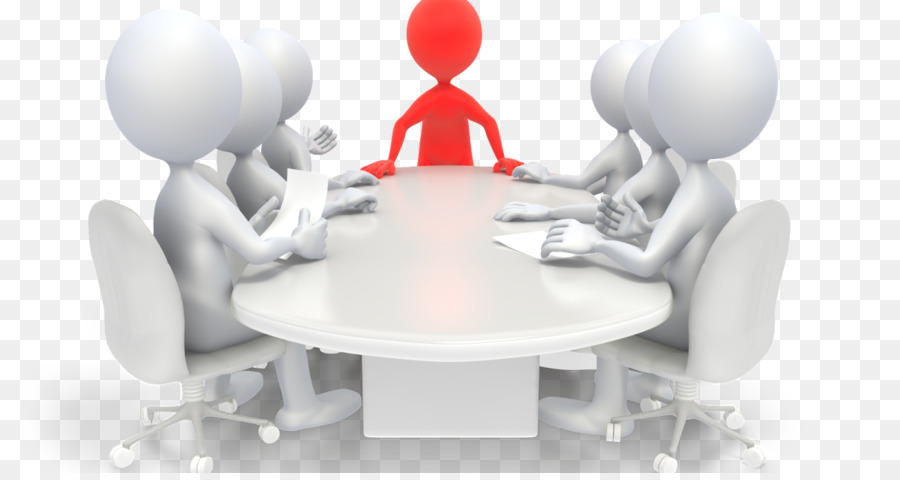 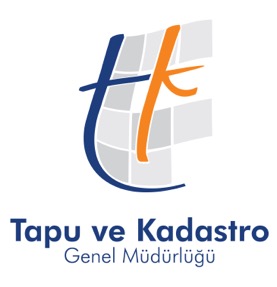 Kadastro Dairesi Başkanlığı Denetim Birimi
Ankara- 2024
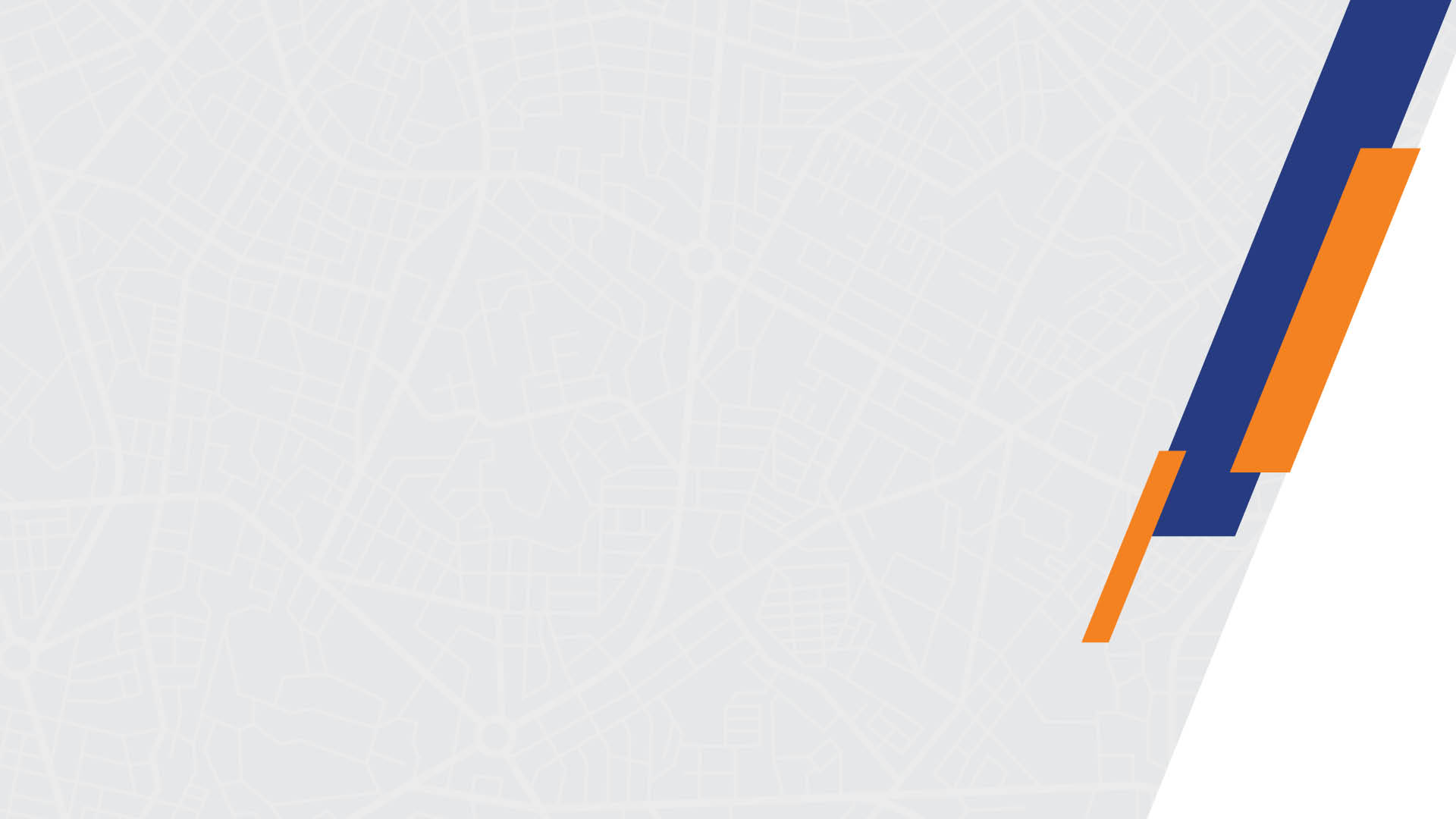 A- İDARİ YÖNDEN DENETİM
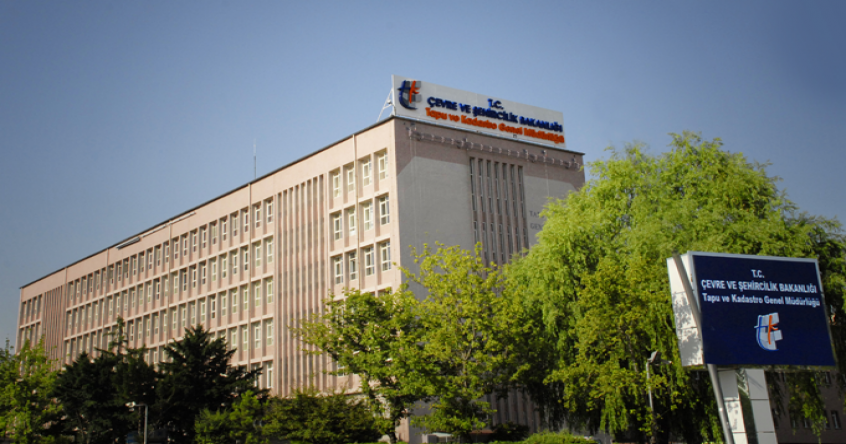 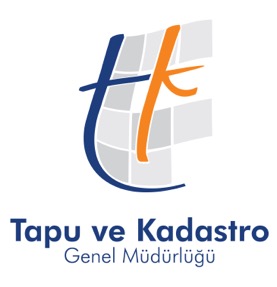 Kadastro Dairesi Başkanlığı Denetim Birimi
Ankara- 2024
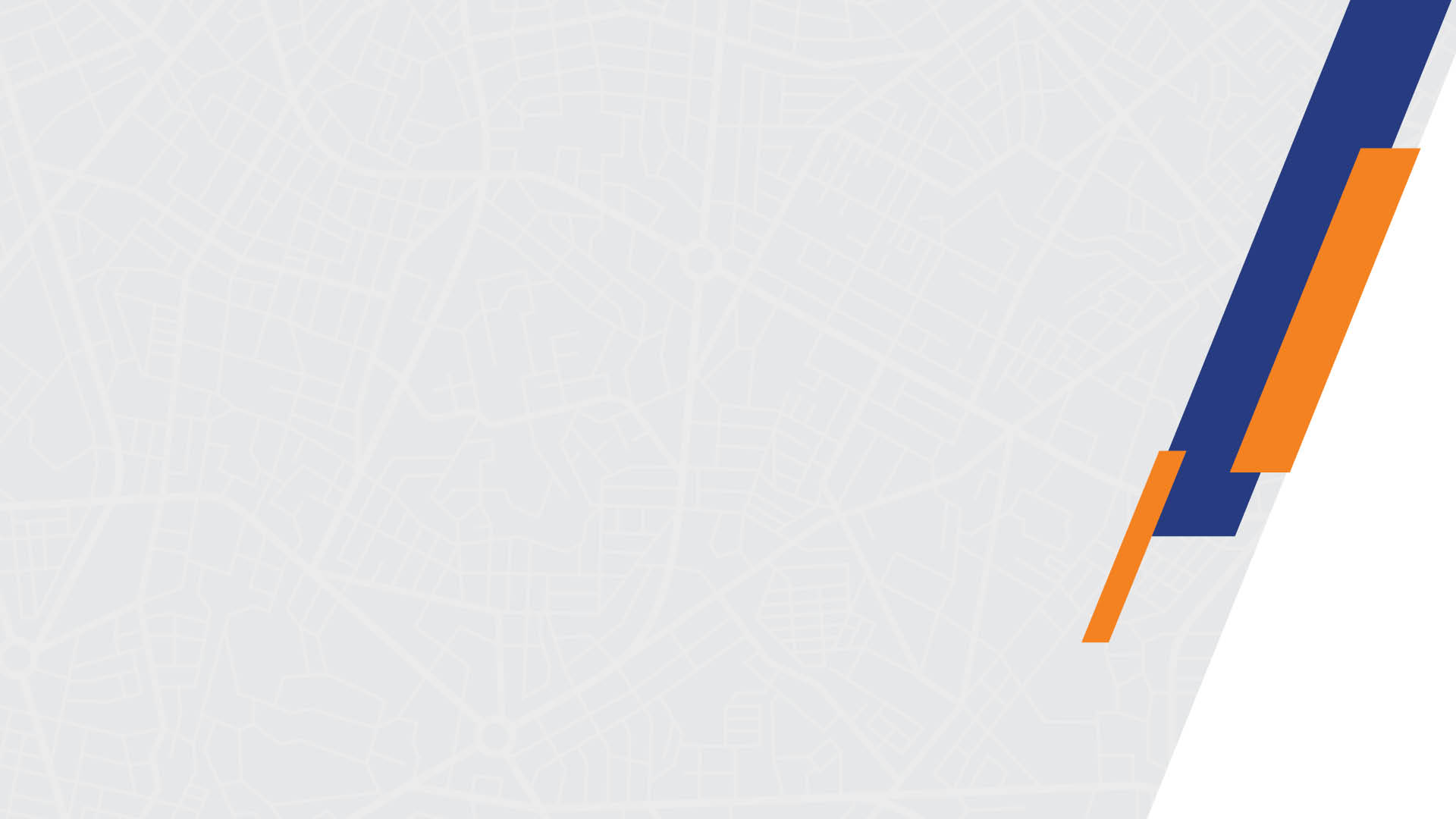 Mekân, Personel,Donanım Arşiv düzeni Büro çalışanlarının tutum ve davranışlarını kapsar.
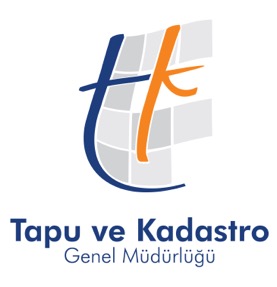 Kadastro Dairesi Başkanlığı Denetim Birimi
Ankara- 2024
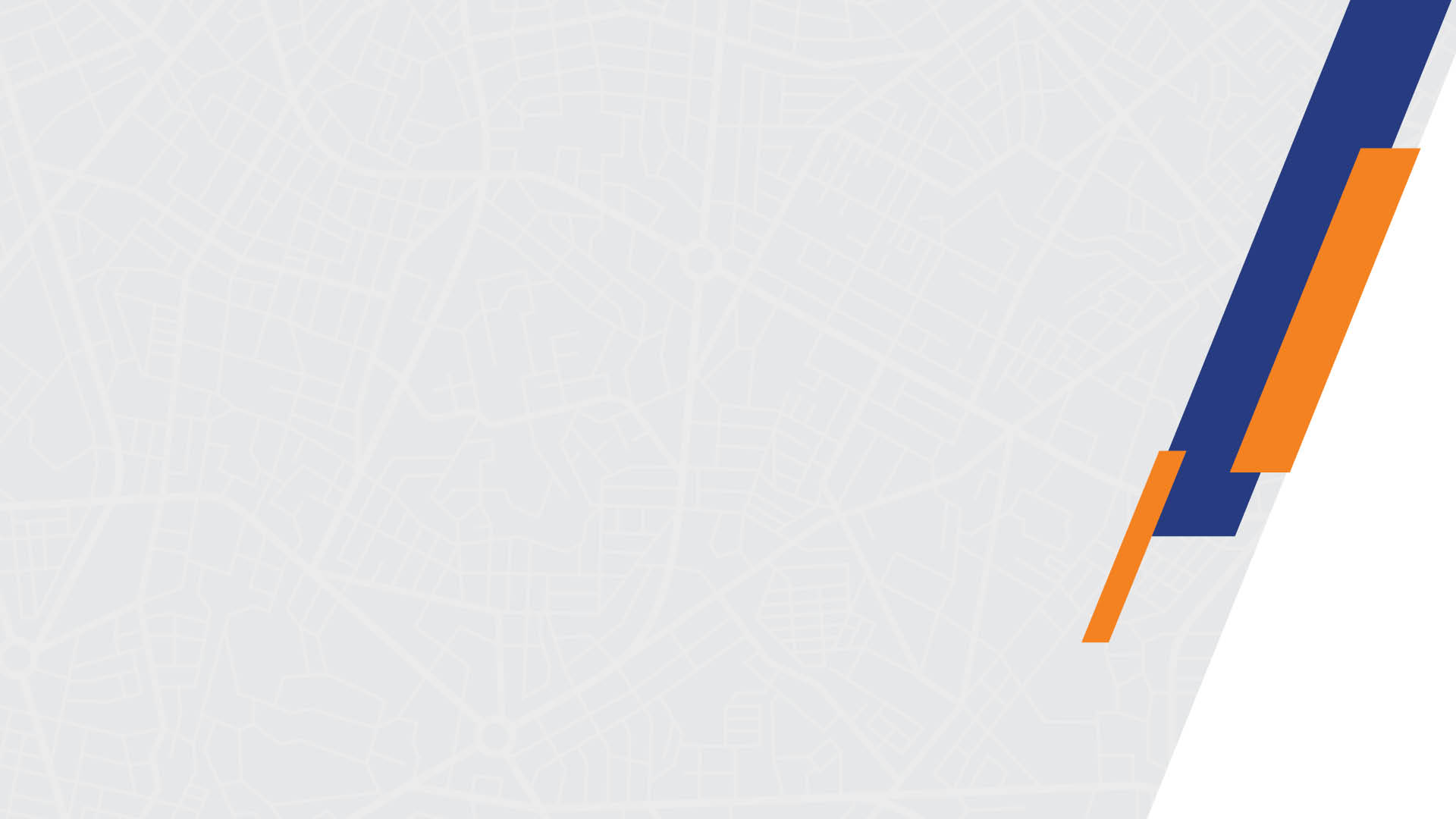 Büro Yerinin Tespiti
Şehir merkezinde, ulaşımı kolay, herkes tarafından bilinen yerlerde mi?
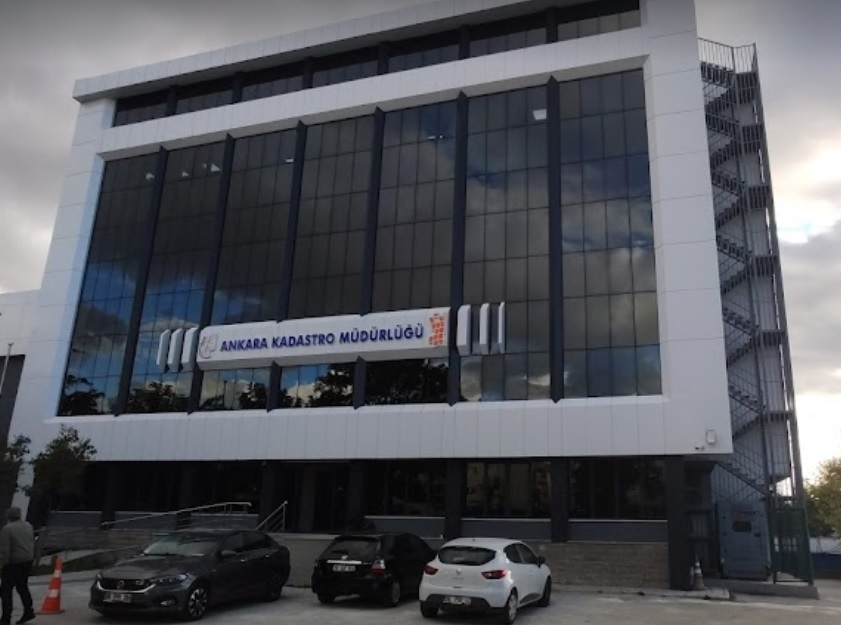 Kadastro müdürlüklerine ve bankalara yakın mı?
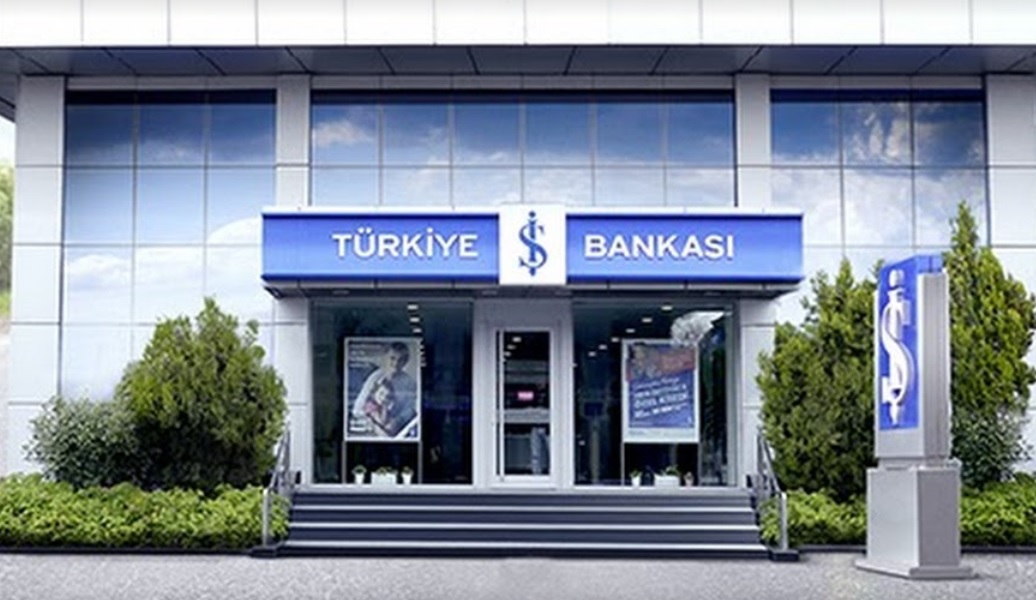 Güvenlik , sağlıklı ve uygun çalışma koşulları sağlanmış mı?
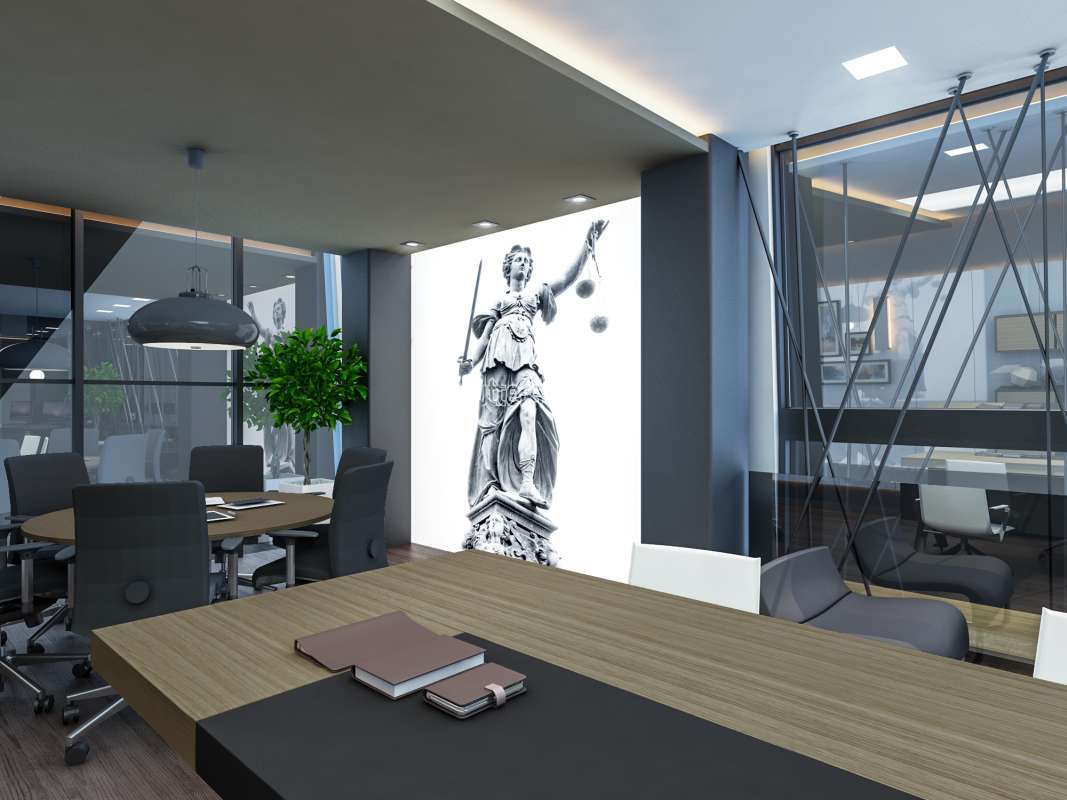 Büronun başka amaçlarla (ticaret, ikamet, serbest müh.faaliyeti dışında vs.) kullanılma durumu var mı?
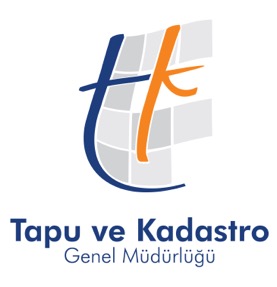 Kadastro Dairesi Başkanlığı Denetim Birimi
Ankara- 2024
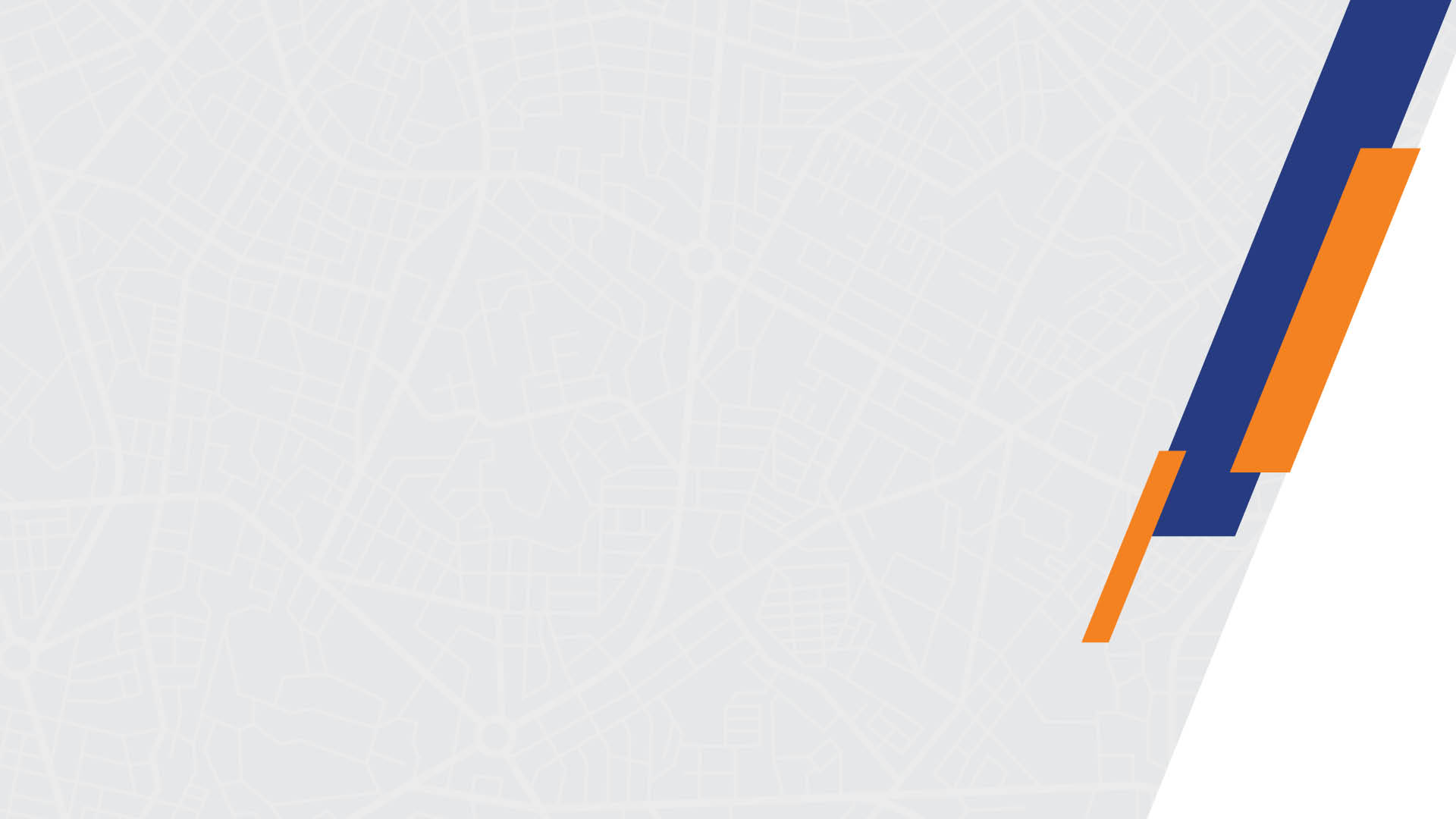 Büro mülkiyeti/kira sözleşmesi ve giderleri lisans sahibi adına mı?
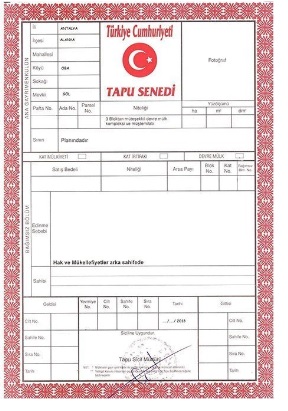 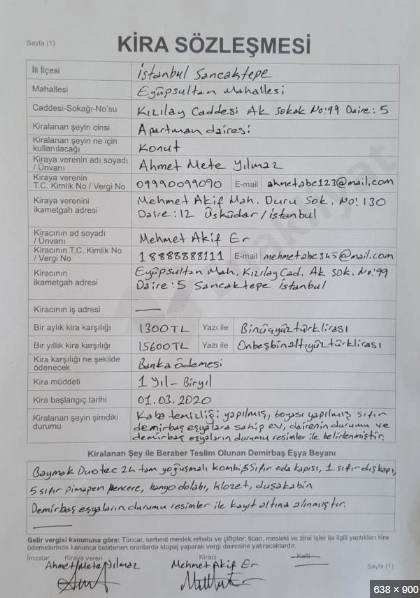 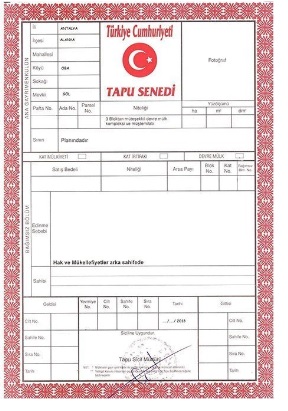 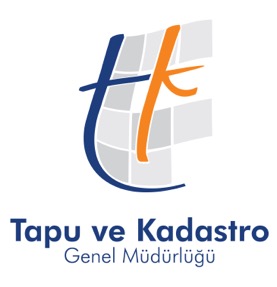 Kadastro Dairesi Başkanlığı Denetim Birimi
Ankara- 2024
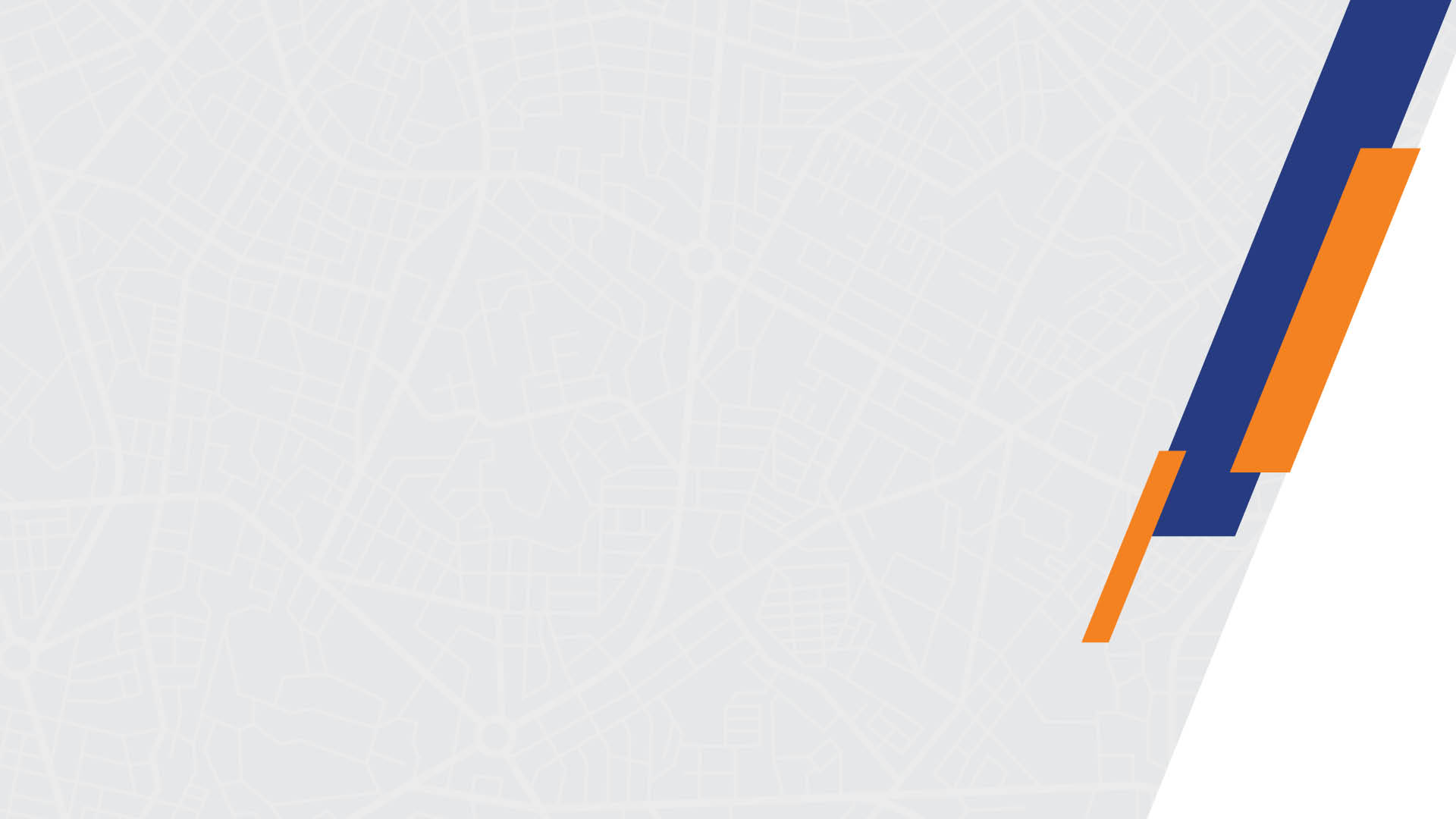 Büronun yerine ait tabela düzeni
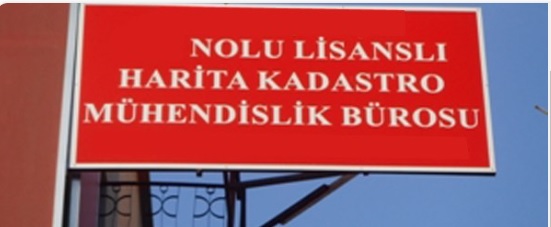 İdarece belirlenen formatta mı?
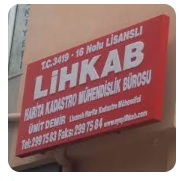 Bina veya iş merkezinde kolayca görülüyor mu ?
İdarece belirlenen tip tabelaların dışında başka tabela var mı?
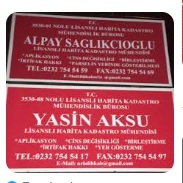 İnşaat, Turizm ve Gıda Tic. Lmt. Şti.
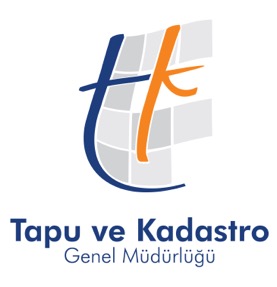 Kadastro Dairesi Başkanlığı Denetim Birimi
Ankara- 2024
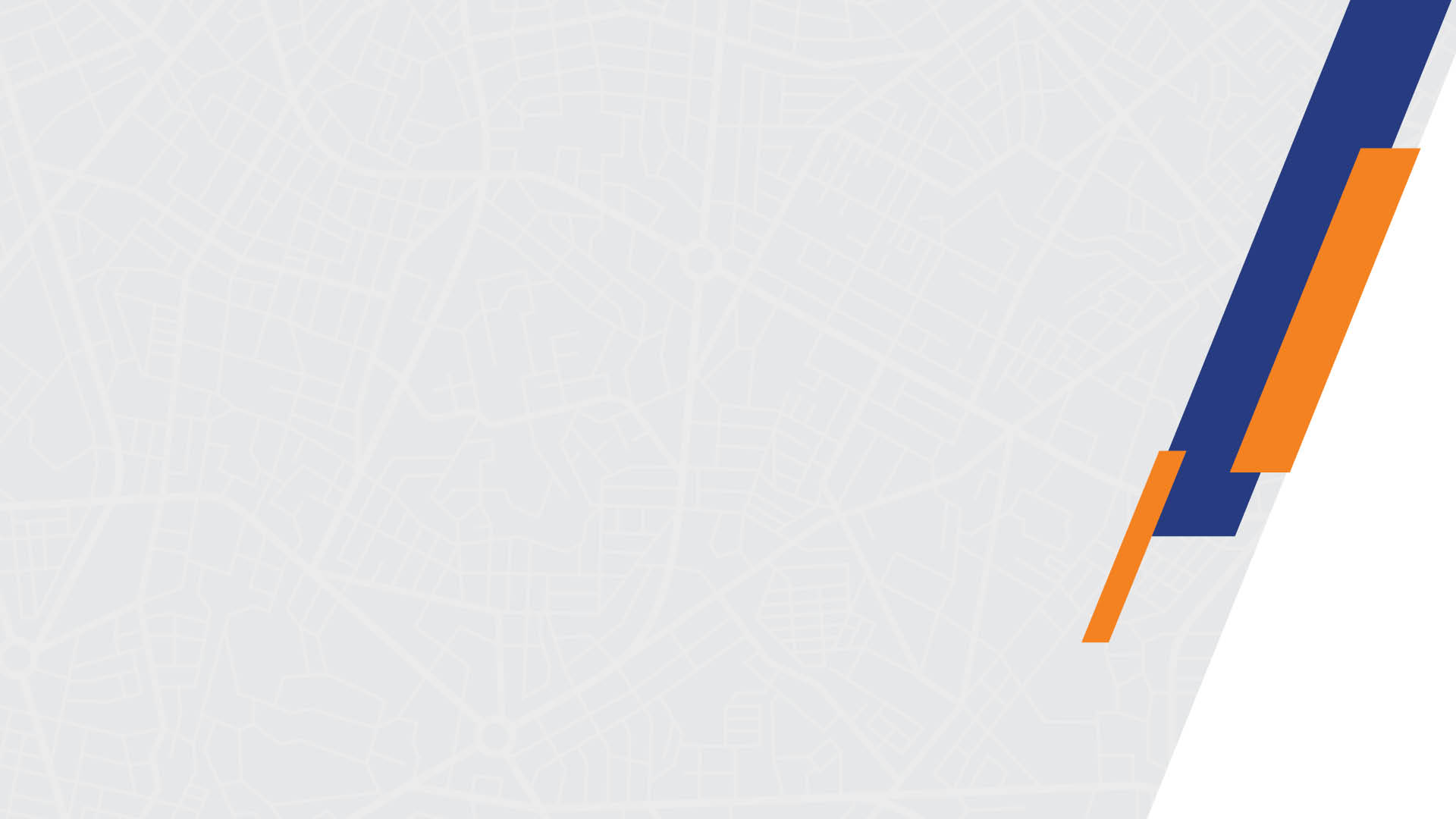 Büronun ilk kuruluşunda meslek odasına tescili yapılmış mı?

Büronun çalışmaya başlaması ve işyeri adresi, mülkî amirliklere, kadastro müdürlüğüne ve oda temsilciliğine bildirilmiş mi?
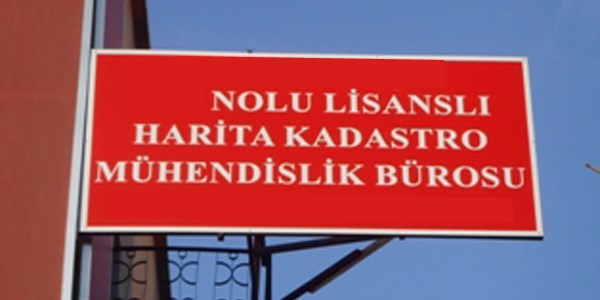 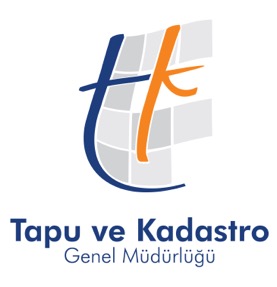 Kadastro Dairesi Başkanlığı Denetim Birimi
Ankara- 2024
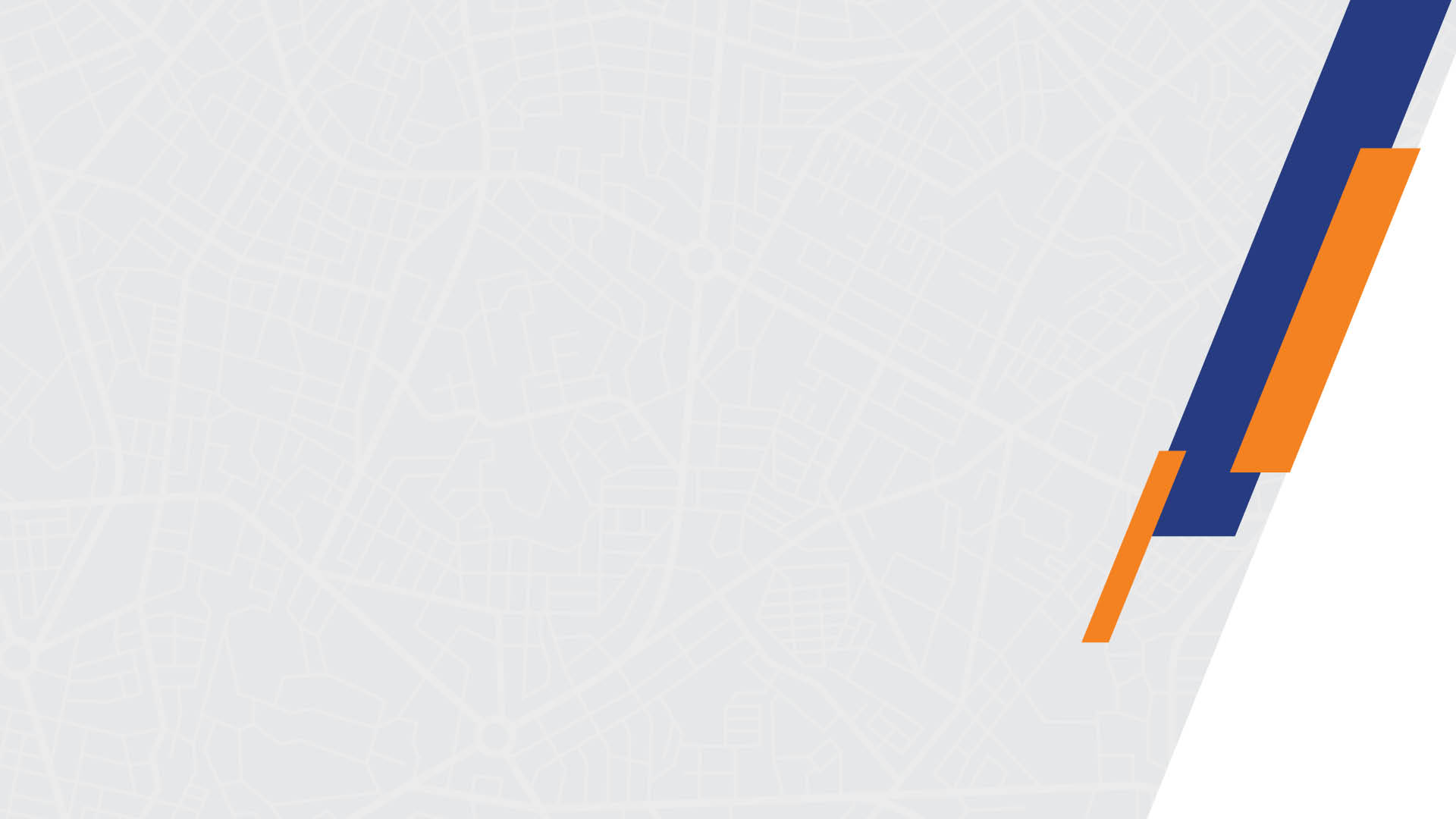 MEKAN
* Yönetim birimi,
* Teknik çalışma birimi
* Bekleme salonu
* Arşiv
* Depo
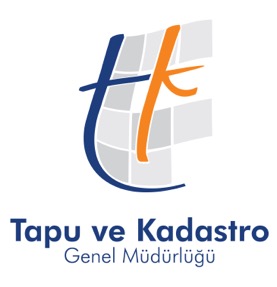 * Tuvalet ve lavabo
Kadastro Dairesi Başkanlığı Denetim Birimi
Ankara- 2024
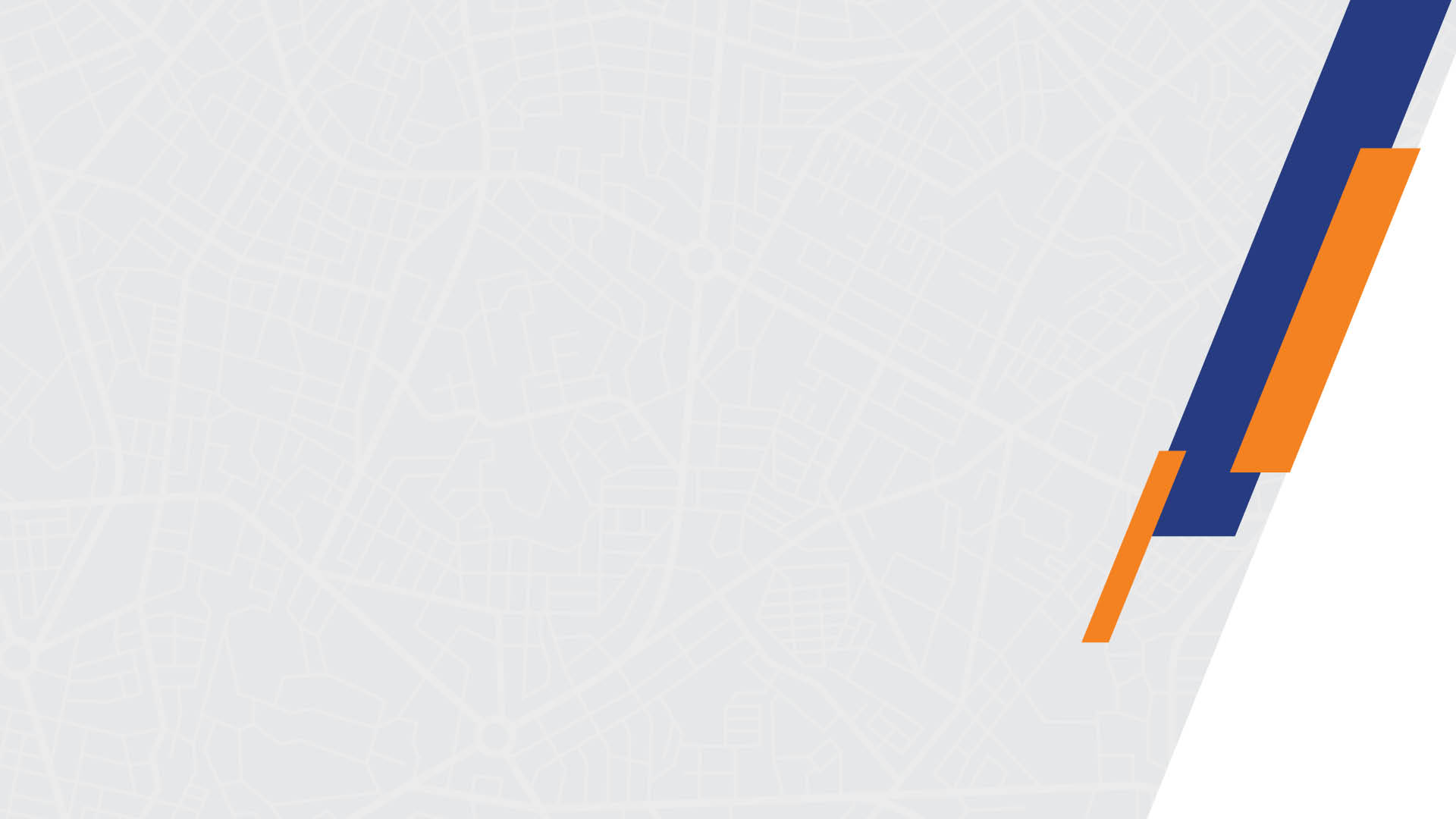 Yönetim bölümü
Lisans belgesi, yönetim bölümünde uygun bir yere
asılmış mı?
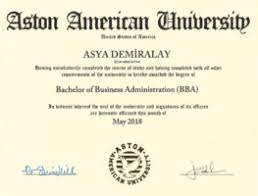 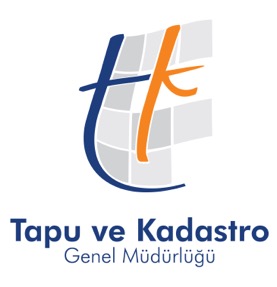 Kadastro Dairesi Başkanlığı Denetim Birimi
Ankara- 2024
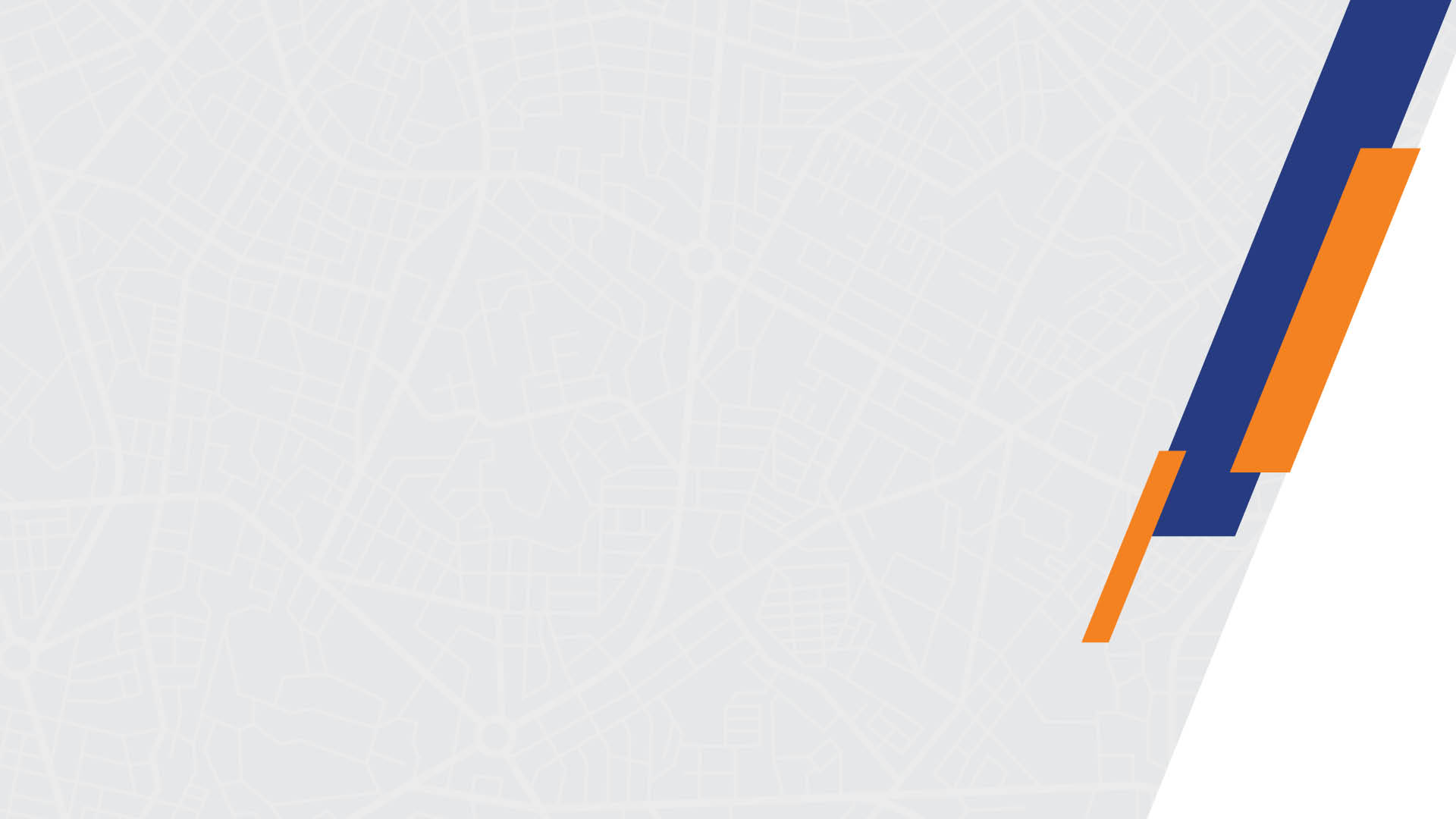 Teknik Çalışma Biriminde Asılacak Levhalar
Yetki sahasını gösteren harita
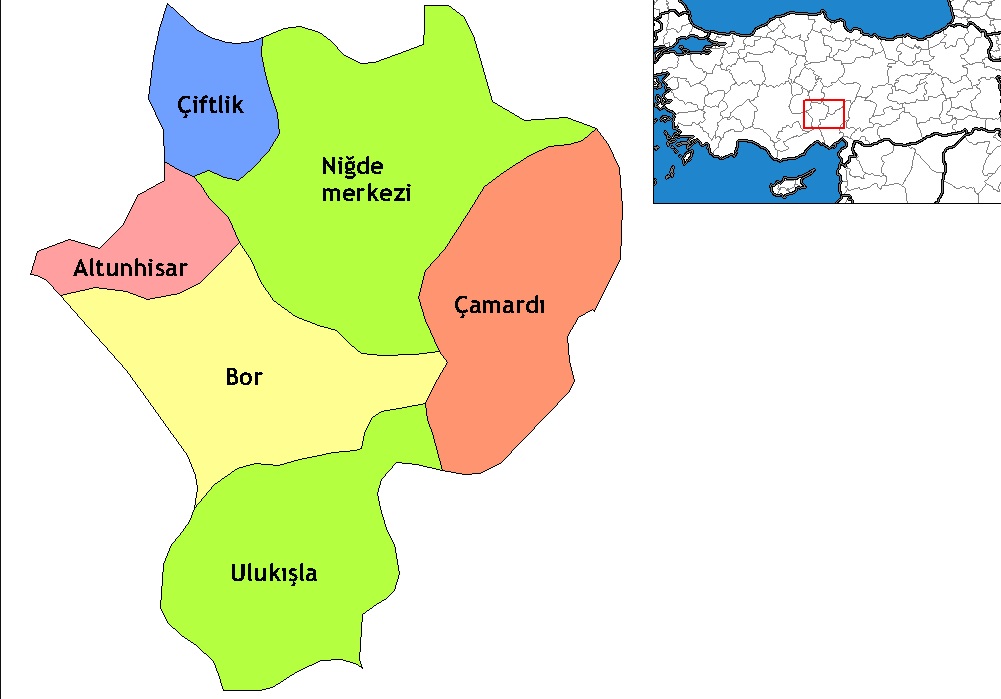 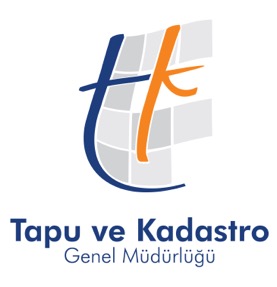 Kadastro Dairesi Başkanlığı Denetim Birimi
Ankara- 2024
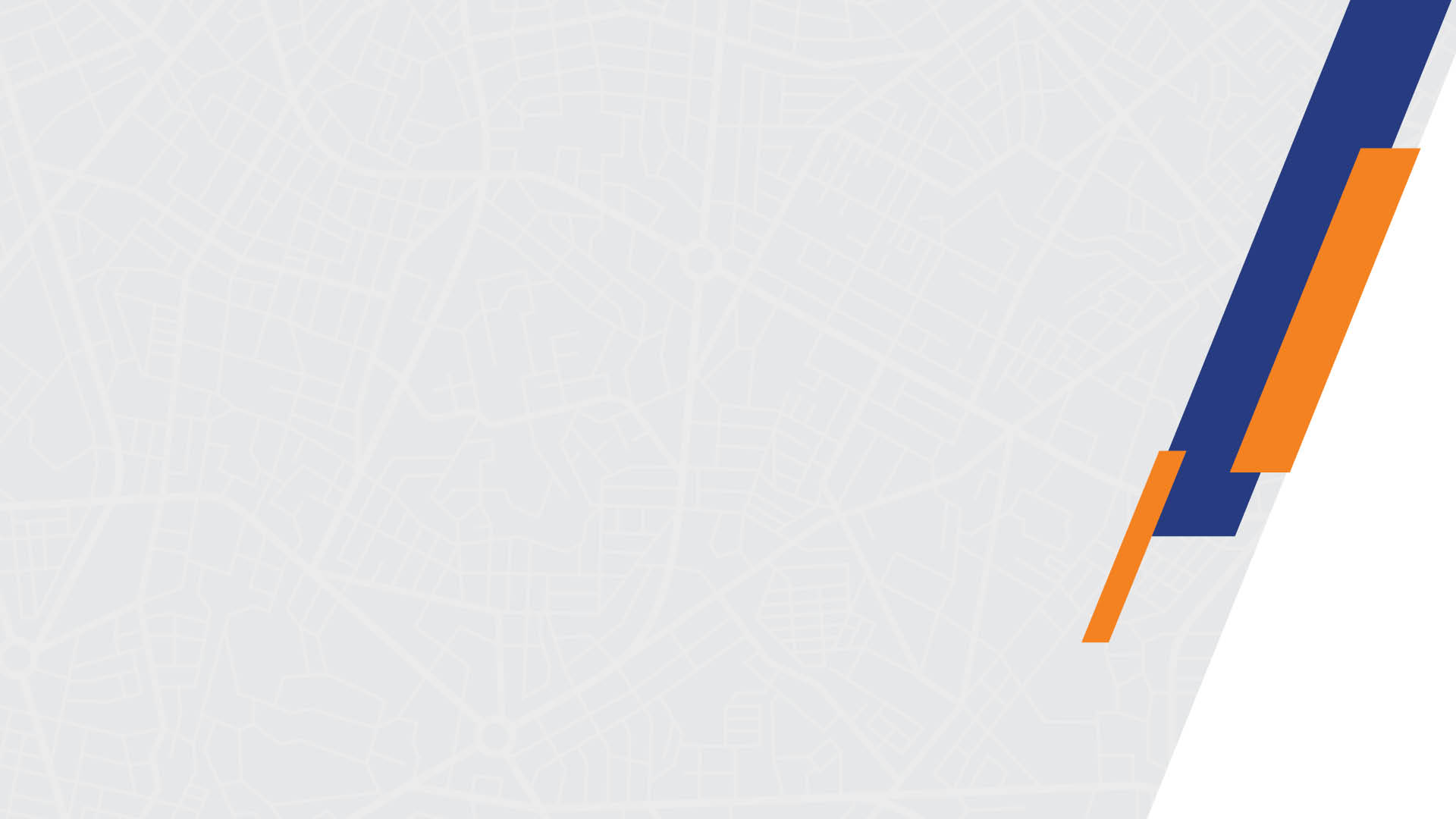 Teknik Çalışma Biriminde Asılacak Levhalar
Çalışma saatleri
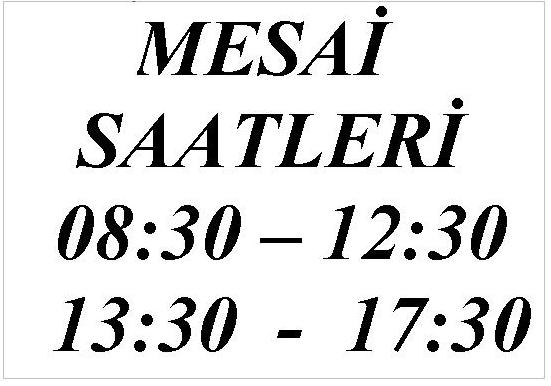 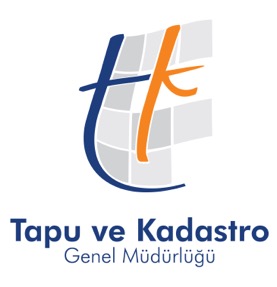 Kadastro Dairesi Başkanlığı Denetim Birimi
Ankara- 2024
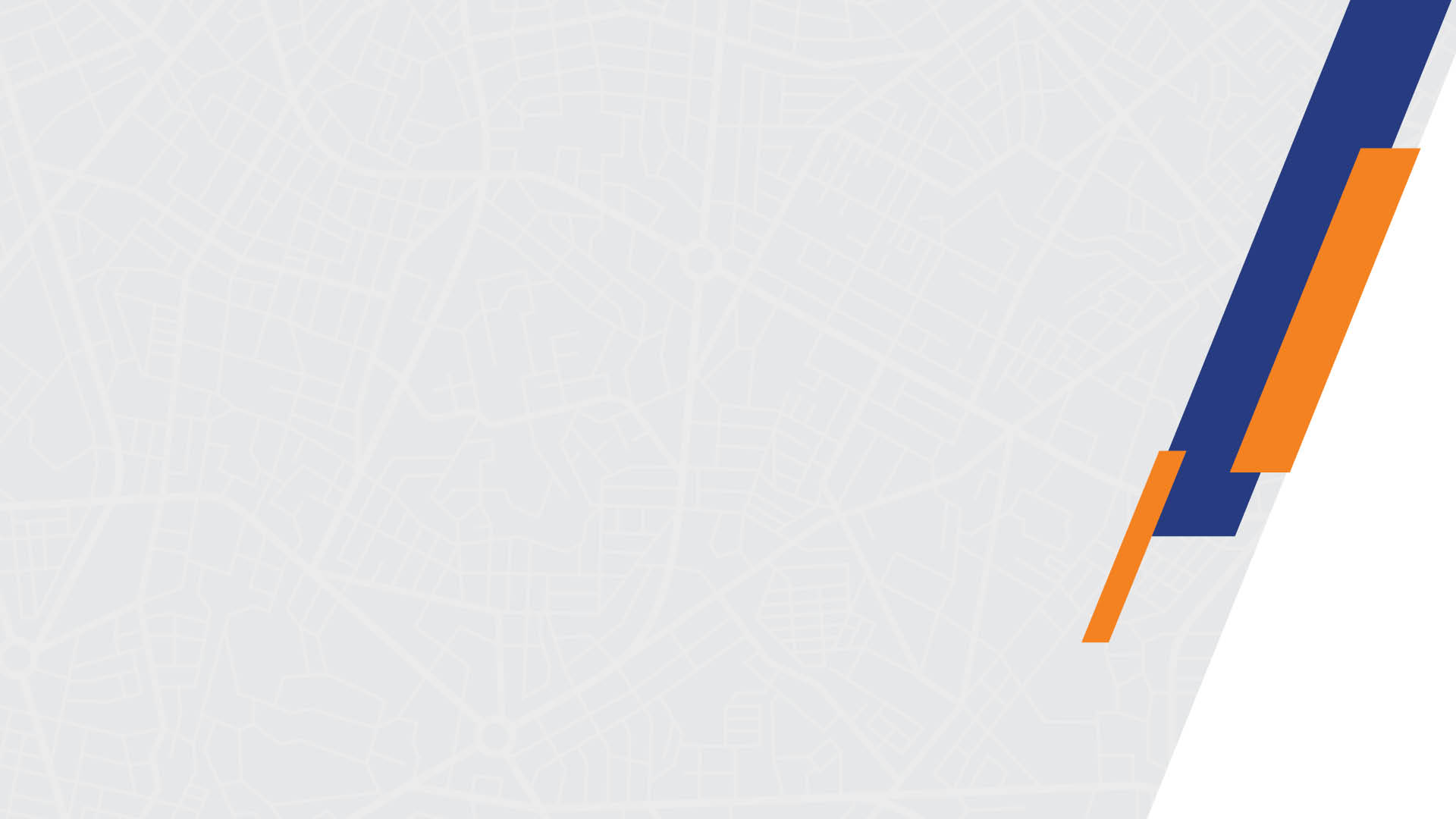 Teknik Çalışma Biriminde Asılacak Levhalar
Asgari ücret
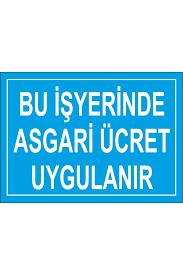 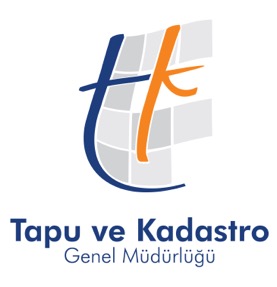 Kadastro Dairesi Başkanlığı Denetim Birimi
Ankara- 2024
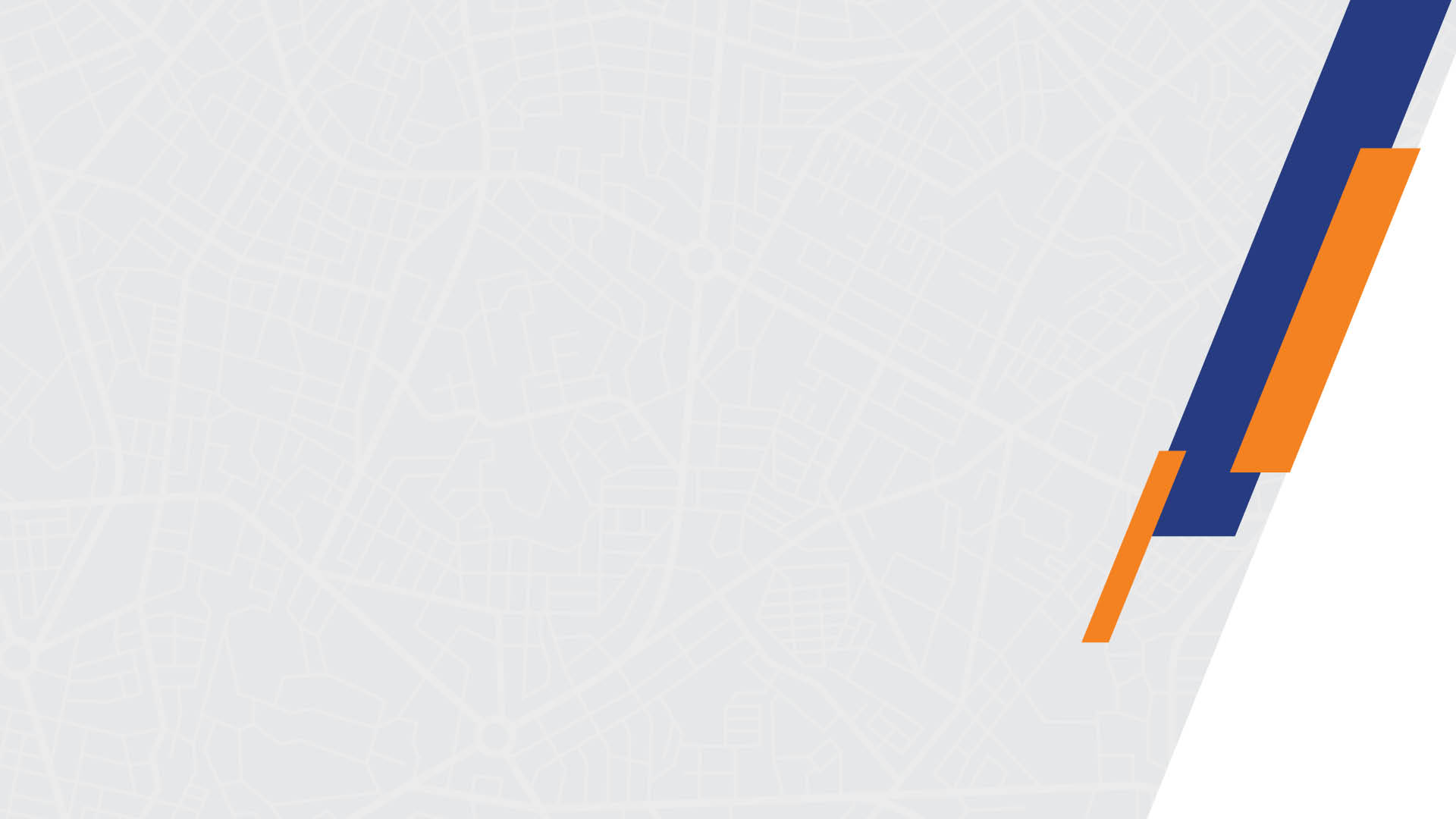 Teknik Çalışma Biriminde Asılacak Levhalar
Lisanslı büro tarafından yapılan işlemlere ait liste ve bilgilendirme yazısı
Aplikasyon:  
Parsel yer gösterme:  
Bağımsız bölüm yer gösterme: 
İrtifak hakkı tesisi:  
Birleştirme:
Cins değişikliği: 
Hatalı Blok ve Bağımsız Bölüm Düzeltme işlemi
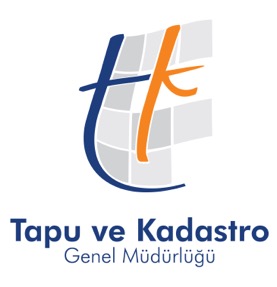 Kadastro Dairesi Başkanlığı Denetim Birimi
Ankara- 2024
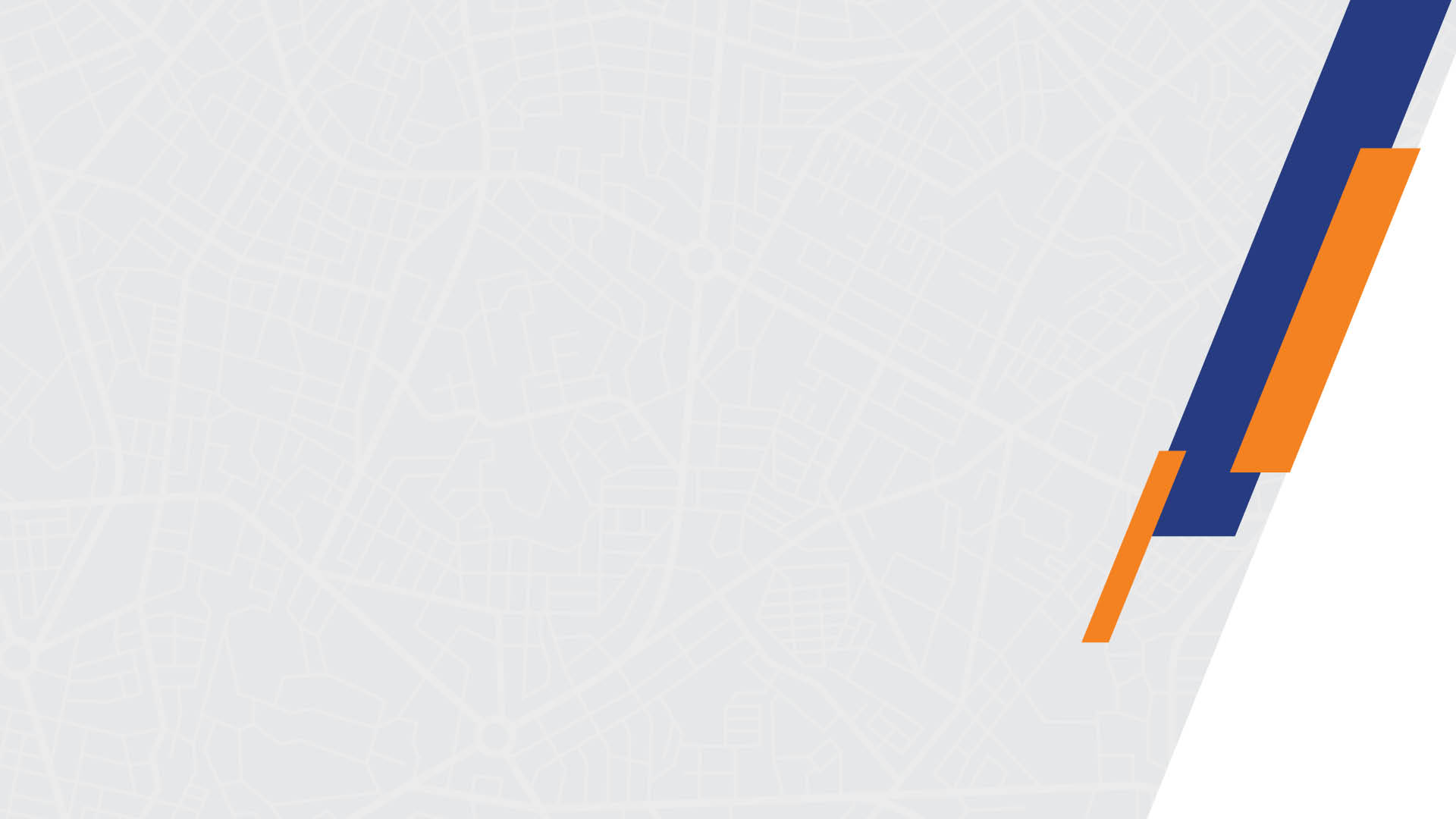 Teknik Çalışma Biriminde Asılacak Levhalar
Yetki alanında yer alan tapu ve kadastro müdürlüklerinin irtibat telefonları
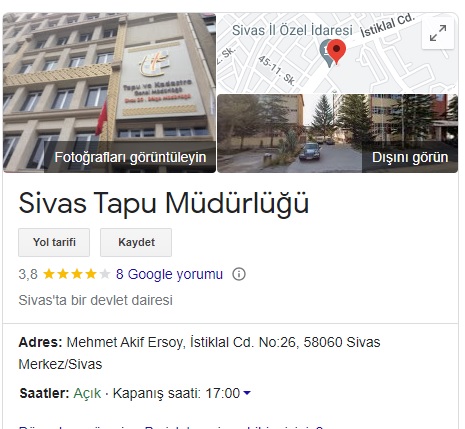 SİVAS KADASTRO MÜDÜRLÜĞÜ
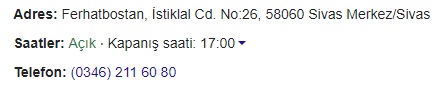 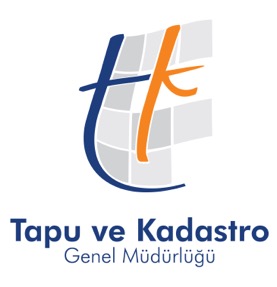 Kadastro Dairesi Başkanlığı Denetim Birimi
Ankara- 2024
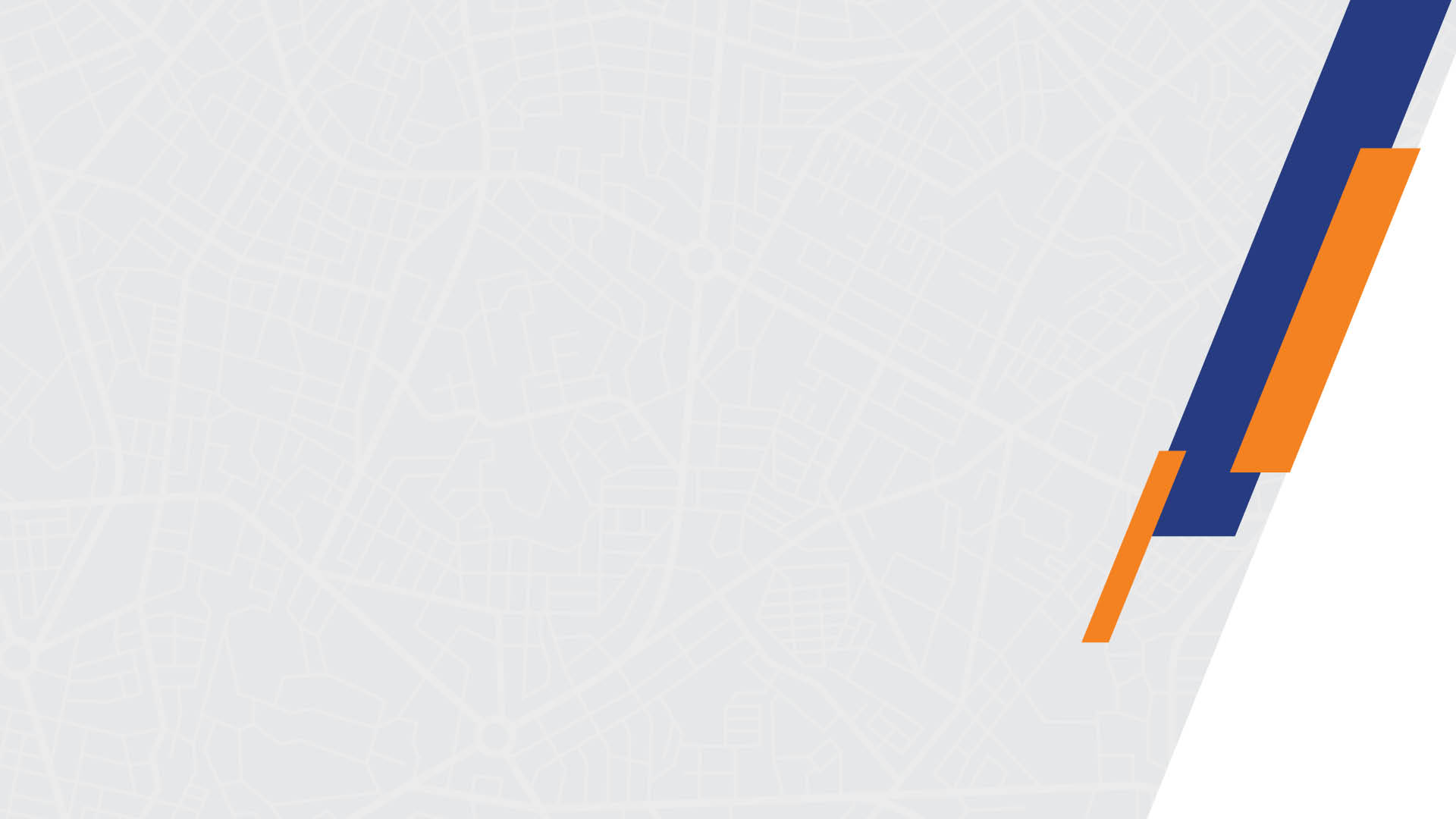 Teknik Çalışma Biriminde Asılacak Levhalar
Kadastro teknik hizmetleri ücret tarifesi
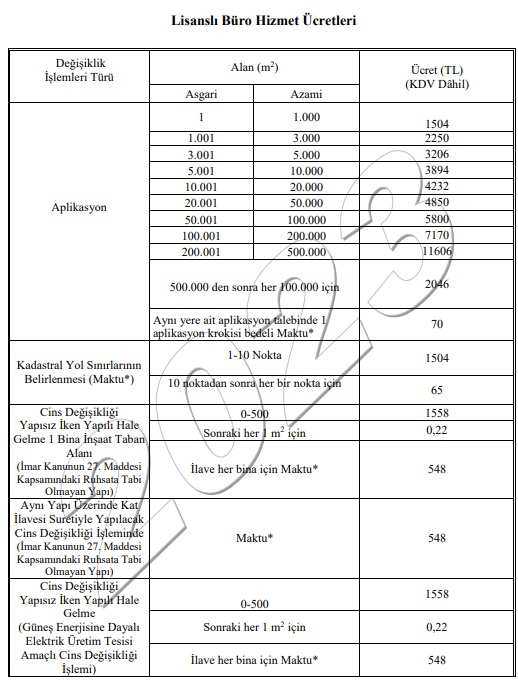 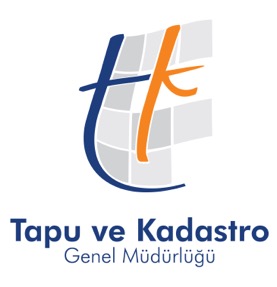 Kadastro Dairesi Başkanlığı Denetim Birimi
Ankara- 2024
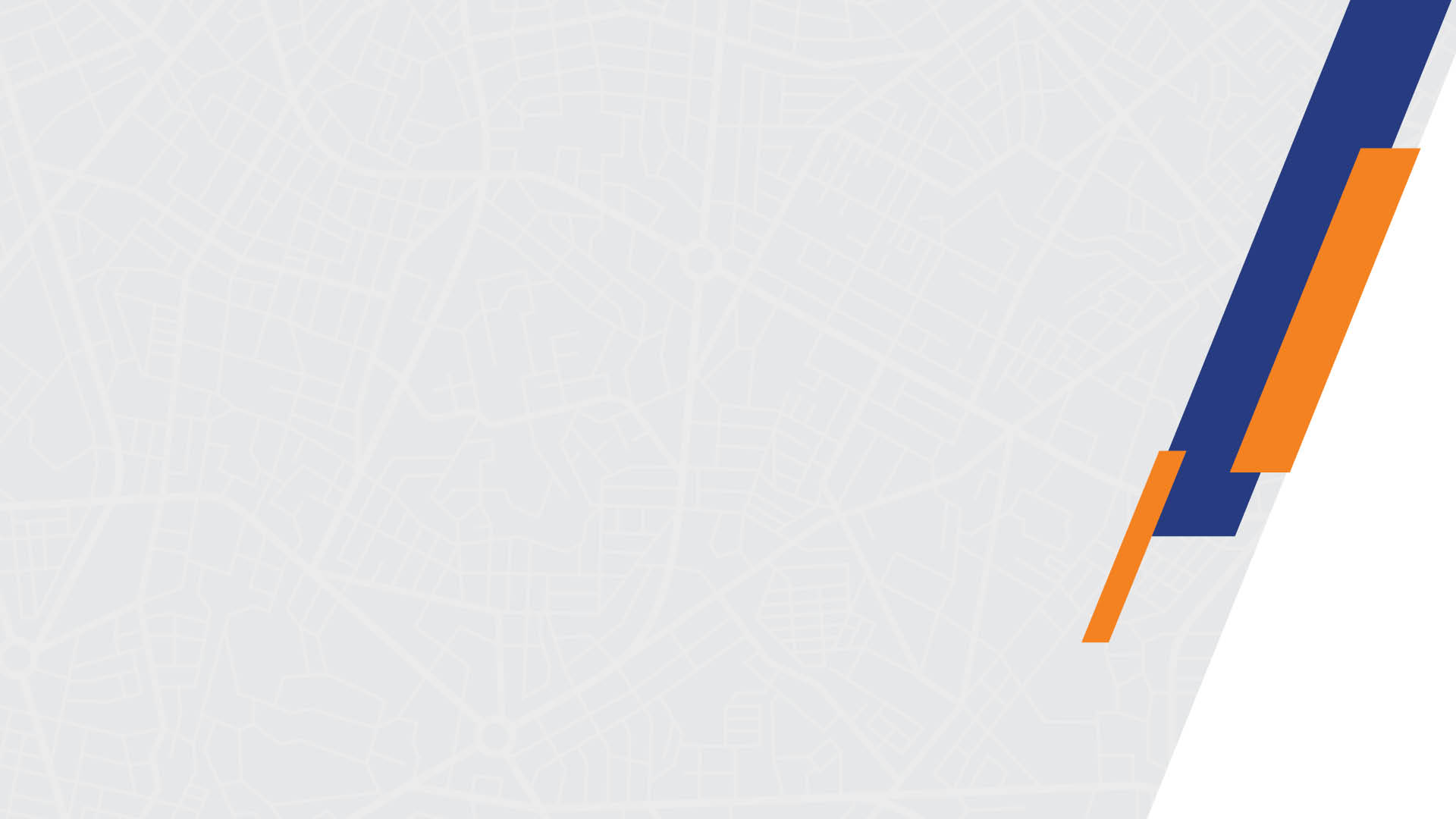 Teknik Çalışma Biriminde Asılacak Levhalar
Personel listesi
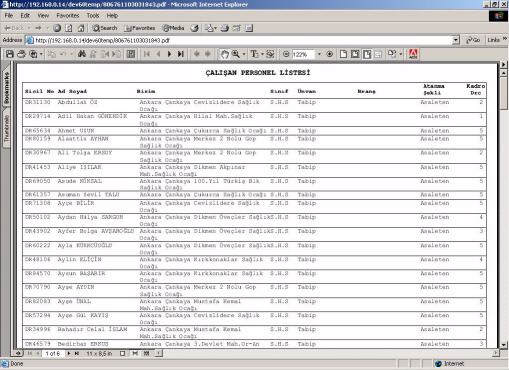 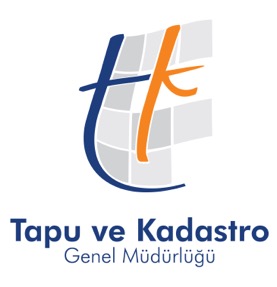 Kadastro Dairesi Başkanlığı Denetim Birimi
Ankara- 2024
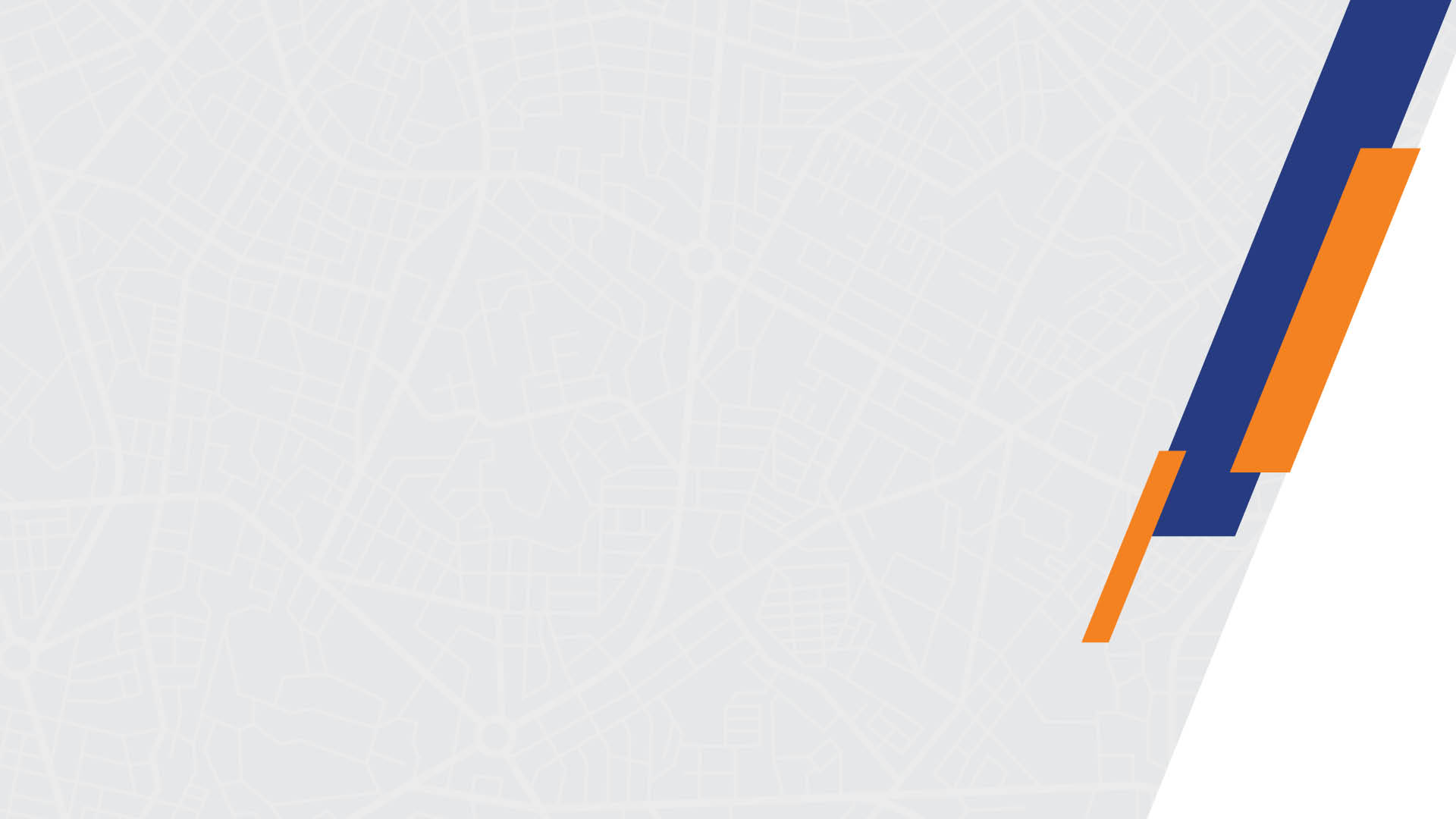 Teknik Çalışma Biriminde Asılacak Levhalar
Vergi levhası
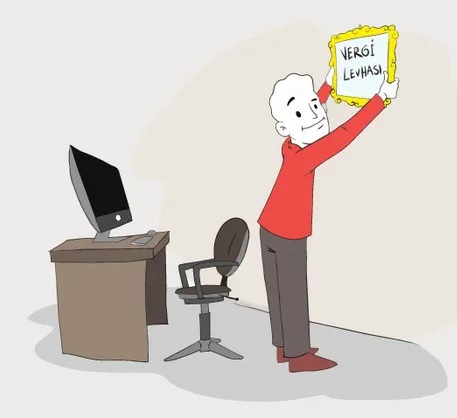 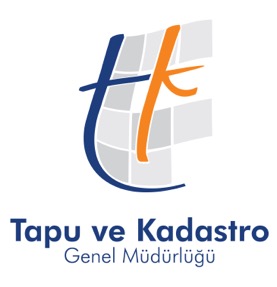 Kadastro Dairesi Başkanlığı Denetim Birimi
Ankara- 2024
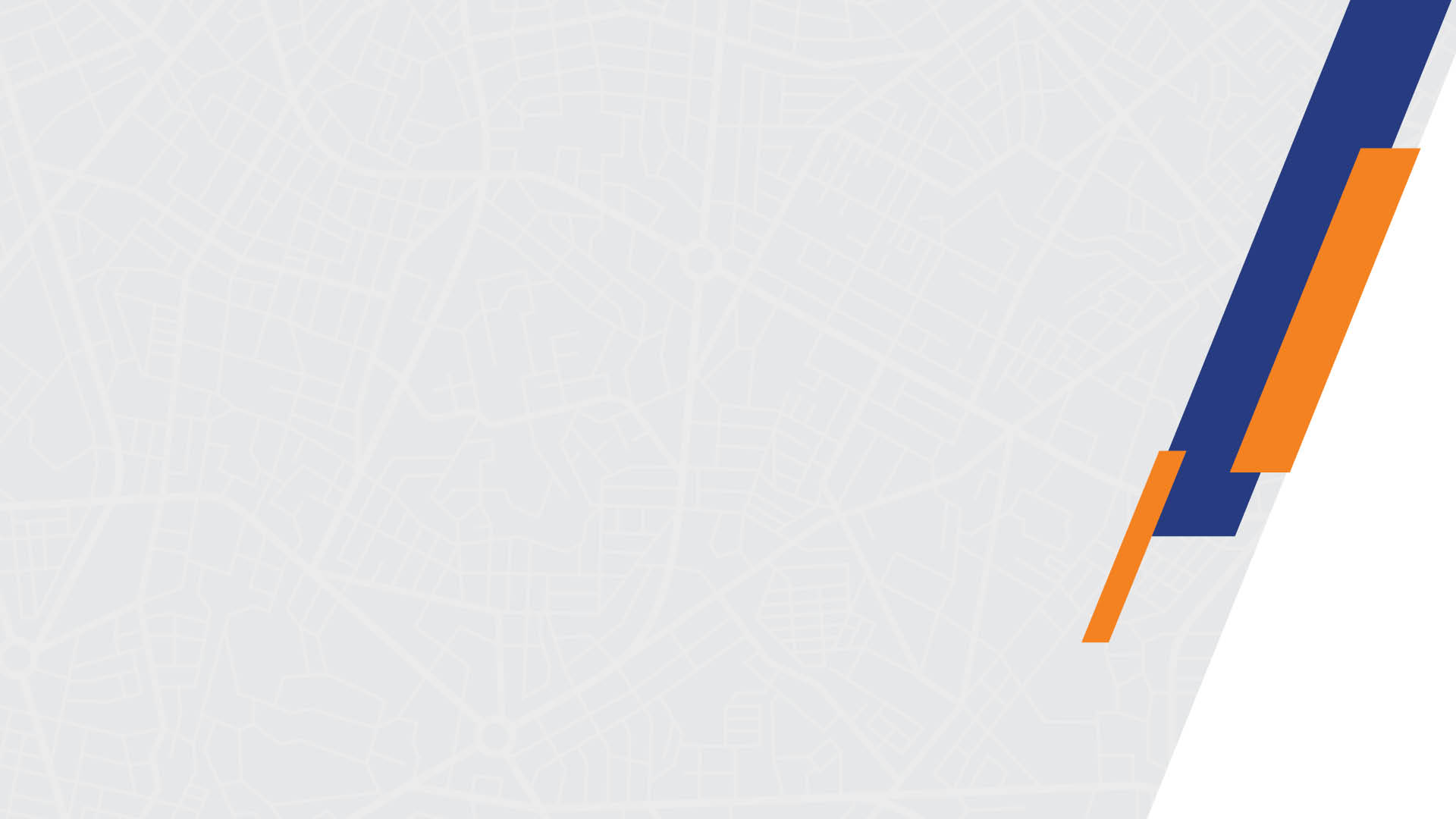 Teknik Çalışma Biriminde Asılacak Levhalar
İşyeri ruhsatı
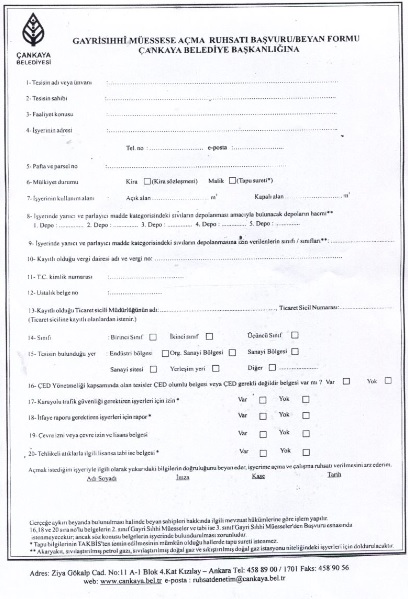 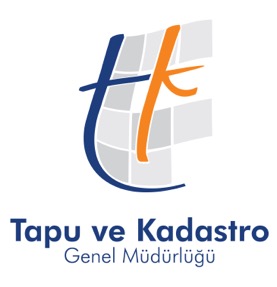 Kadastro Dairesi Başkanlığı Denetim Birimi
Ankara- 2024
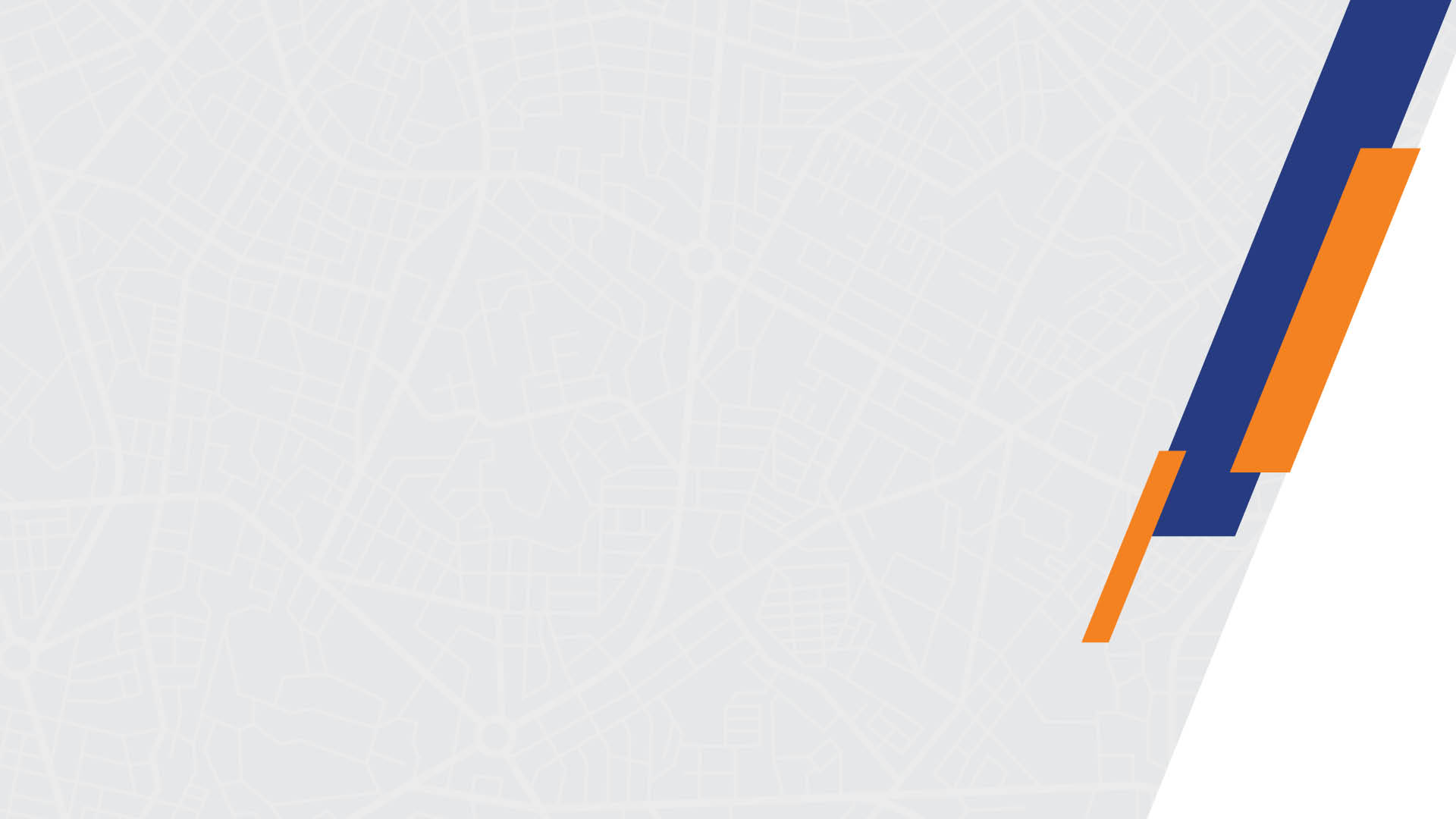 Defter ve dosyalar
Gelen ve giden evrak defteri  (elektronik)   
 Personel dosyası
Donanım dosyası
Kadastro teknik hizmetleri kayıt defteri (Ofis otomosyon) 
Teftiş ve Denetim defteri ve dosyası
Sözleşme dosyası
Sicil dosyası 
Bulunup bulunmadığına bakılır
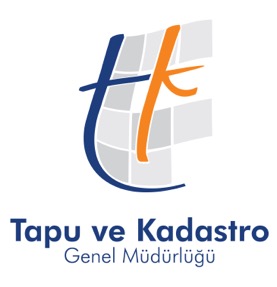 Kadastro Dairesi Başkanlığı Denetim Birimi
Ankara- 2024
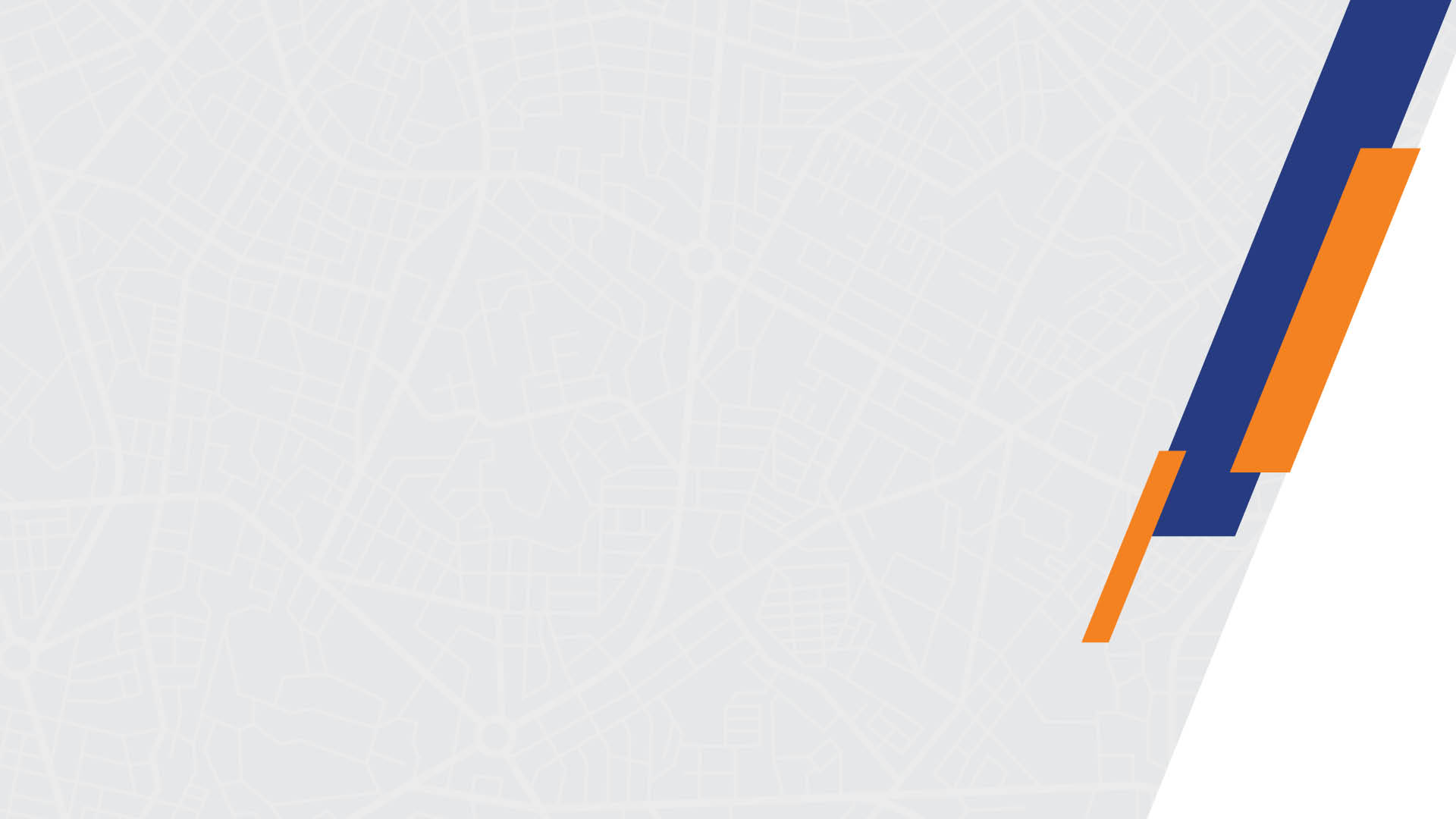 b) Güncellenen teminat miktarına ilişkin teminat belgesi 15 gün içinde Kadastro Müdürlüğü’ne teslim edilmiş mi? (Yntm.md.5/ç)
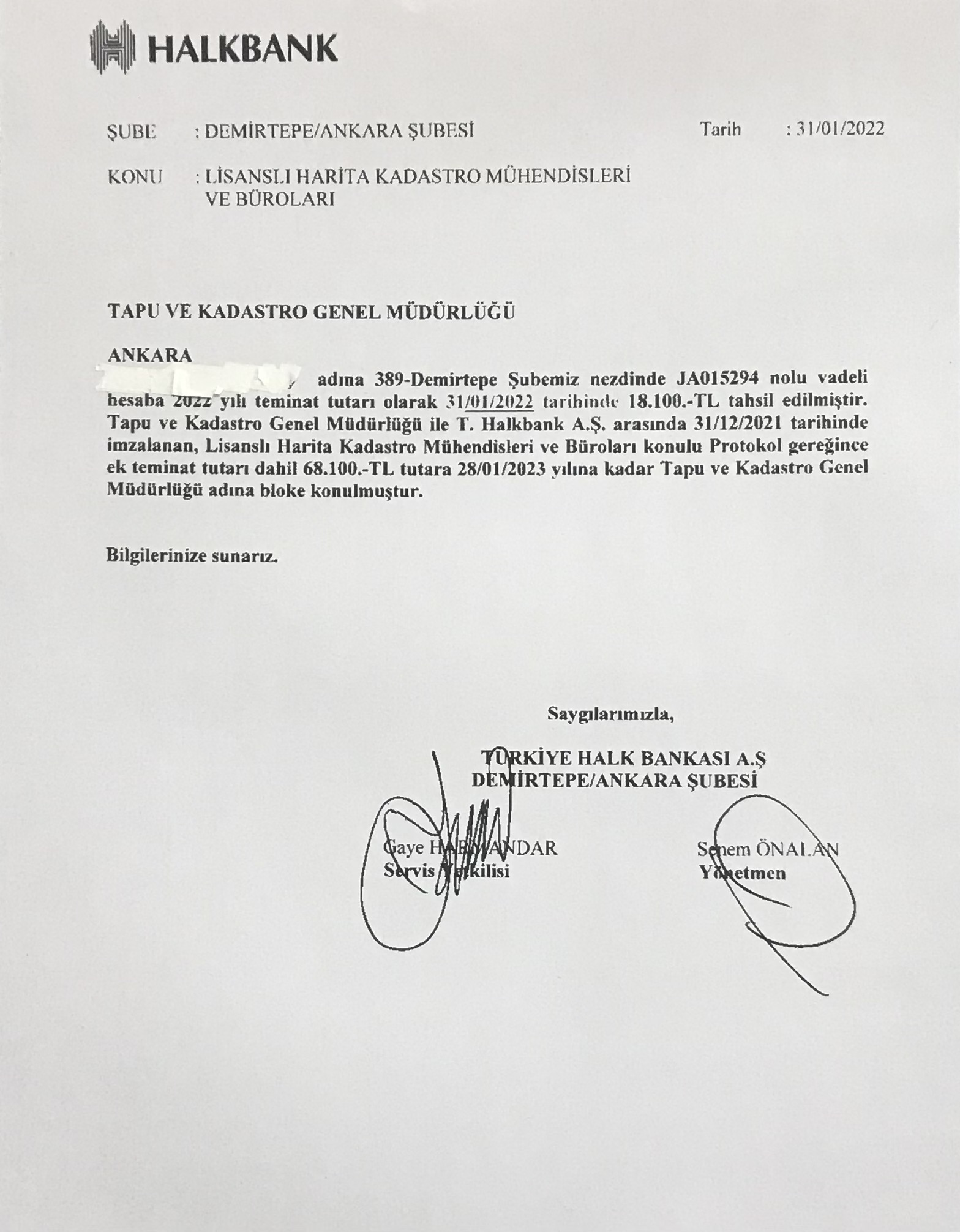 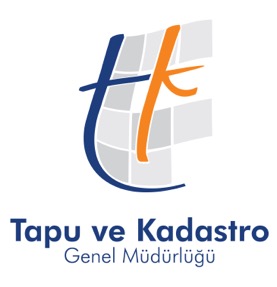 Kadastro Dairesi Başkanlığı Denetim Birimi
Ankara- 2024
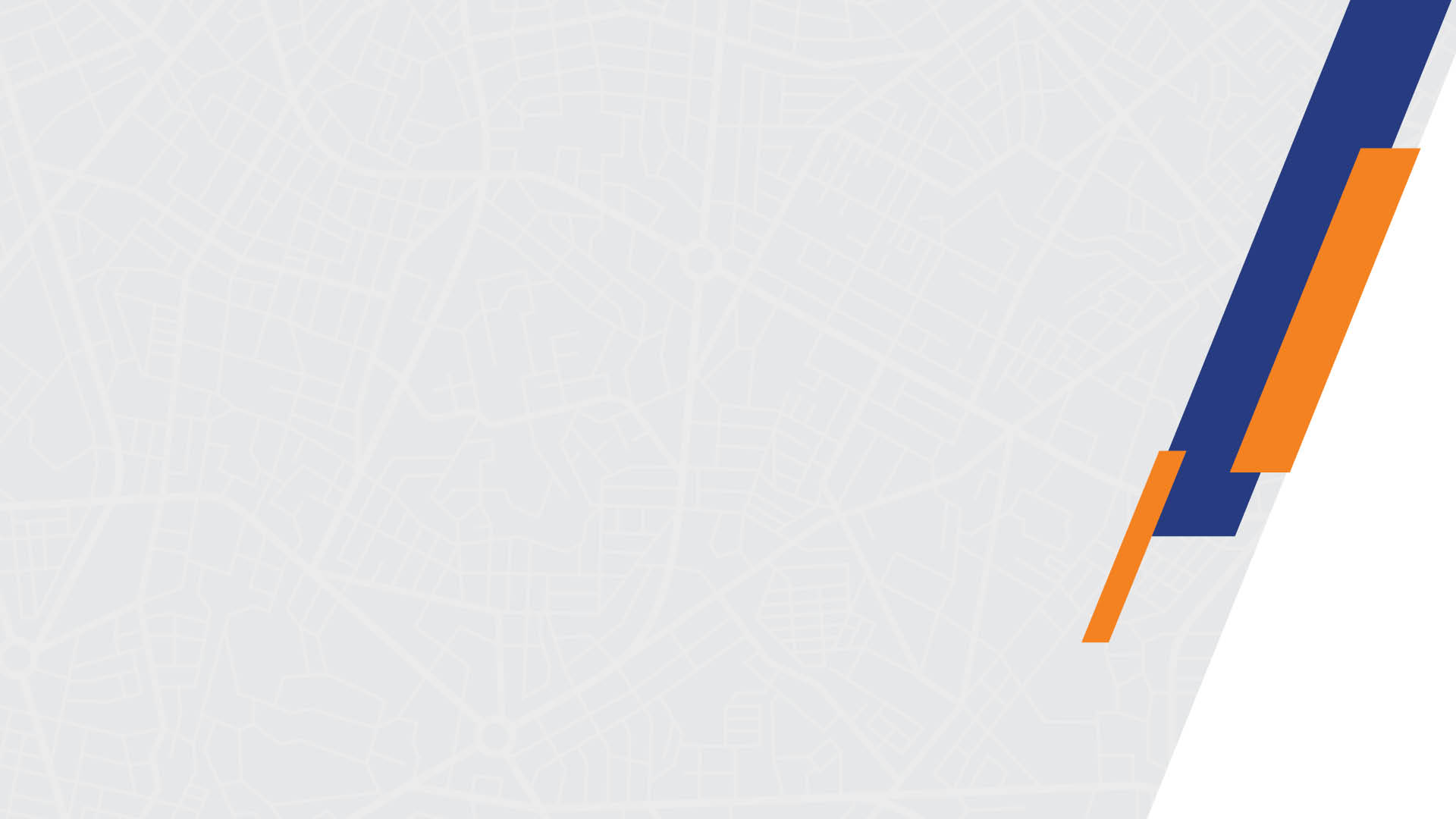 c- PERSONEL DOSYASI ve şartlarının sağlanıp sağlanmadığı,
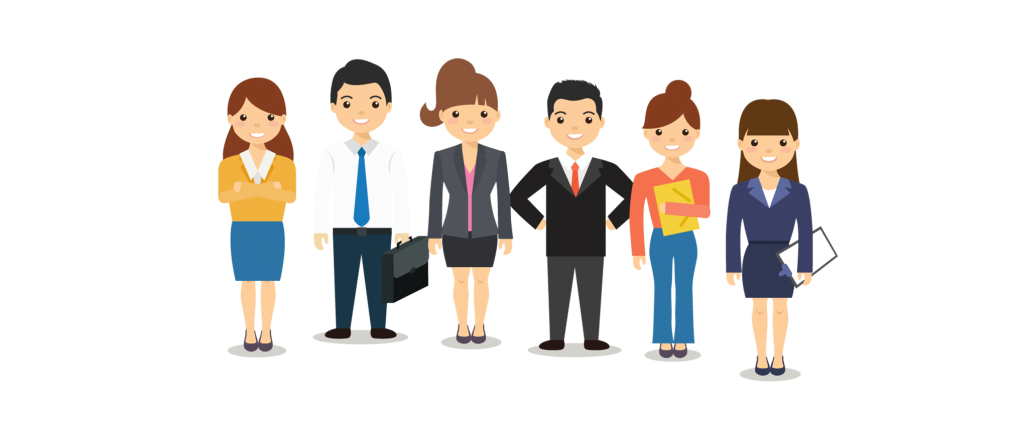 *Lisanslı büroda, meslek alanı ile ilgili en az iki tekniker veya teknisyen ile en az bir mühendis çalışıyor mu?  

*Personel sayısı iş hacmi itibari ile yeterli mi?
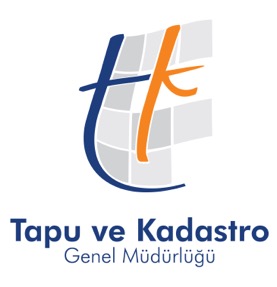 Kadastro Dairesi Başkanlığı Denetim Birimi
Ankara- 2024
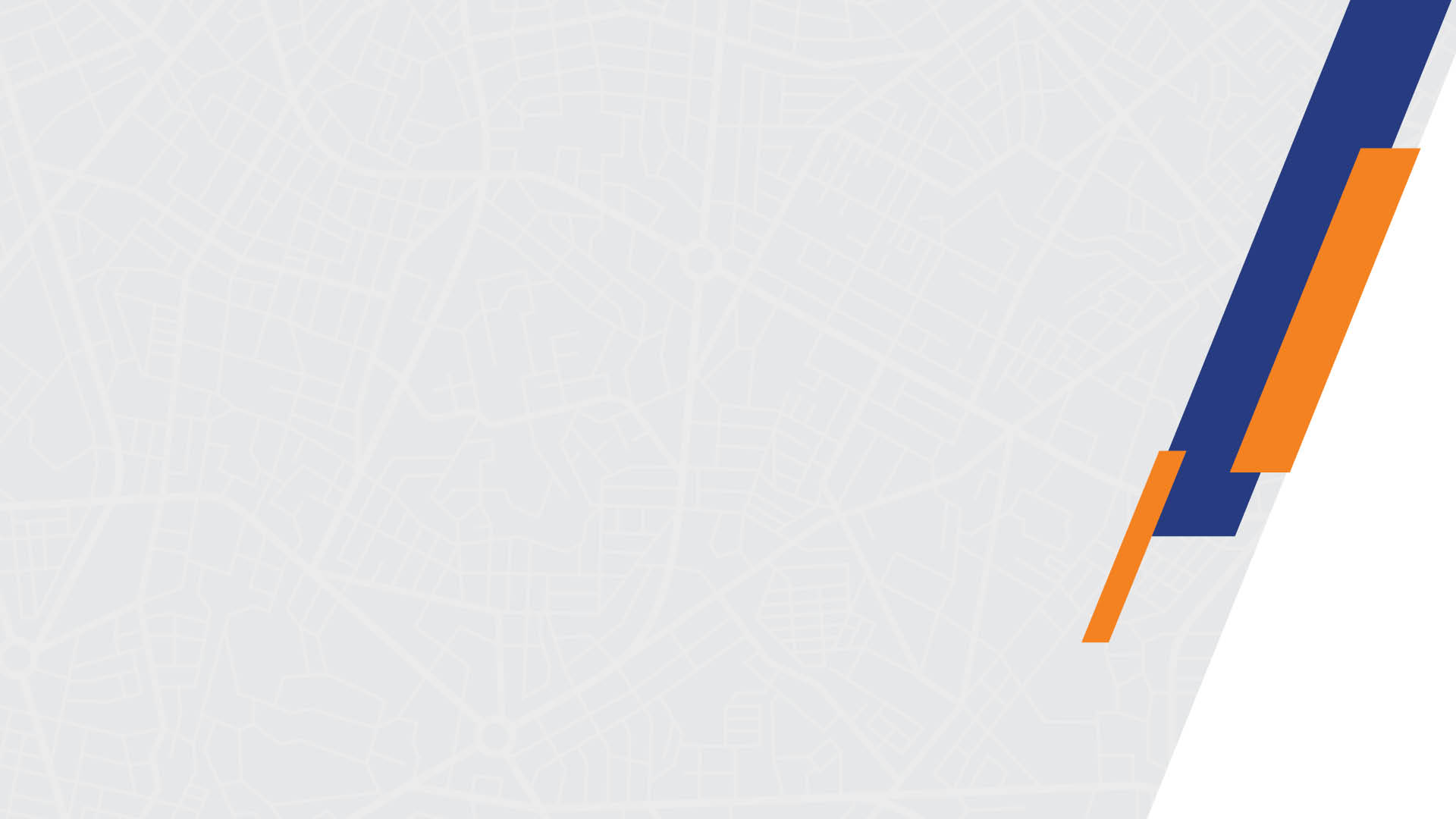 * Teknik personel dosyalarında aşağıdaki belgelerden eksik olan var mı?  
Diploma ya da bitirme belgesinin aslı veya onaylı örneği
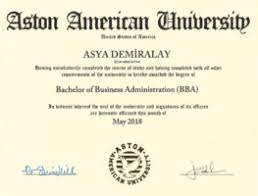 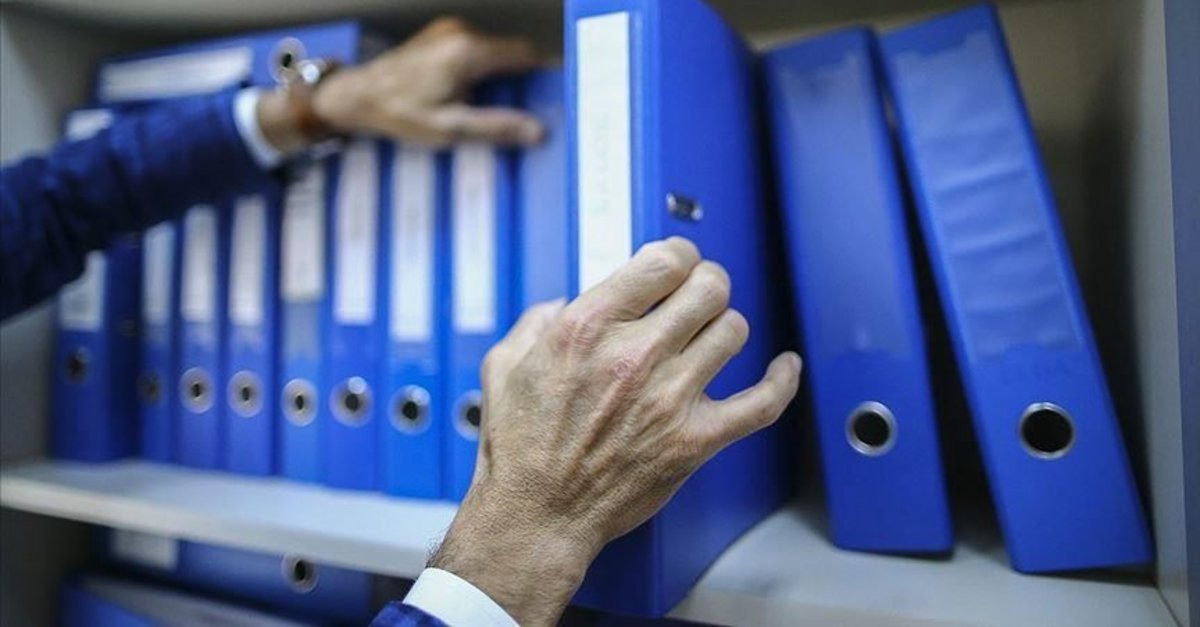 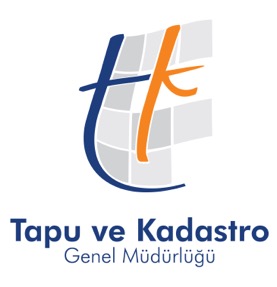 Kadastro Dairesi Başkanlığı Denetim Birimi
Ankara- 2024
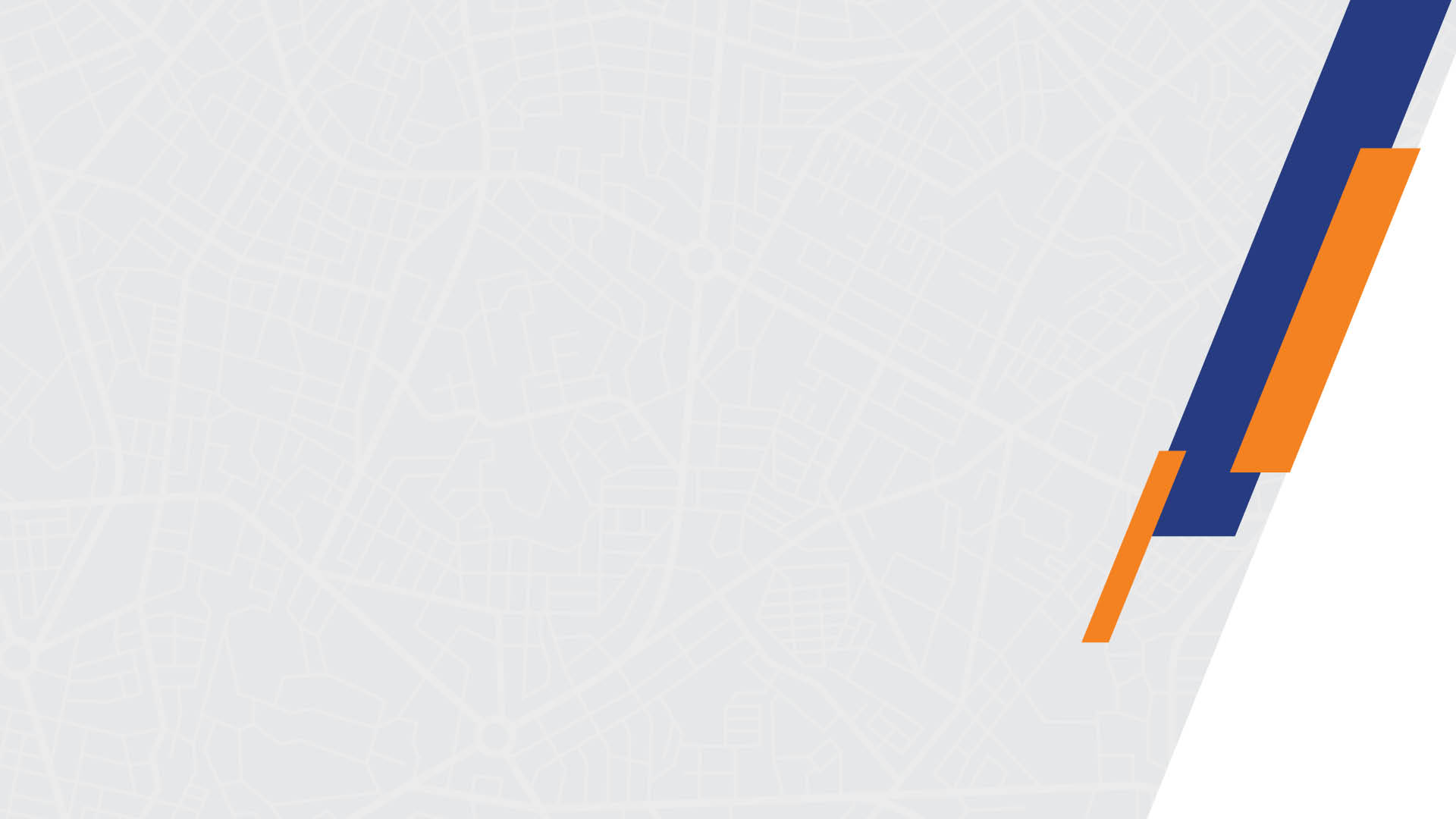 Sabıka kaydı olmadığına dair yazılı beyanı
Sosyal Güvenlik Kurumu giriş belgesi  
Eğitim gördüğüne dair belge
Mühendis için oda üye sicil kayıt belgesi
Sağlık açısından görevini devamlı yapmasına engel bir durumu olmadığına ilişkin yazılı beyanı
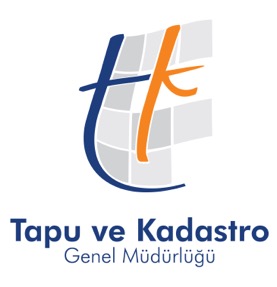 Kadastro Dairesi Başkanlığı Denetim Birimi
Ankara- 2024
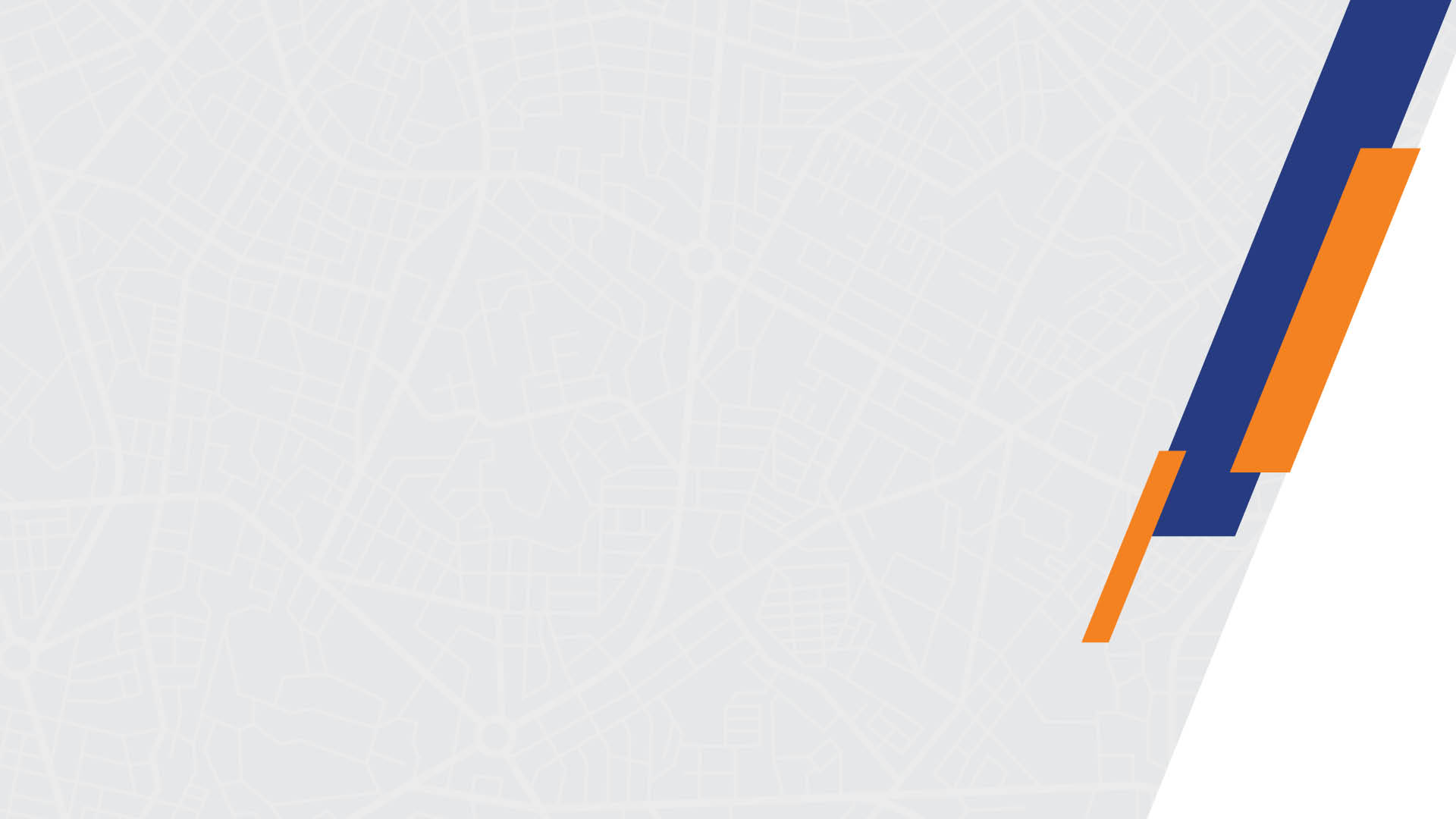 *Personel değişikliği var mı? (Genelge md.20/8,20/9)
Var ise;	
*20 gün içinde yeni personel istihdam edilmiş mi?
*Personel değişikliği 7 gün içinde kadastro müdürlüğüne bildirilmiş mi?
*Lisanslı mühendis ilk faaliyete başladığında meslek içi eğitim, kurs ve seminerlere  katılmış mı?
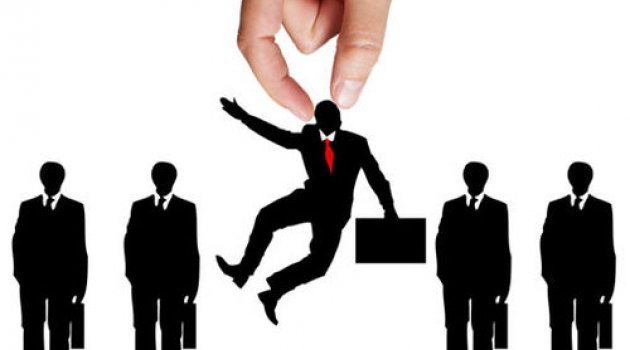 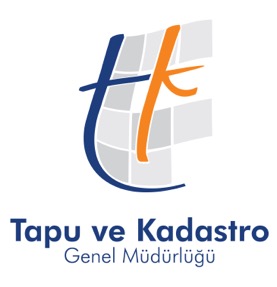 Kadastro Dairesi Başkanlığı Denetim Birimi
Ankara- 2024
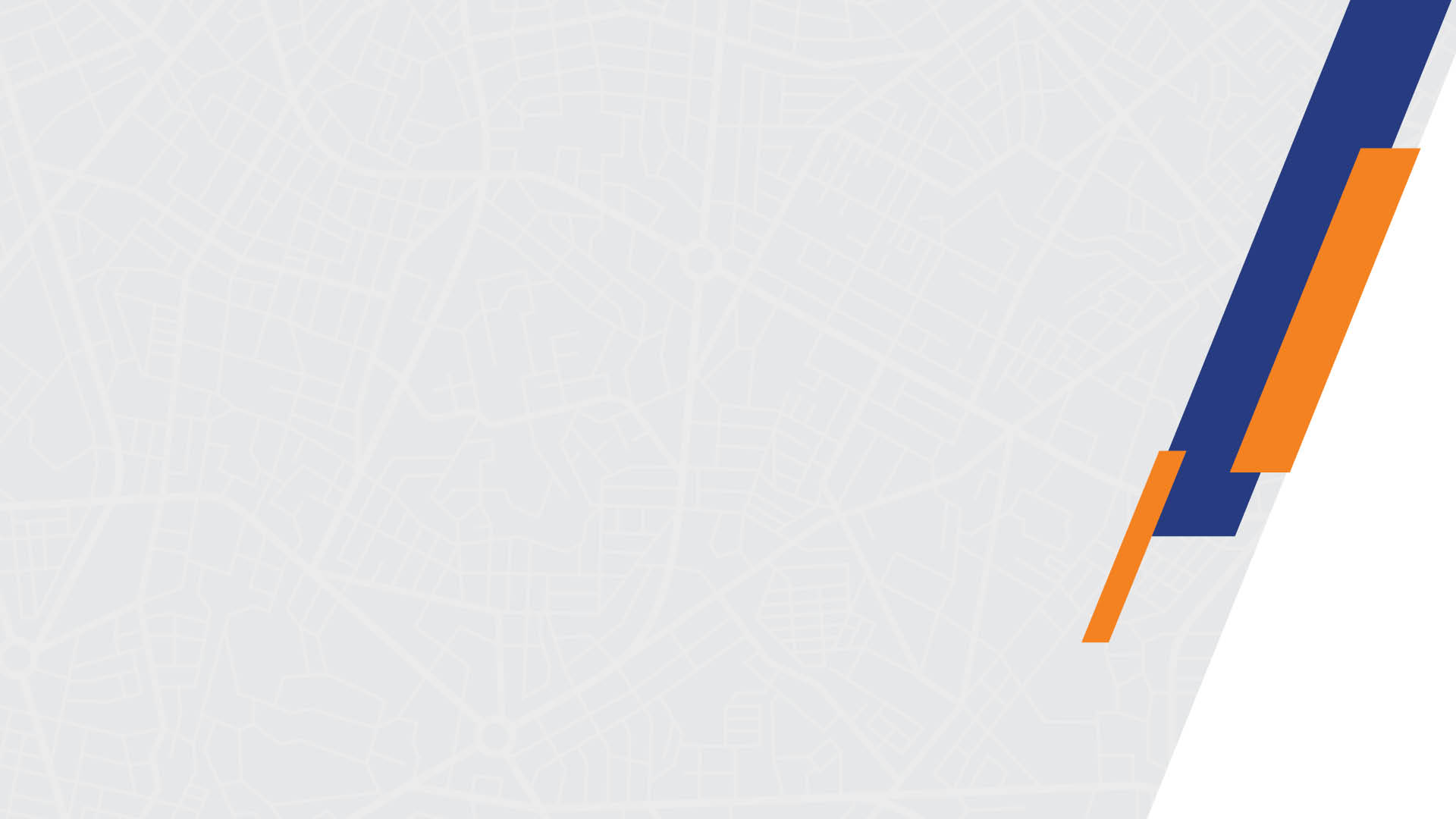 DONANIM DURUMU
Lisanslı büroda en az birer adet; 
Elektronik takeometre, 
Bilgisayar, yazıcı, bunların ek donanımları, 
Mesleki yazılım programları, 
Teknik araç ve gereçler  
 Telefon, faks gibi büro donanımları var mı 
* Elektronik takeometre gibi ölçüm aletlerinin, en az iki yılda bir periyodik bakım ve kalibrasyonları yapılıyor mu?
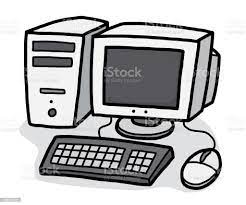 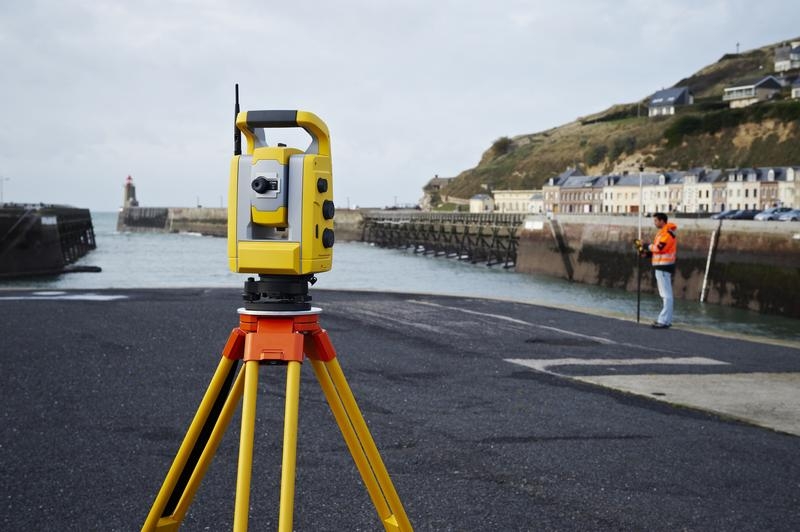 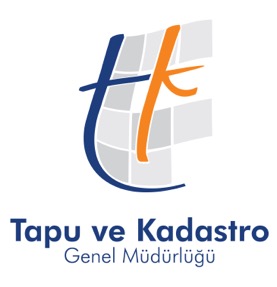 Kadastro Dairesi Başkanlığı Denetim Birimi
Ankara- 2024
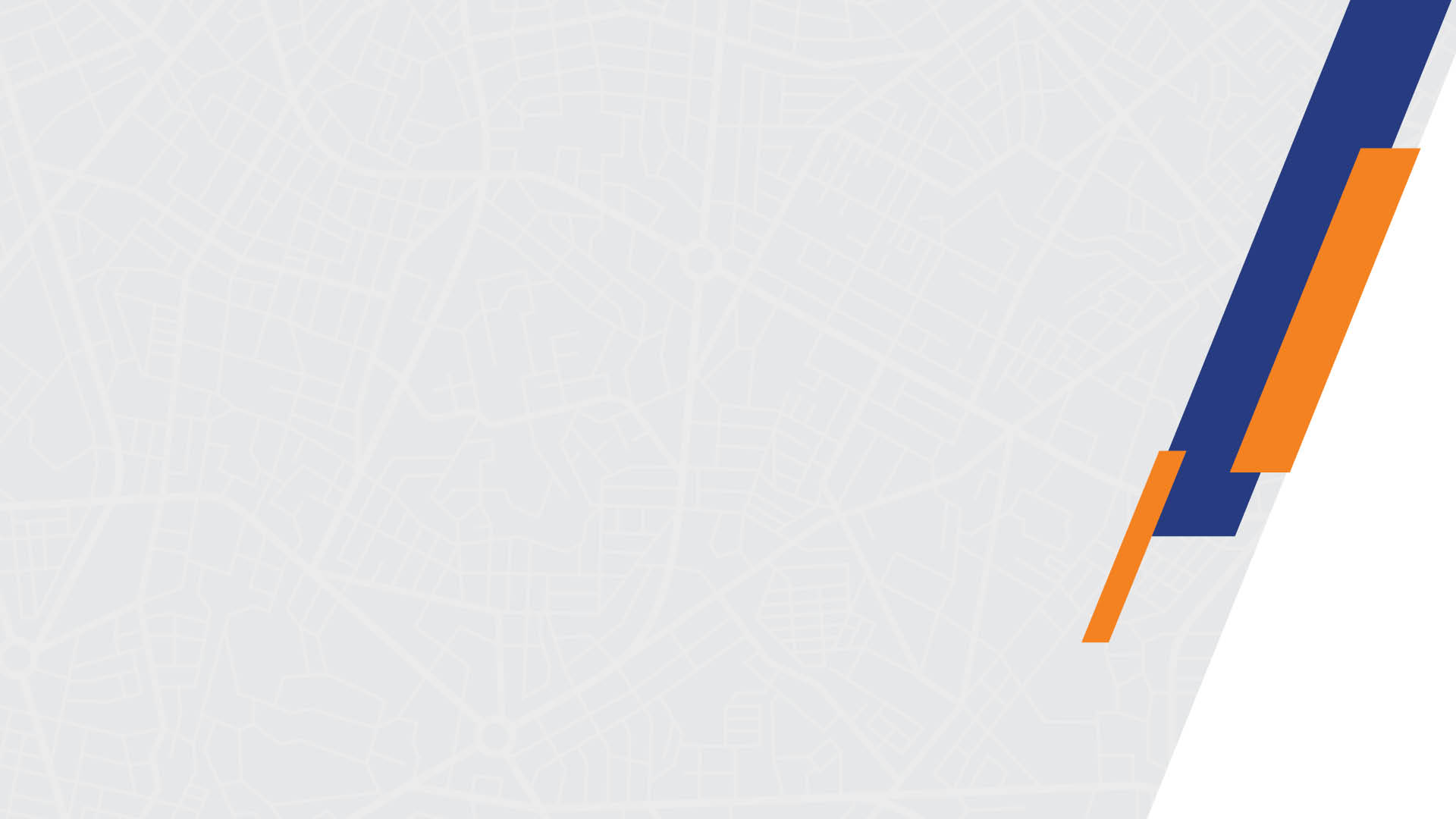 DONANIM DURUMU
Elektronik takeometre gibi ölçüm aletlerinin, en az iki yılda bir periyodik bakım ve kalibrasyonları yapılıyor mu?
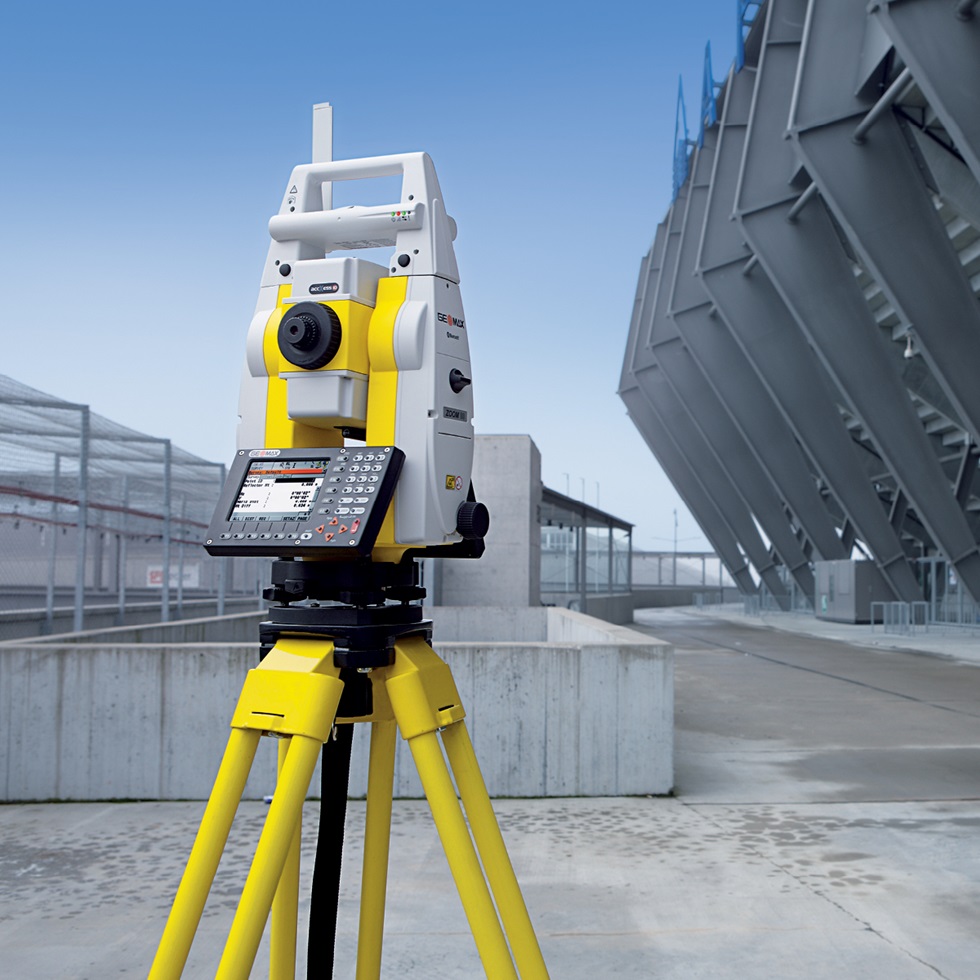 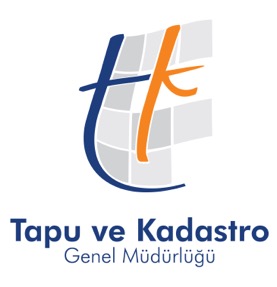 Kadastro Dairesi Başkanlığı Denetim Birimi
Ankara- 2024
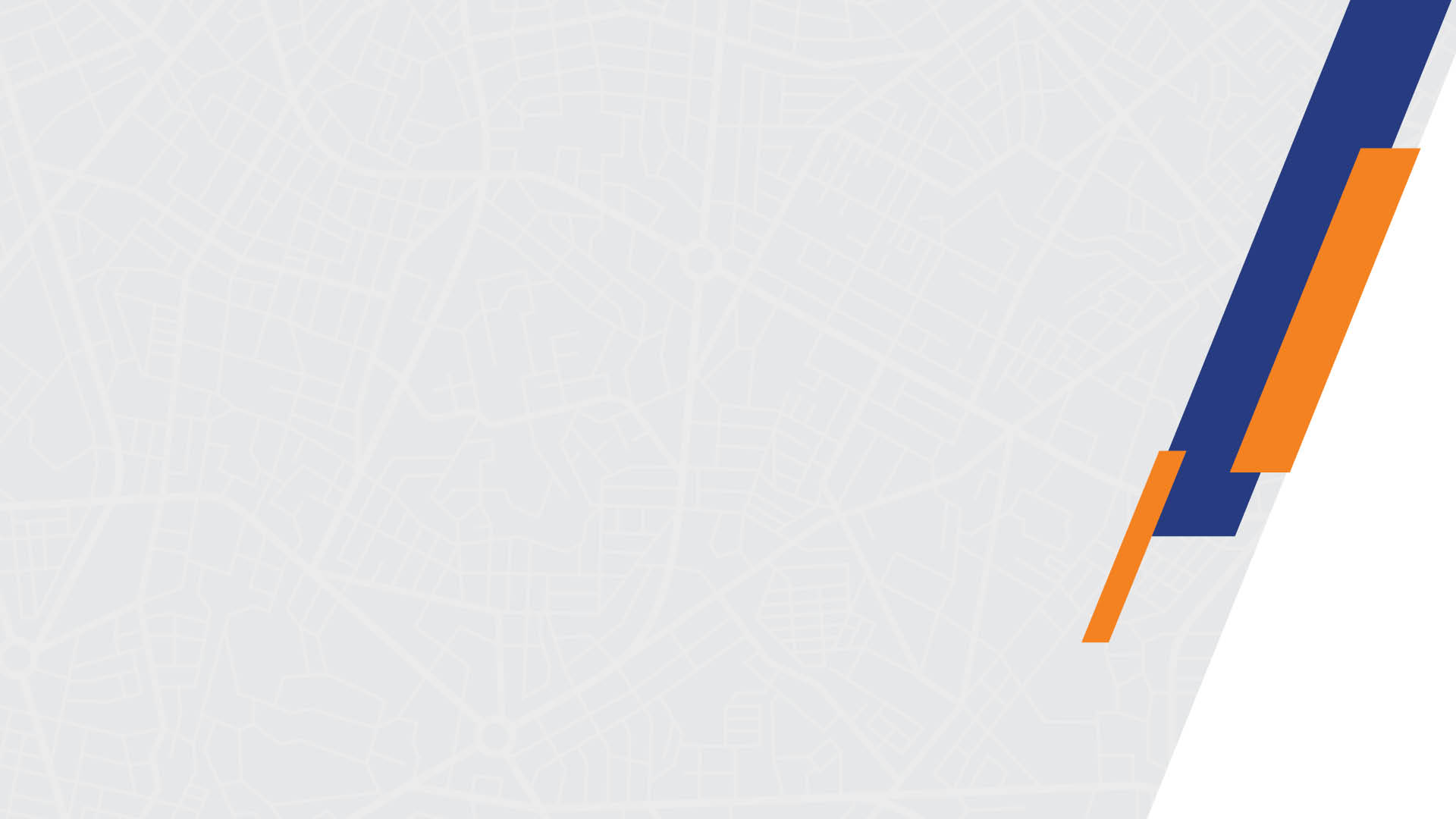 Arşivleme
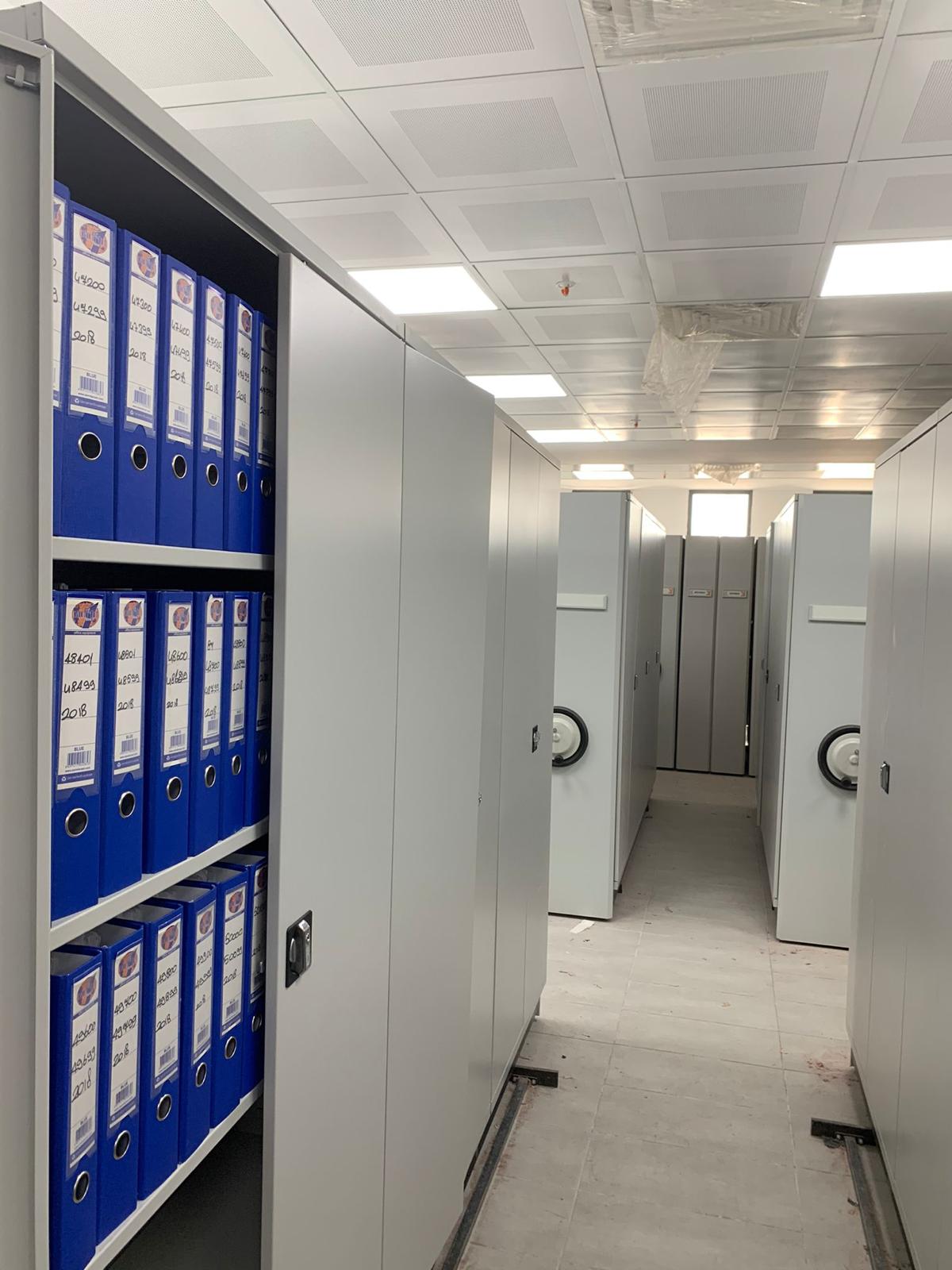 Lisanslı bürolarda arşiv, Genel Müdürlüğün 2019/12 nolu Arşiv Hizmetleri Genelgesi hükümleri doğrultusunda oluşturulur.
Arşivde güvenlik, nem ve yangına karşı önlem alınmış mı? 
 iş sahibine verilen belgelerin birer nüshası arşivleniyor mu?
 Yazılım ve donanımlara ait faturalar, kalibrasyon belgeleri donanım dosyasında, arşivleniyor mu?
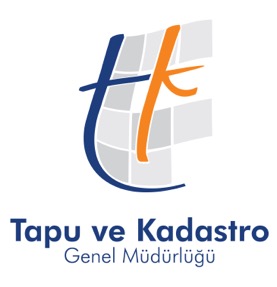 Kadastro Dairesi Başkanlığı Denetim Birimi
Ankara- 2024
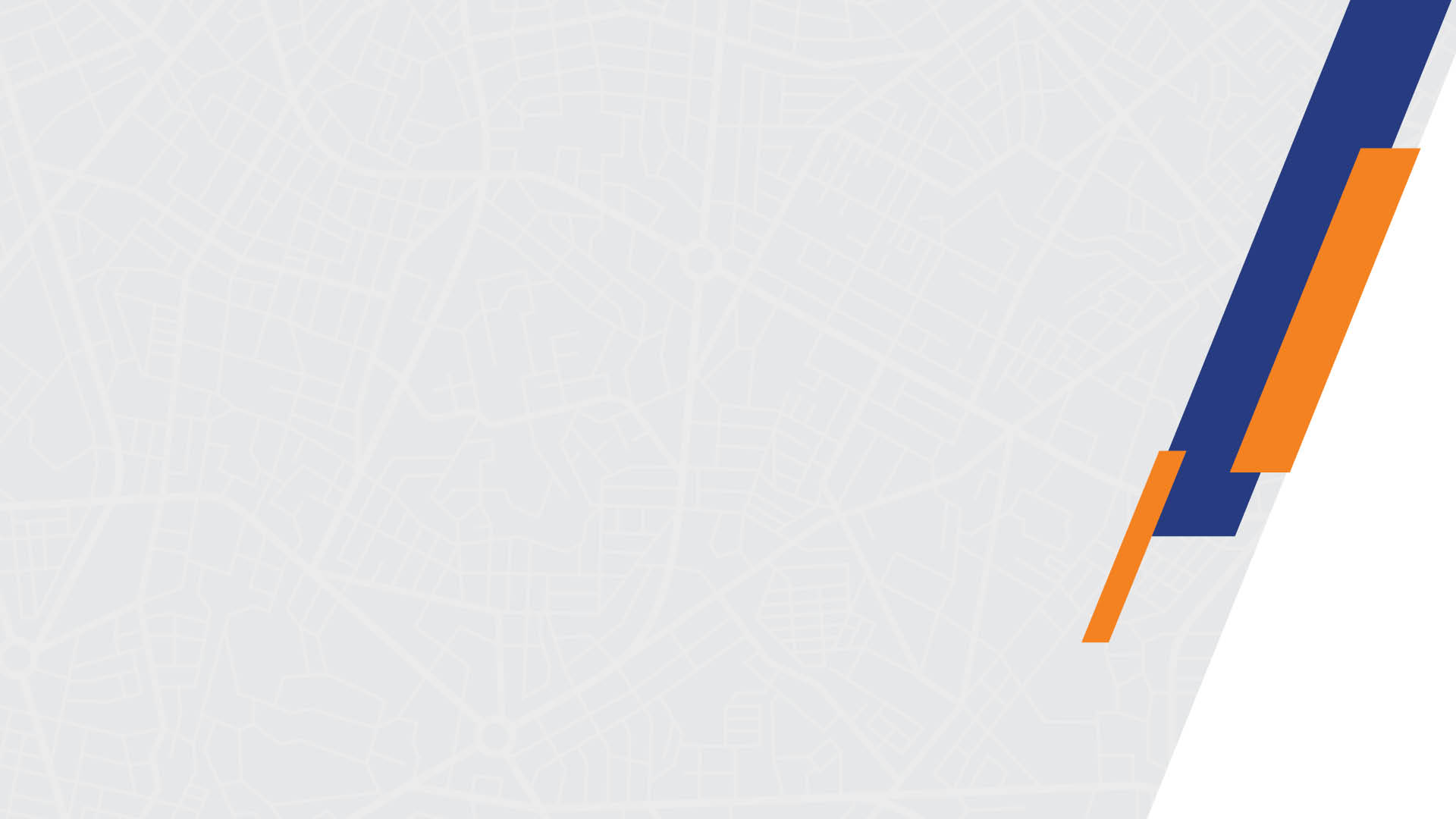 * Sicil dosyasında arşivlenmeyen var mı?
Lisans belgesinin onaylı sureti
Mahkeme yemin tutanağı
Adres beyanı
Oda tescil belgesi
Yetki devrine ait mahkeme yemin tutanağı, 
Yetki devir belgesi,
Kadastro Müdürlüğünün onay yazısı,
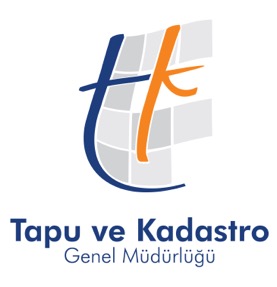 Kadastro Dairesi Başkanlığı Denetim Birimi
Ankara- 2024
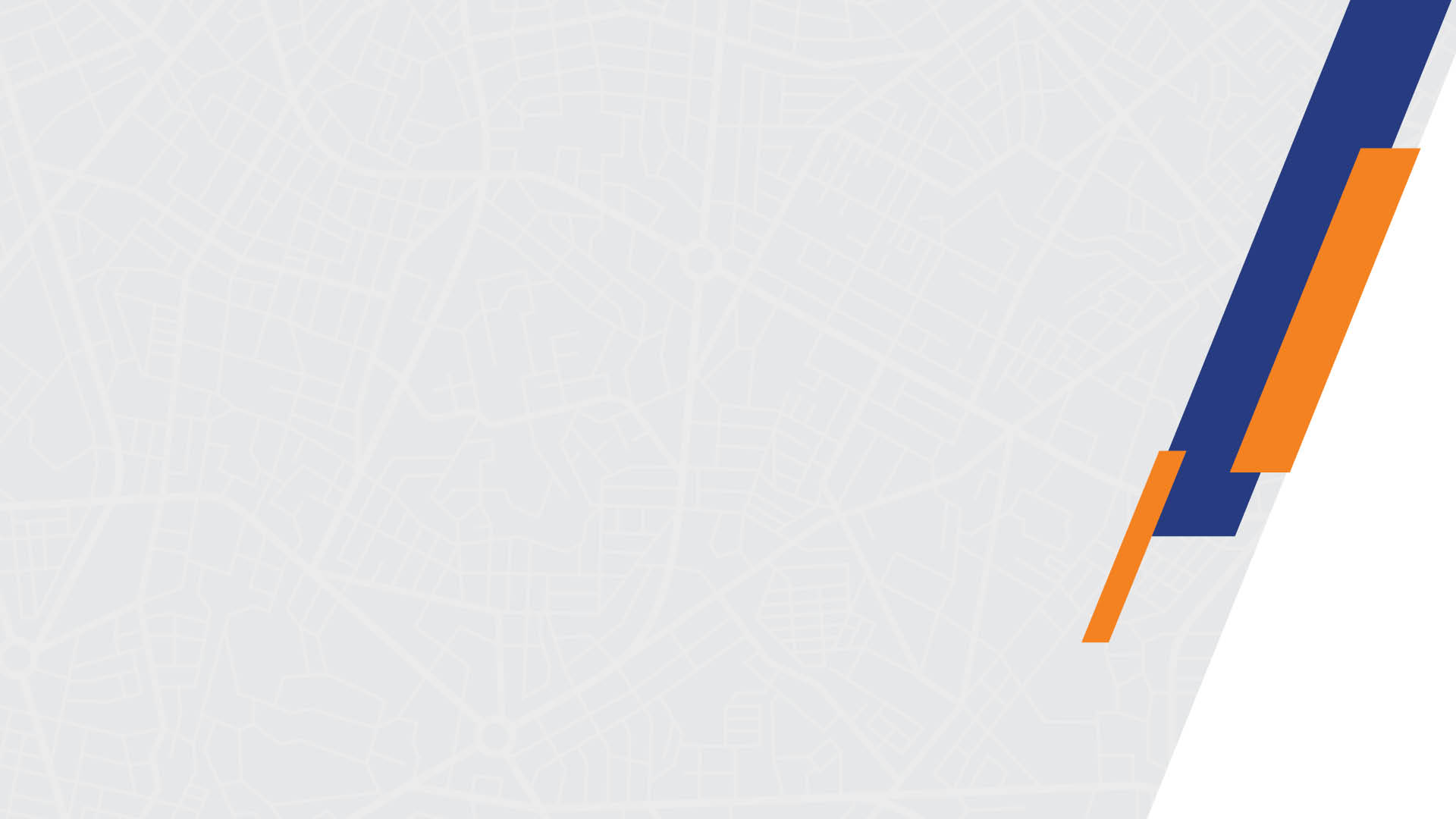 SÖZLEŞME DOSYASI
İptal edilenler de dahil olmak üzere sözleşmeler, işleme verilen kayıt numarasına ve yıla göre sözleşme dosyasında arşivleniyor mu?
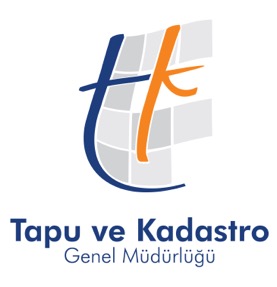 Kadastro Dairesi Başkanlığı Denetim Birimi
Ankara- 2024
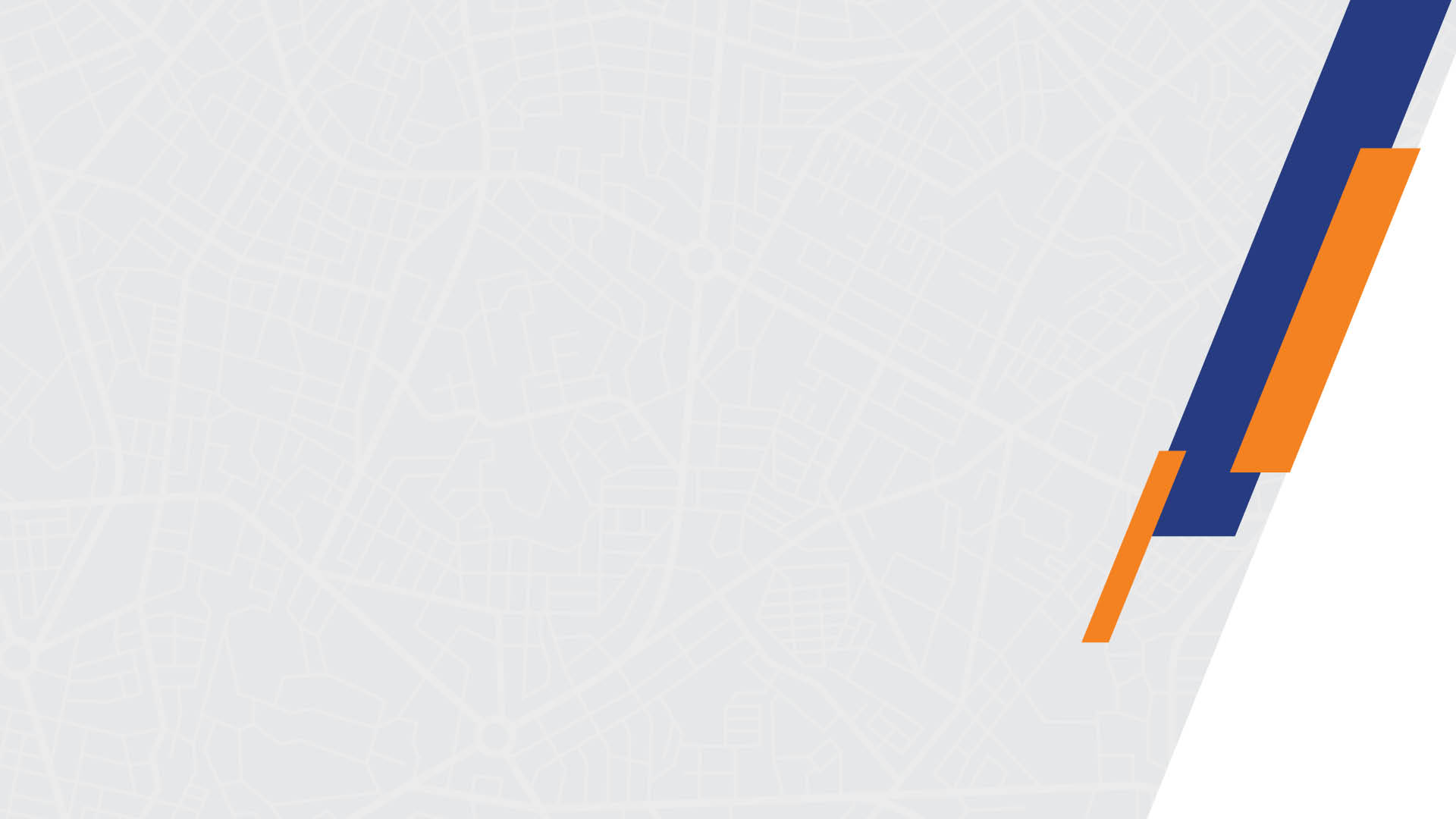 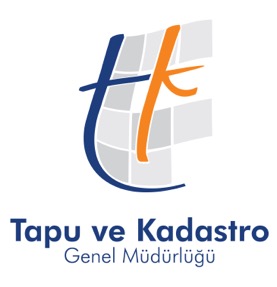 Kadastro Dairesi Başkanlığı Denetim Birimi
Ankara- 2024
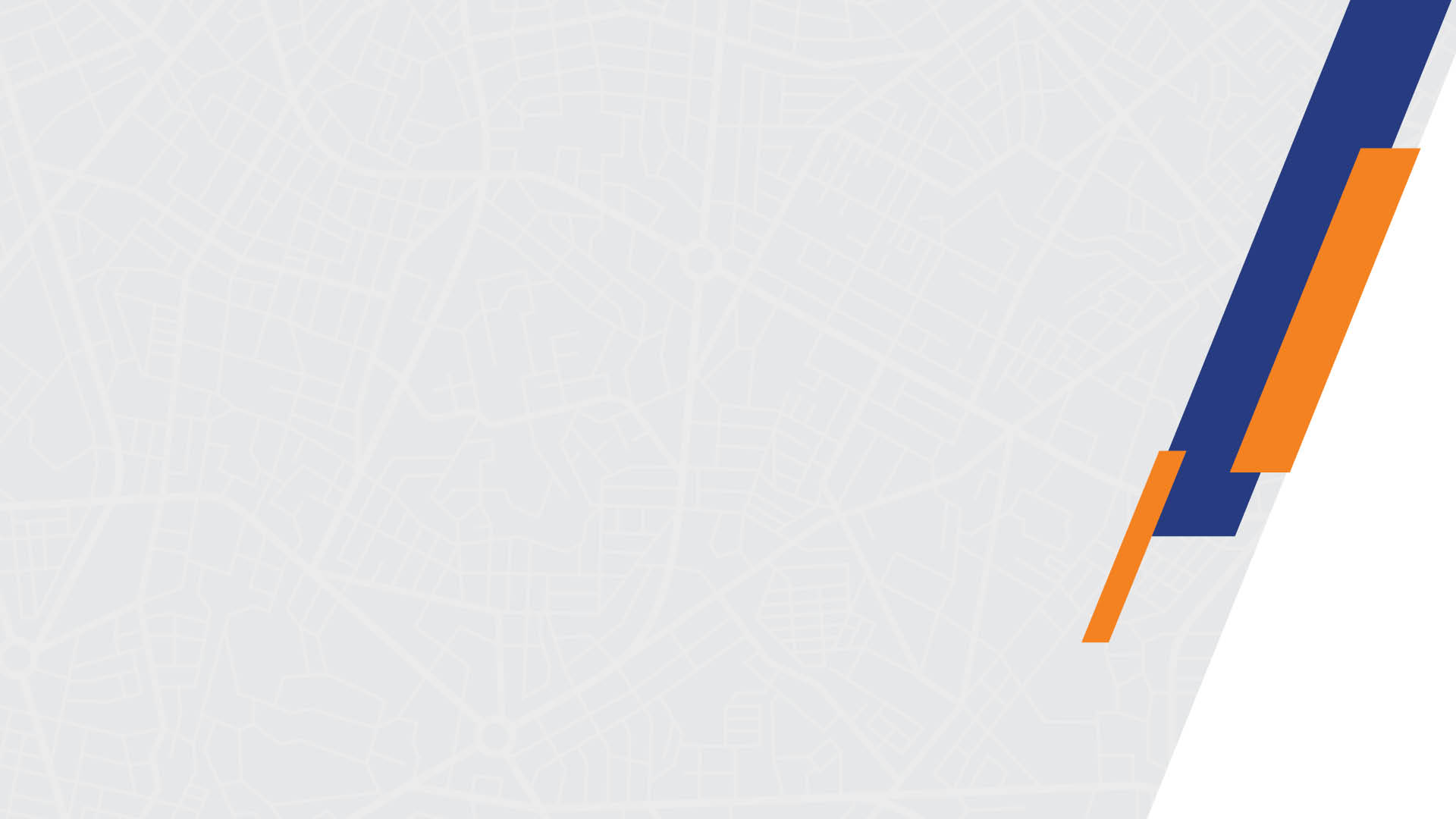 İş ücretlerine ve sürelerine uyulup uyulmadığını,

Çalışma saatlerine uyulup uyulmadığını,
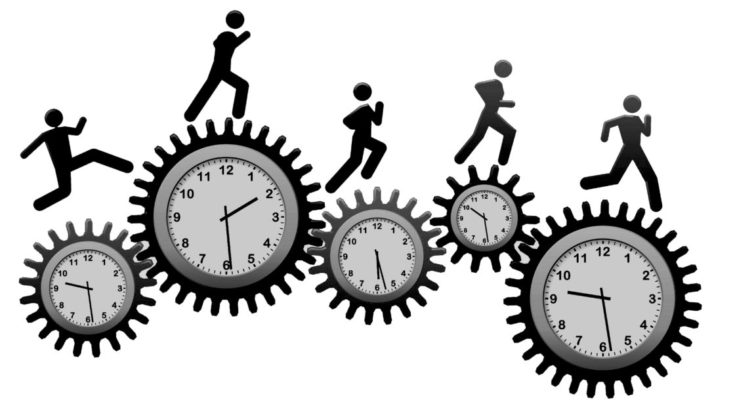 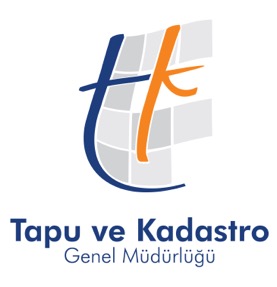 Kadastro Dairesi Başkanlığı Denetim Birimi
Ankara- 2024
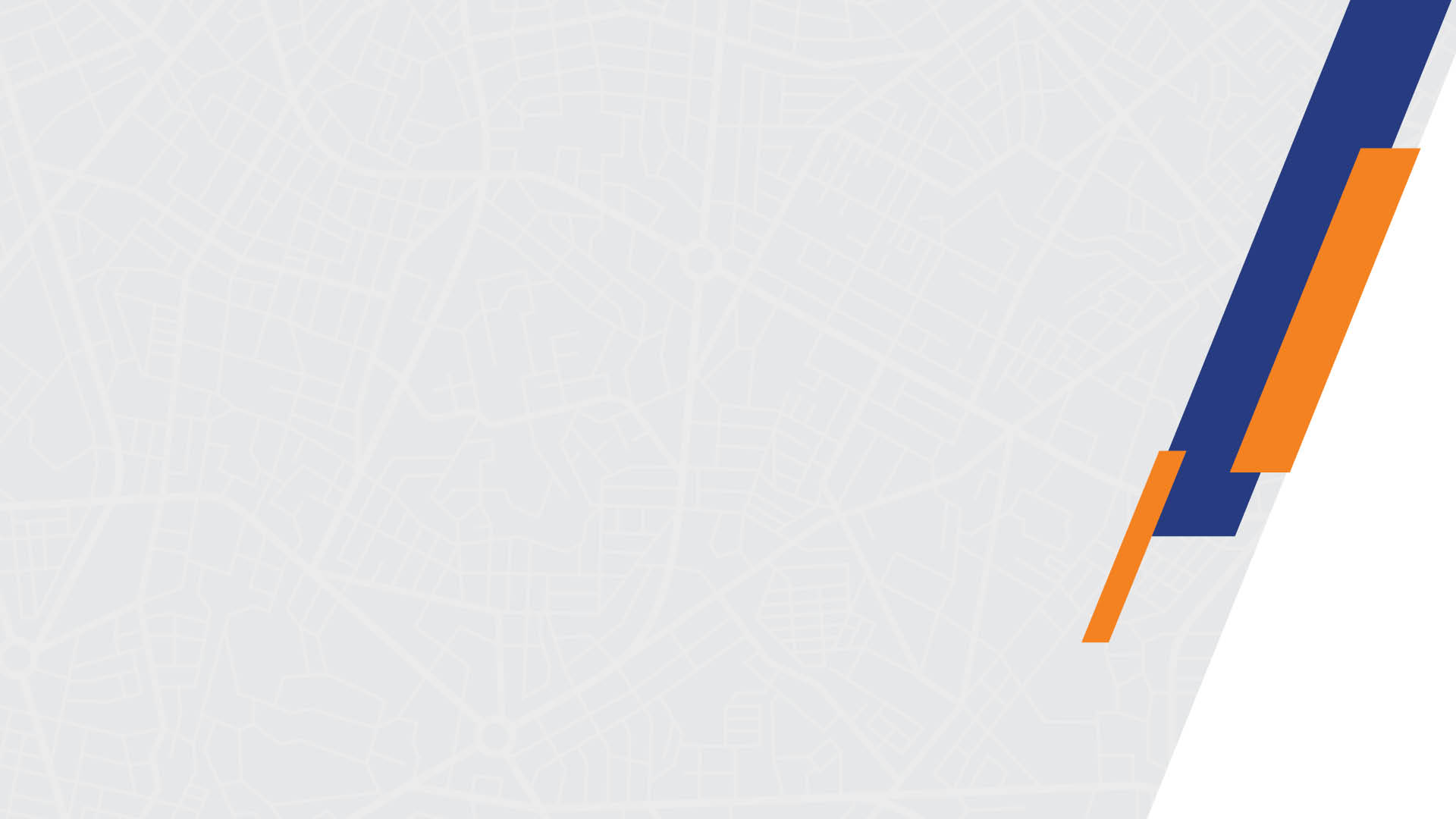 TEFTİŞ VE DENETİMLERİN UYGULANMASI
Teftiş ve denetime yardımcı olunması
*  Denetim elemanınca talep edilen bütün belge, defter ve dosyaları, evrak, senet ve makbuzları, her türlü mal ve eşyayı denetlenmesi amacıyla vermek, inceleme ve kontrollerini kolaylaştırmak zorundadır.
Denetim elemanlarınca sorulan sözlü ve yazılı soruları yanıtlamakla yükümlüdür.
Denetim görevlilerine uygun bir çalışma yeri sağlamak ve diğer önlemleri almak zorundadır. (Yönetmelik md.35/3)
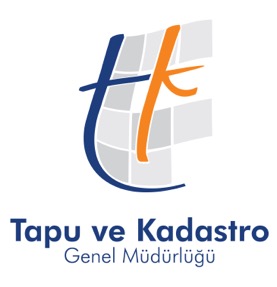 Kadastro Dairesi Başkanlığı Denetim Birimi
Ankara- 2024
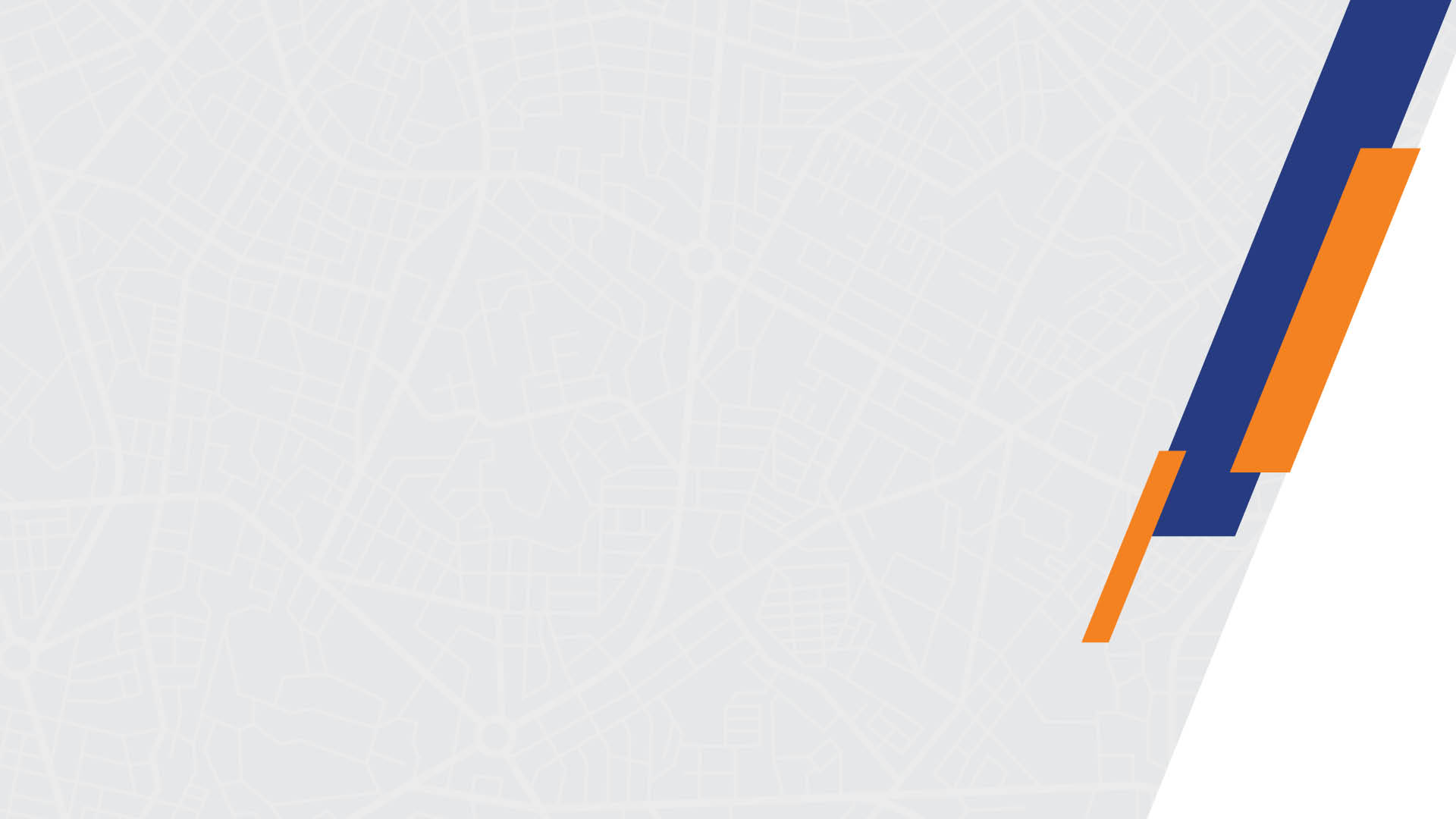 Teftiş, Denetim Defterleri ve Dosyası
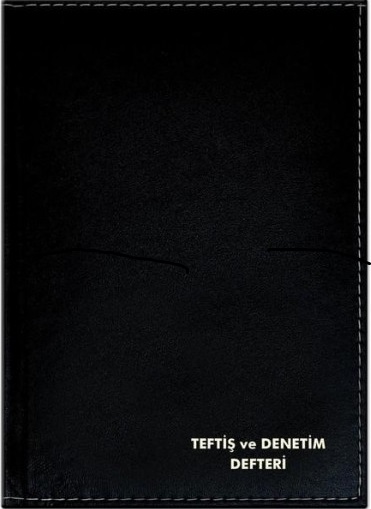 Konak …  Nolu lisanslı Mühendis
Alpay SAĞLIKÇIOĞLU
LİHKAB’larda  denetim elemanları için
teftiş ve denetim defteri bulunur.
* Teftiş ve denetim defterlerine teftişler sonucunda teftişle ve düzenlenen servis raporları ile teftiş tarihleri vb. hususlar kısa ve öz şekilde yazılır ve imzalanır.
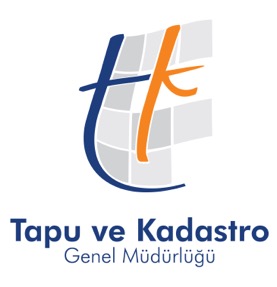 Kadastro Dairesi Başkanlığı Denetim Birimi
Ankara- 2024
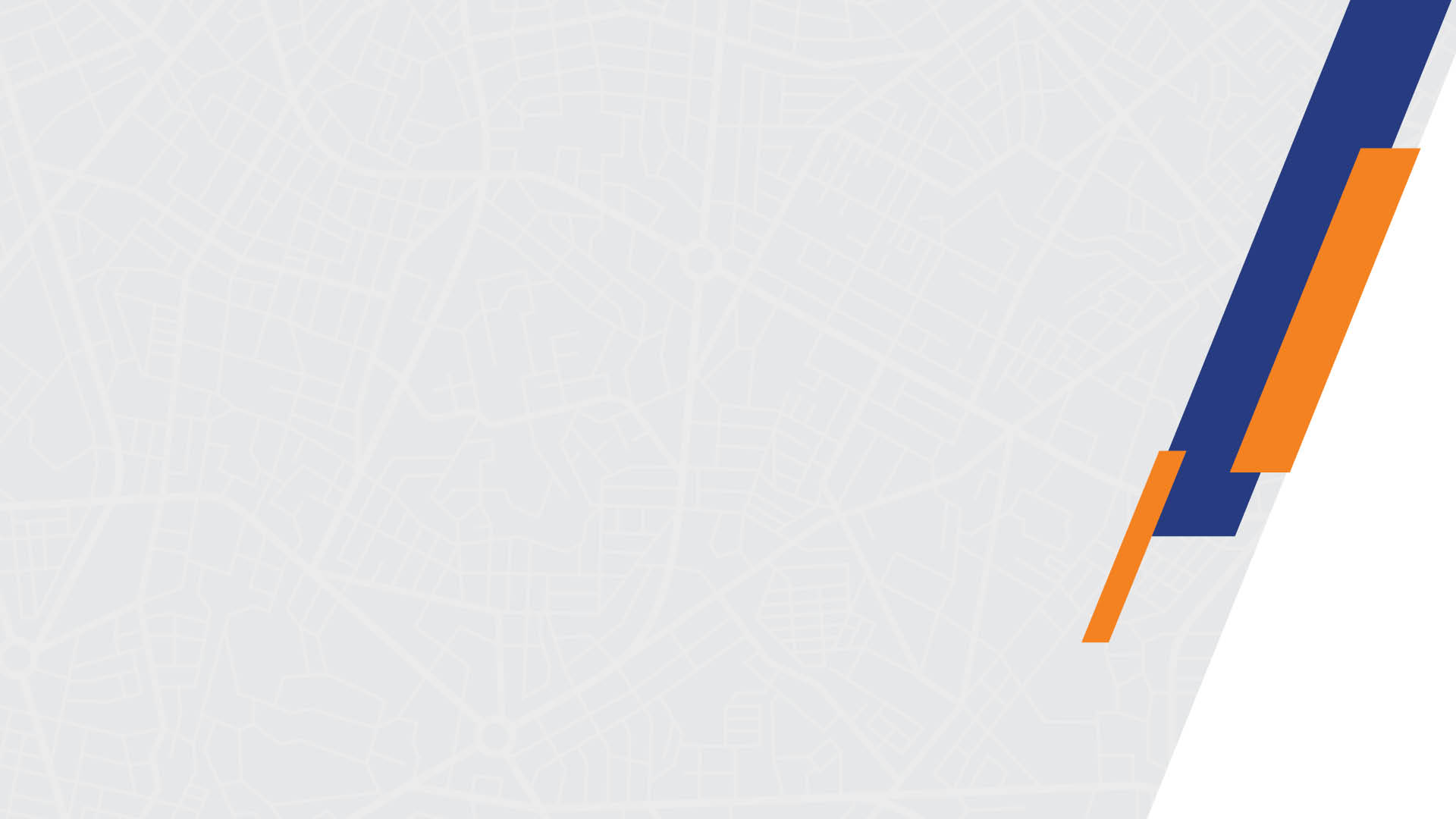 Teftiş, Denetim Defterleri ve Dosyası
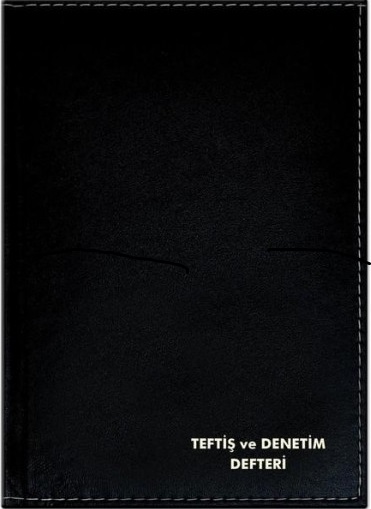 Ayrıca LİHKAB’larda teftişle ilgili rapor ve yazışmalar ile talimatların yer aldığı teftiş dosya ve klasörleri tutulur, arşivlenir.
Önceki denetim raporlarına ilişkin verilen emirler yerine getirilmiş mi?
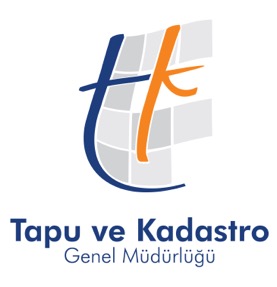 Kadastro Dairesi Başkanlığı Denetim Birimi
Ankara- 2024
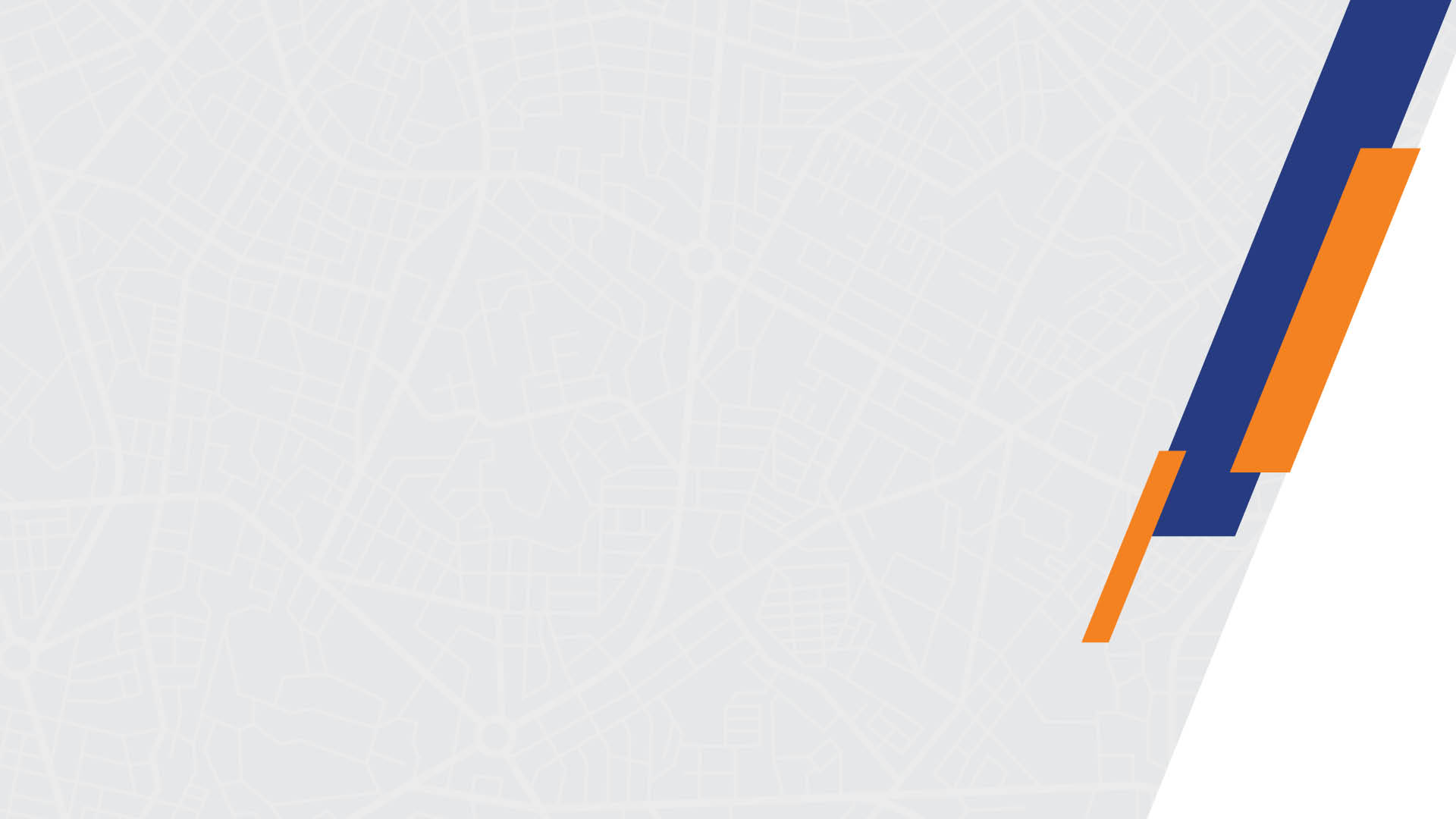 BAŞVURULARIN KAYIT ALTINA ALINMASI
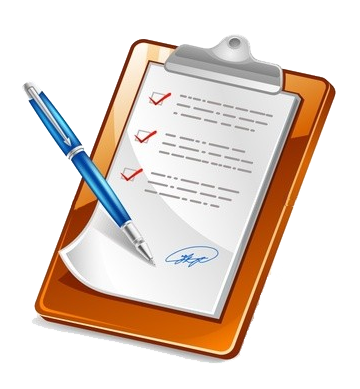 Lisanslı mühendis ile iş sahibi arasında 
usulüne uygun olarak sözleşme düzenleniyor mu?

 Sözleşmeye bağlanmış işlerde, tarafların karşılıklı rızaları veya taraflardan kaynaklanmayan nedenlerin tespiti durumunda sözleşme iptal edilebilir. Sözleşme, iptal gerekçeleri belirtilerek LİHKAB Ofis Otomasyon Sistemi üzerinden iptal edilir. İptal edilen sözleşme örneği çıktı alınarak, dosyasında muhafaza edilir. Genelge md. 28/1
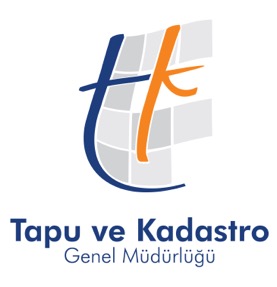 Kadastro Dairesi Başkanlığı Denetim Birimi
Ankara- 2024
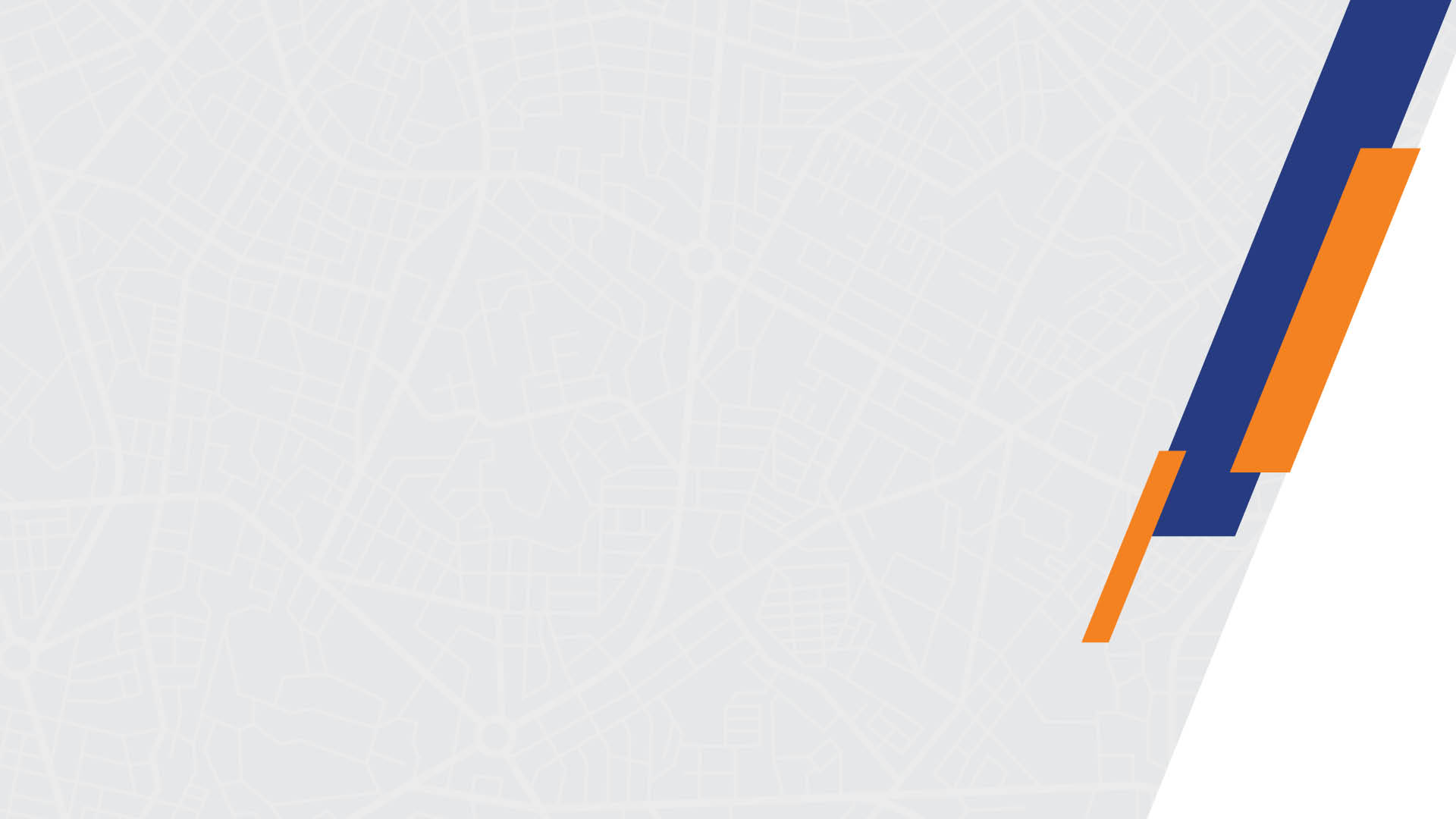 YETKİ DEVRİ
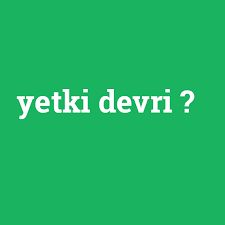 Lisanslı mühendis tarafından; yetki devri ile ilgili belgelerin LİHKAB Ofis Otomasyon Sistemine yüklenmesi ve İdare tarafından onaylanmasının ardından, yetki devri belgesi lisanslı mühendis tarafından düzenlenir. Belgenin bir nüshası sicil dosyasında muhafaza edilerek, diğer nüshalar kadastro müdürlüğüne iletilir. Kadastro müdürlüğü tarafından, bu belge arşivlenerek yetki devrinin başlangıç ve bitim süreleri takip edilir.
* Lisanslı mühendisin yıl içinde imza yetkisi devri yaptığı süreler 30 günü aşıyor mu? (Yönetmelik md.43)
*Yetki devredilen mühendis 
a) Aynı büroda çalışıyor mu? 
b) Kamu ya da özel sektörde en az iki yıl harita ve kadastro hizmetlerinde deneyim sahibi olduğunu belgeleyebiliyor mu?
c) Odaya kayıtlı mı?  
 *Mahkeme yemin tutanağı, imza sirküleri, Lisans sahibinin onay yazısı, 
yetki devir belgesi ve ekleri sicil dosyasında arşivleniyor mu?
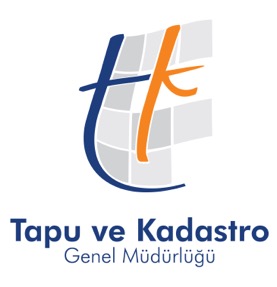 Kadastro Dairesi Başkanlığı Denetim Birimi
Ankara- 2024
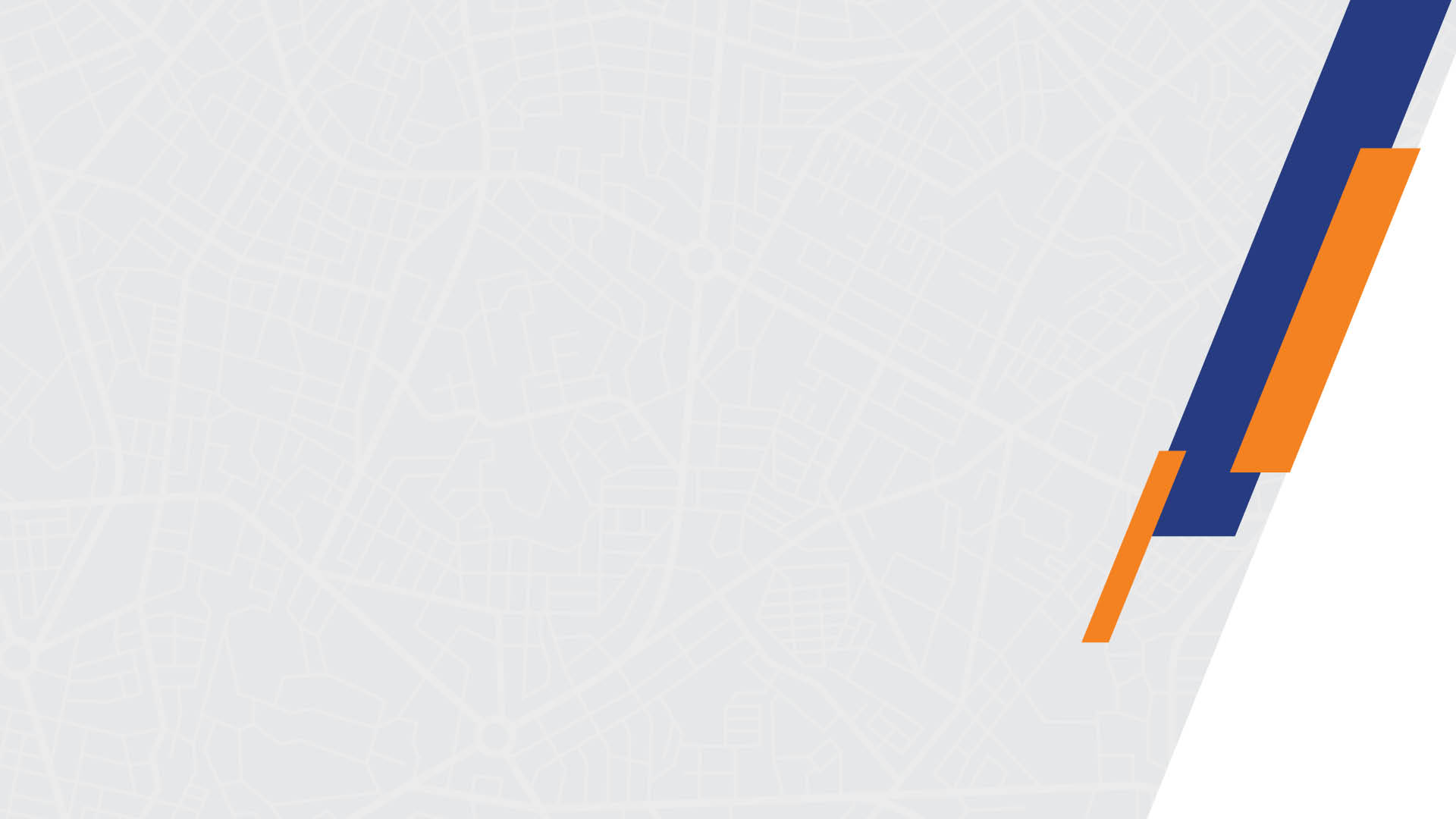 B- MEVZUAT YÖNÜNDEN DENETİM
Kadastro teknik hizmetlerine ilişkin yapılan iş ve işlemler
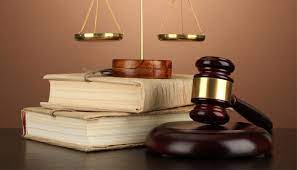 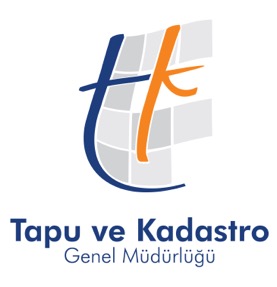 Kadastro Dairesi Başkanlığı Denetim Birimi
Ankara- 2024
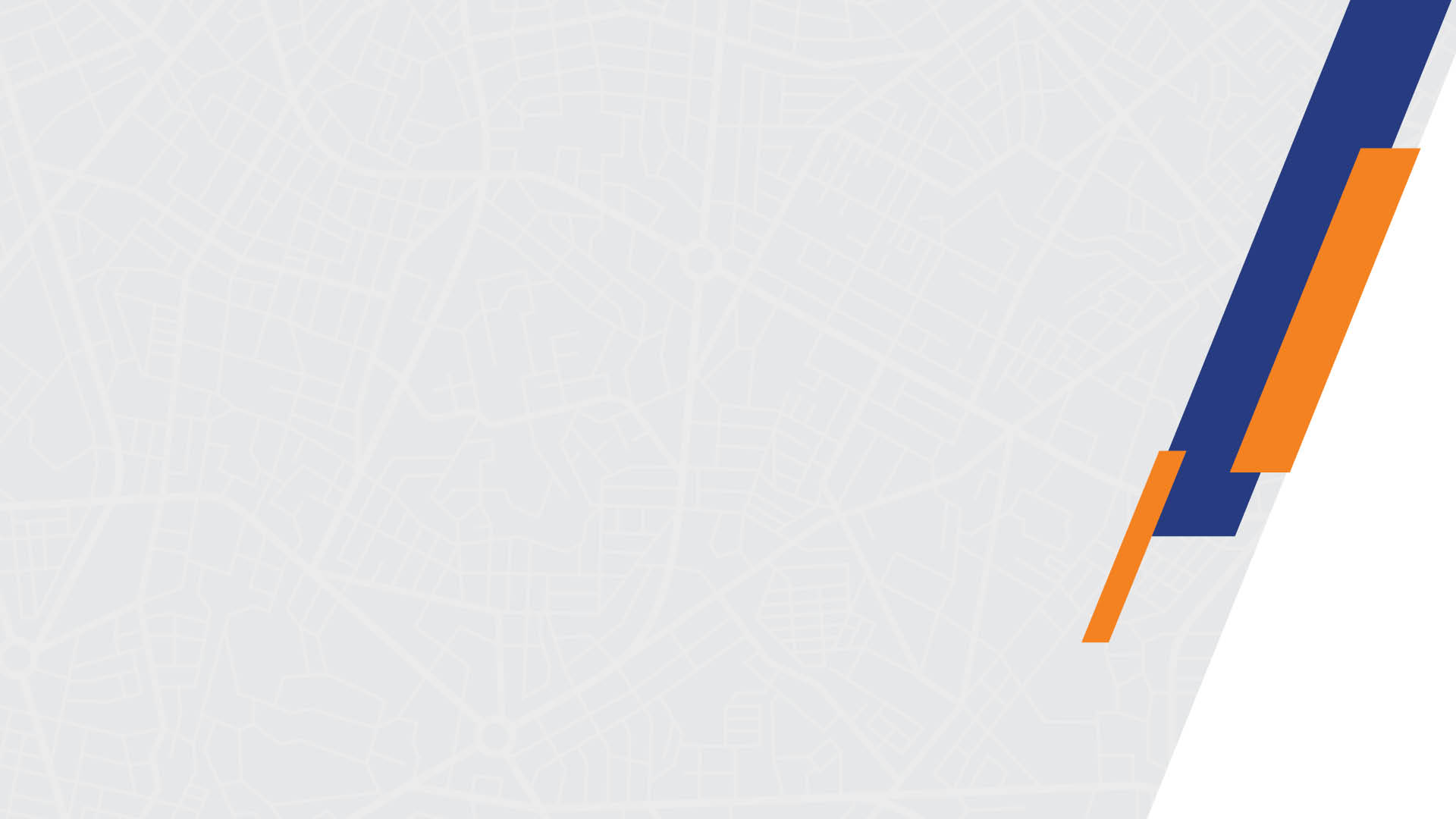 TEKNİK HATA TESBİTİ 
İşlem yapılacak parselde öncelikle  dayanak bilgi ve belgelere göre teknik hata olup olmadığı kontrol edilmeli,
Kontrol sonucu hata tespit edilirse teknik hata düzeltilmeden işlem yapılmamalıdır,
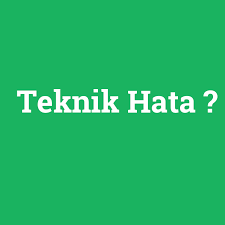 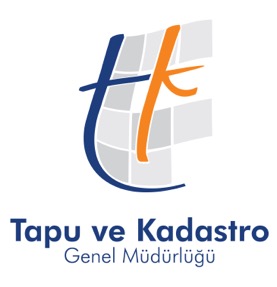 Kadastro Dairesi Başkanlığı Denetim Birimi
Ankara- 2024
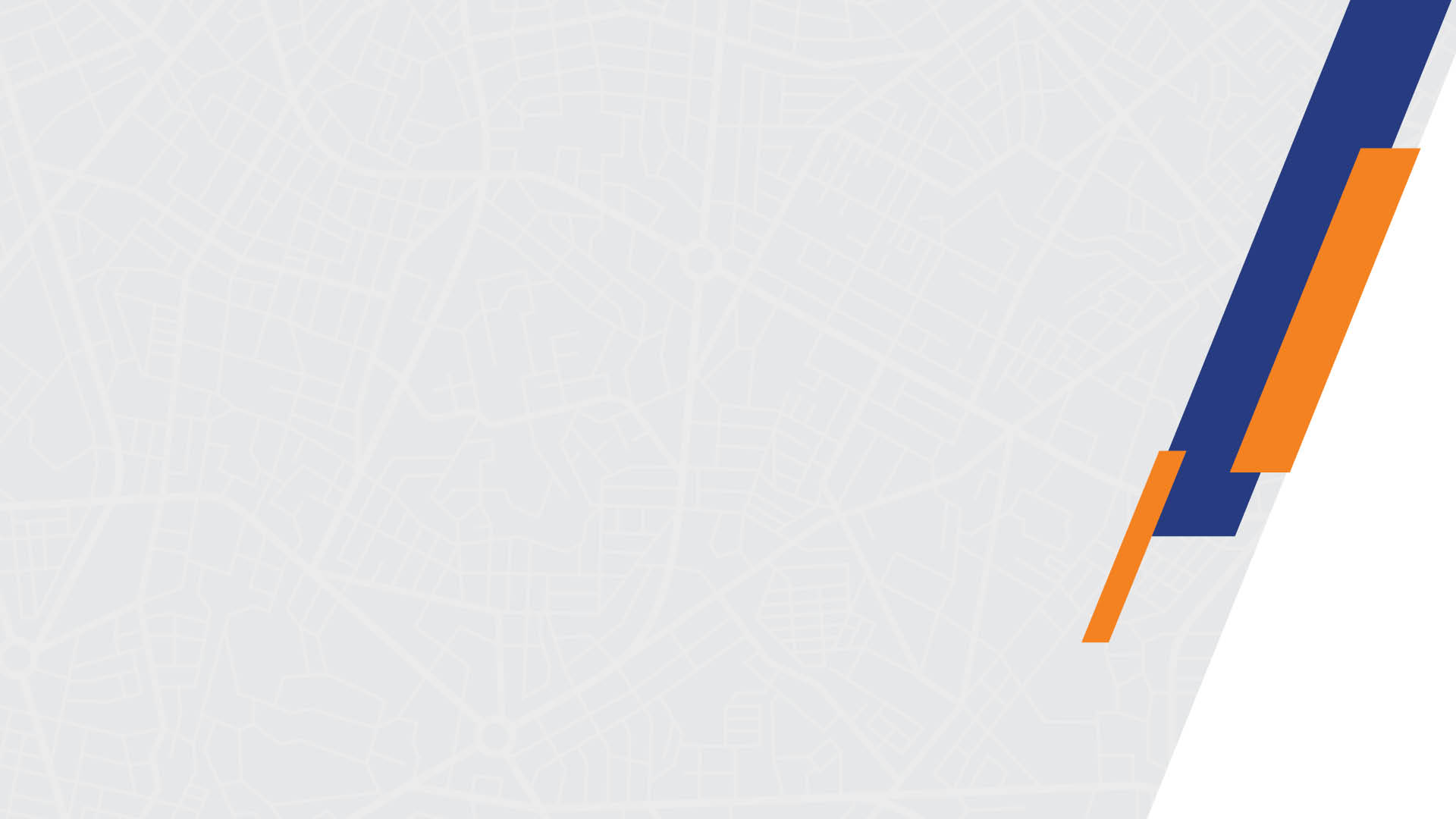 TEKNİK HATA ÇEŞİTLERİ
Sınırlandırma
Ölçü
Tersimat
Yüzölçümü
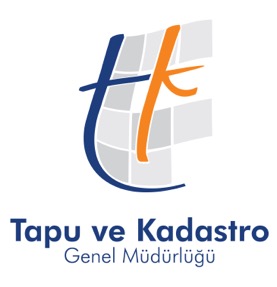 Kadastro Dairesi Başkanlığı Denetim Birimi
Ankara- 2024
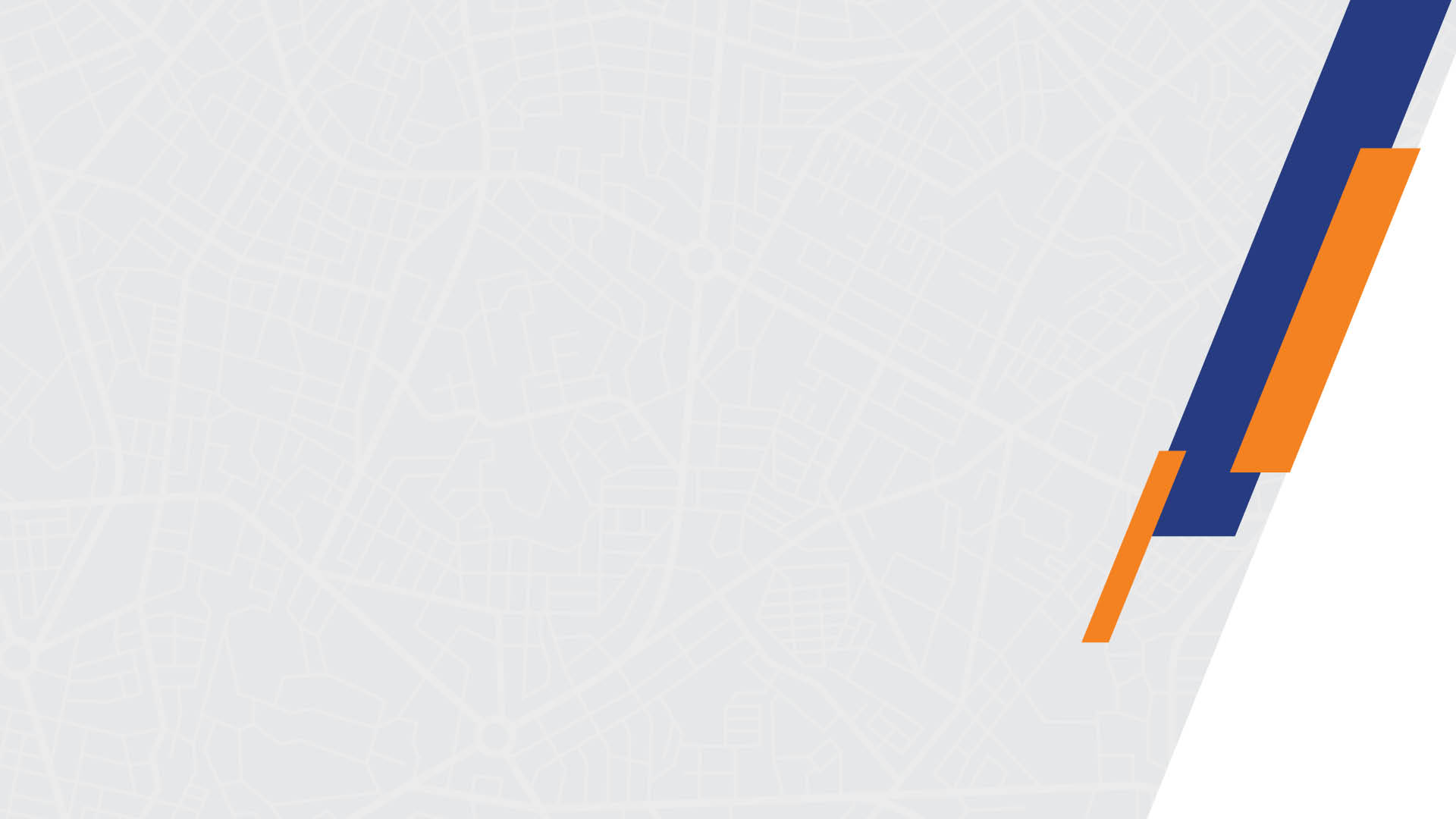 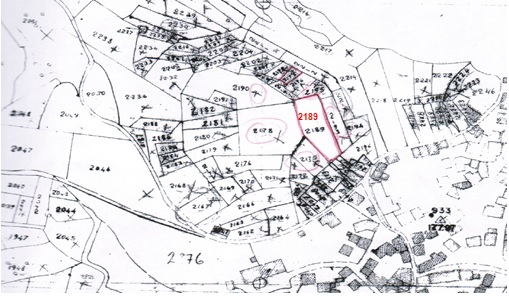 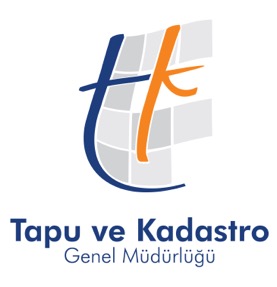 Kadastro Dairesi Başkanlığı Denetim Birimi
Ankara- 2024
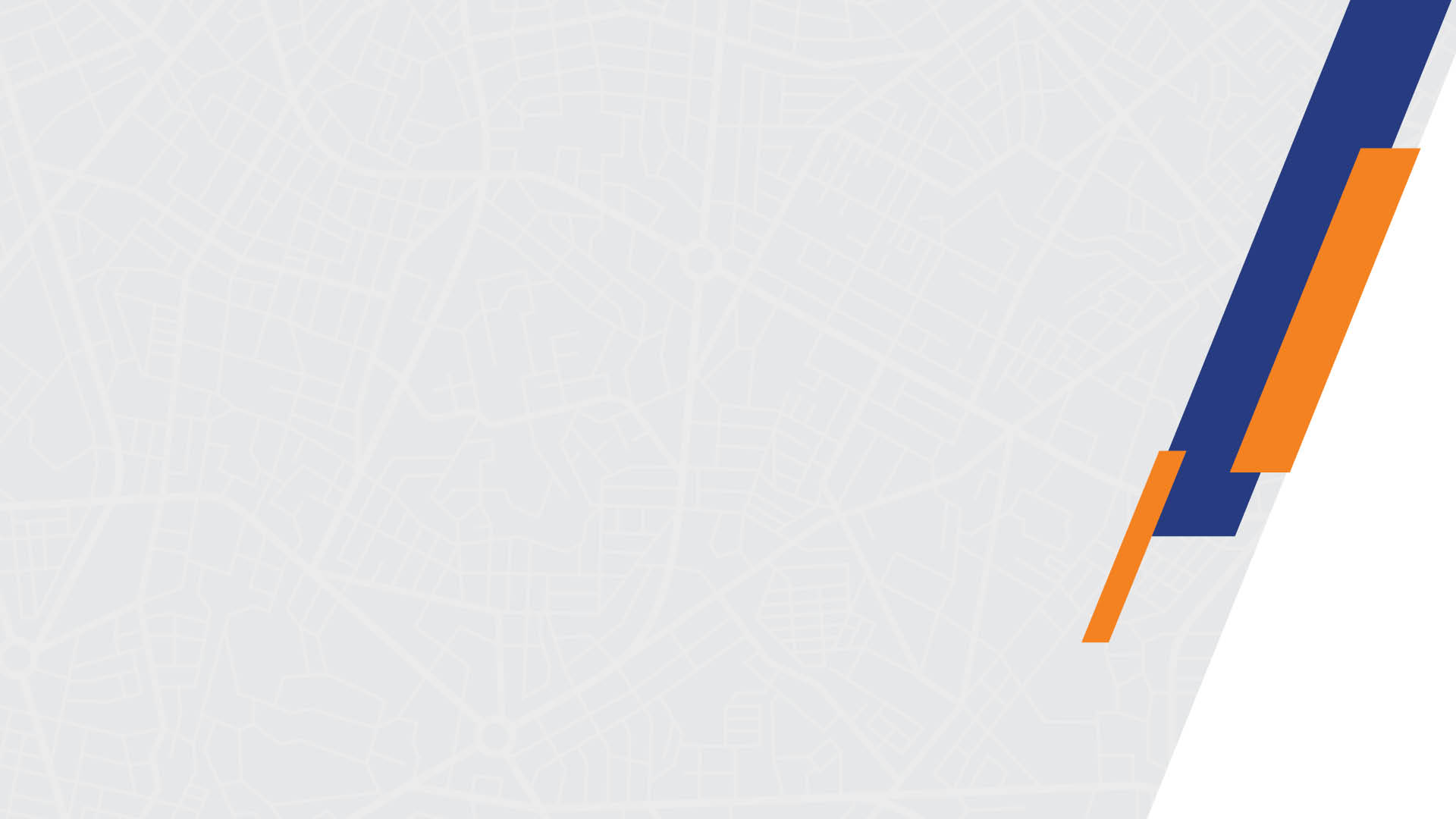 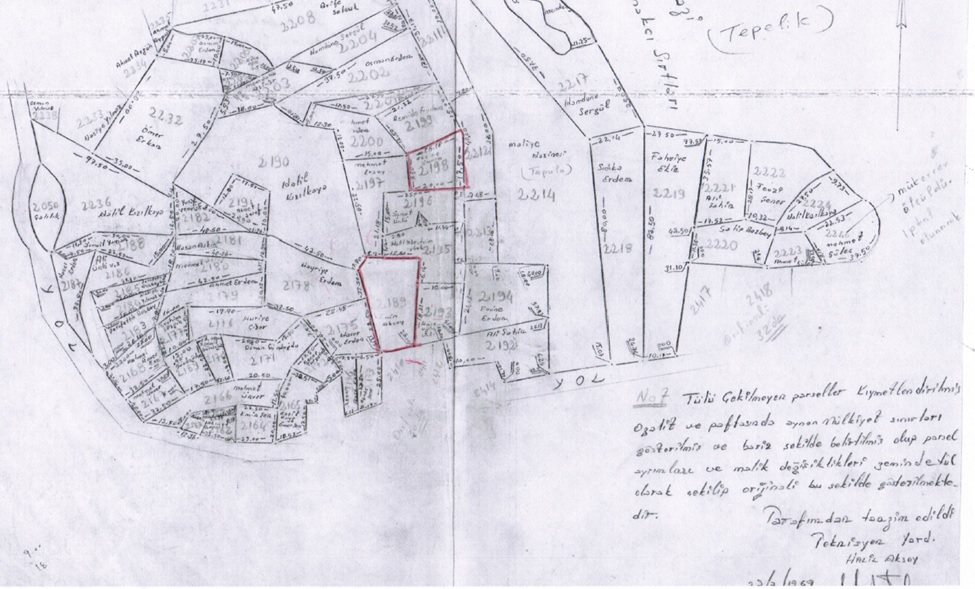 2189
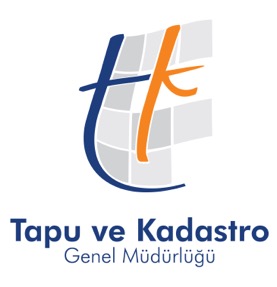 Kadastro Dairesi Başkanlığı Denetim Birimi
Ankara- 2024
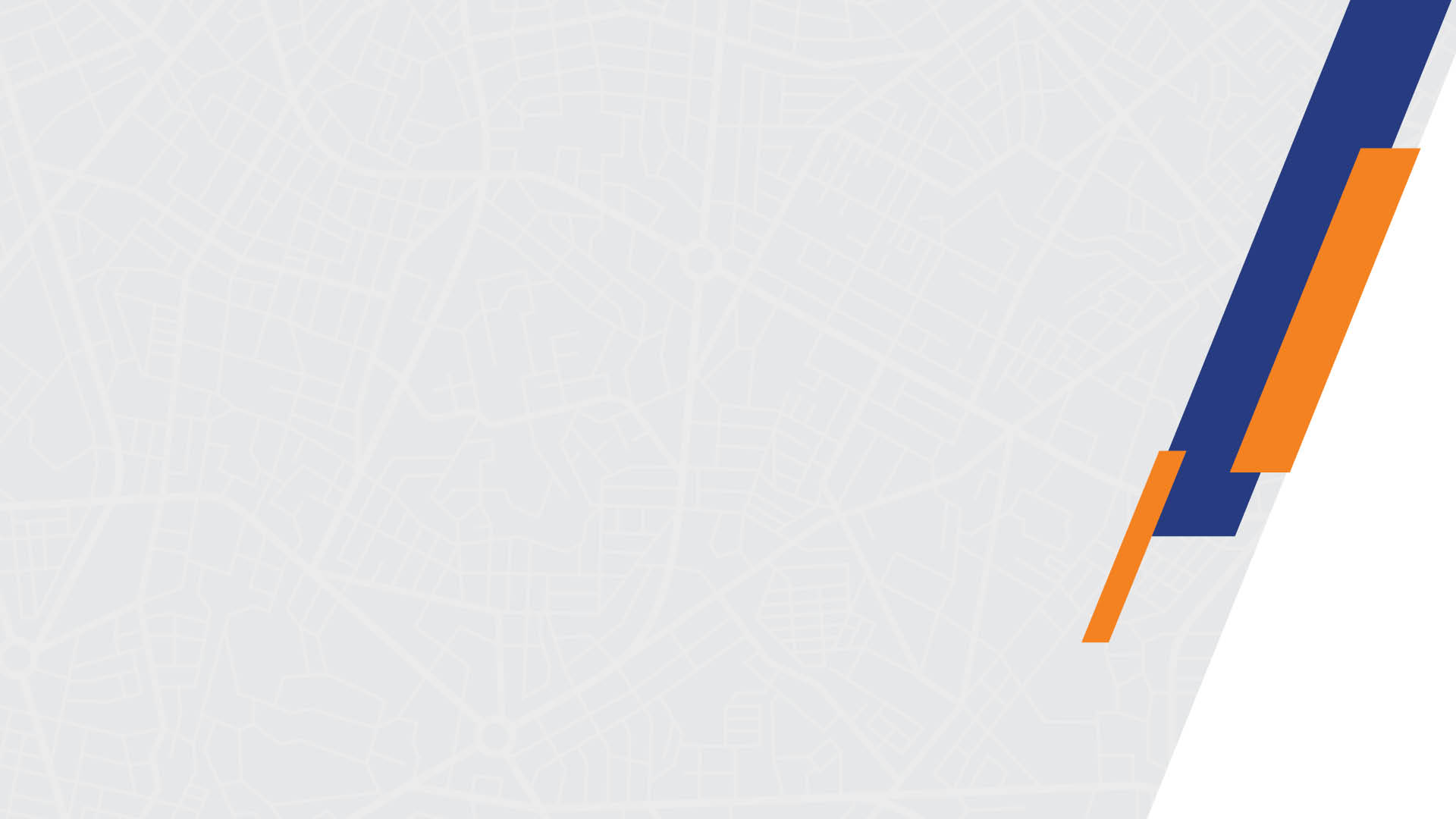 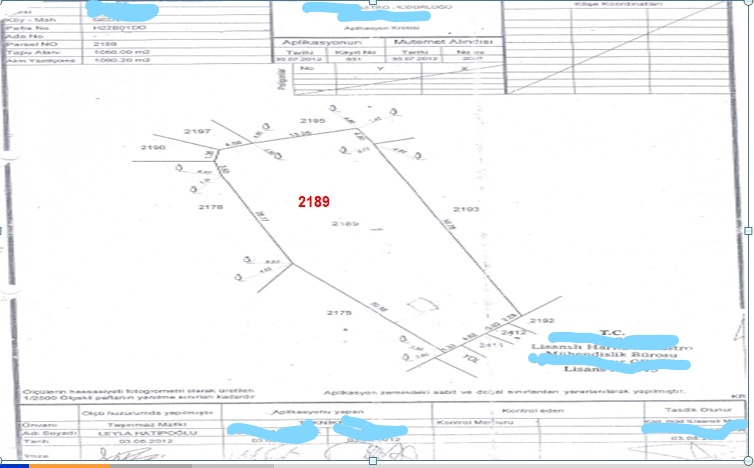 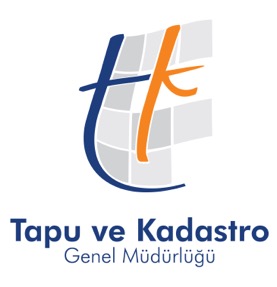 Kadastro Dairesi Başkanlığı Denetim Birimi
Ankara- 2024
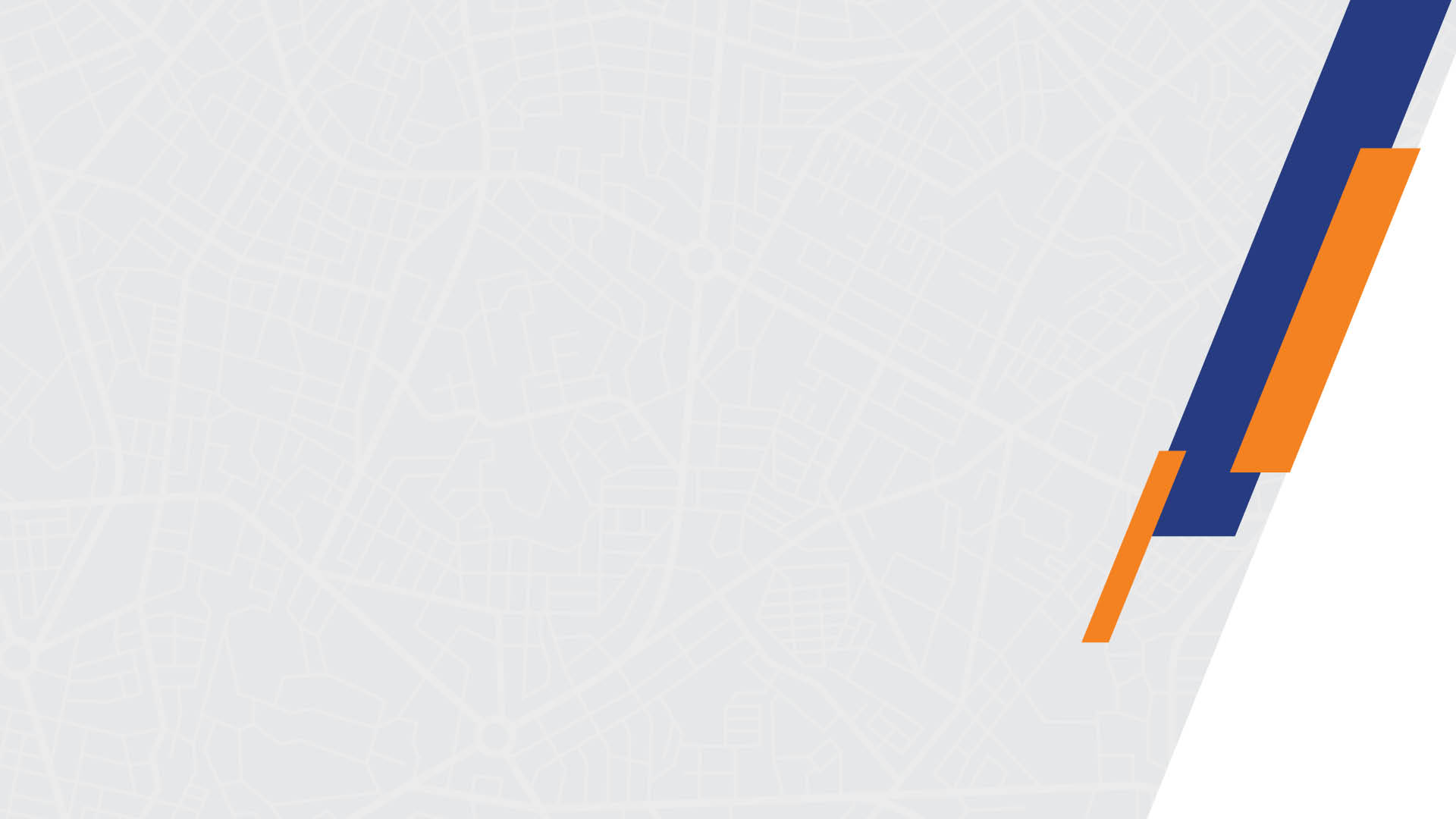 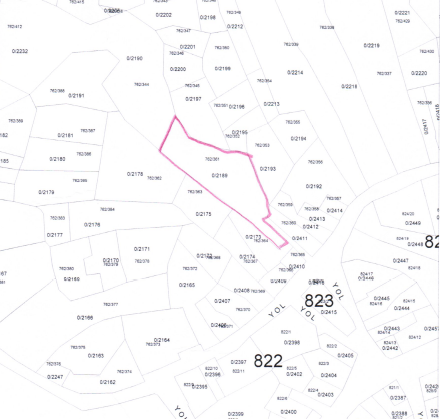 2189
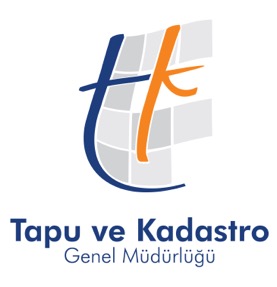 Kadastro Dairesi Başkanlığı Denetim Birimi
Ankara- 2024
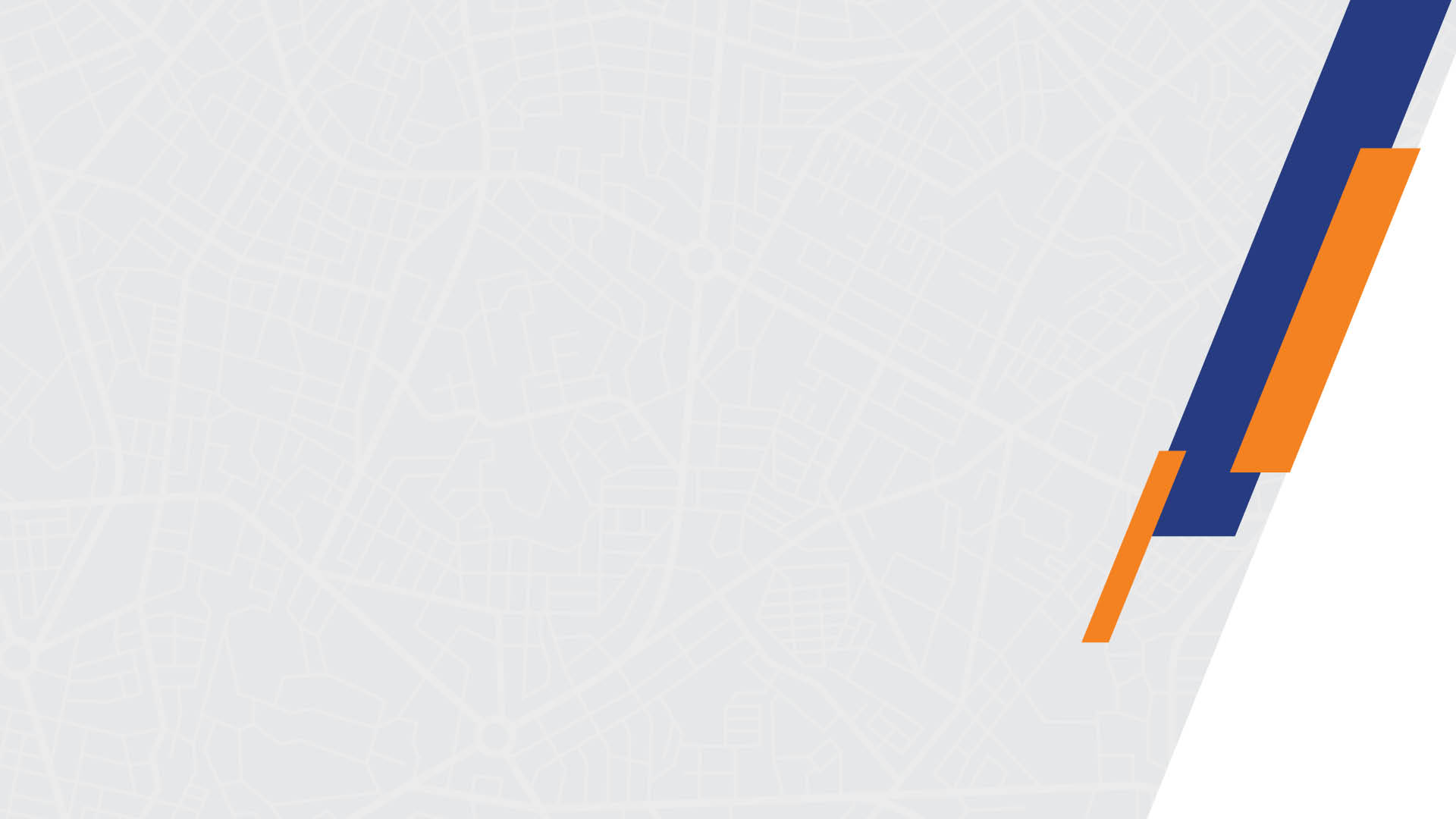 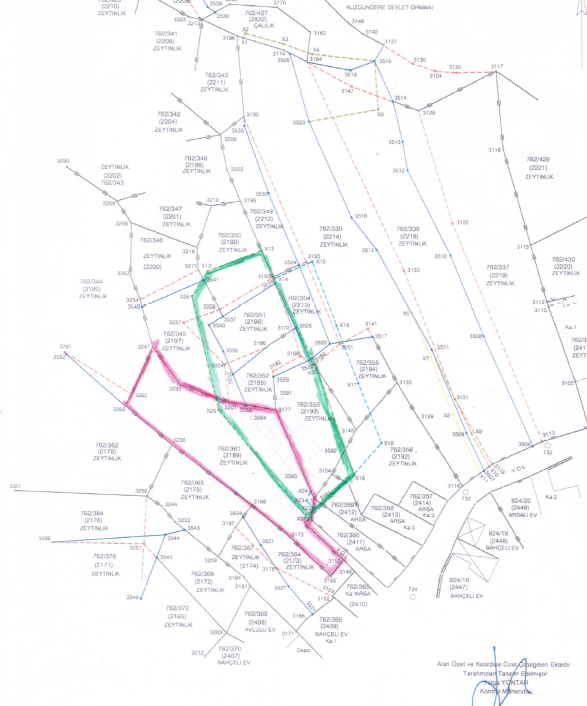 Lihkab gösterimi
Yenileme sonucu
2189
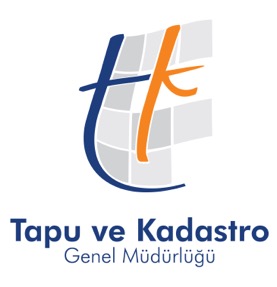 Kadastro Dairesi Başkanlığı Denetim Birimi
Ankara- 2024
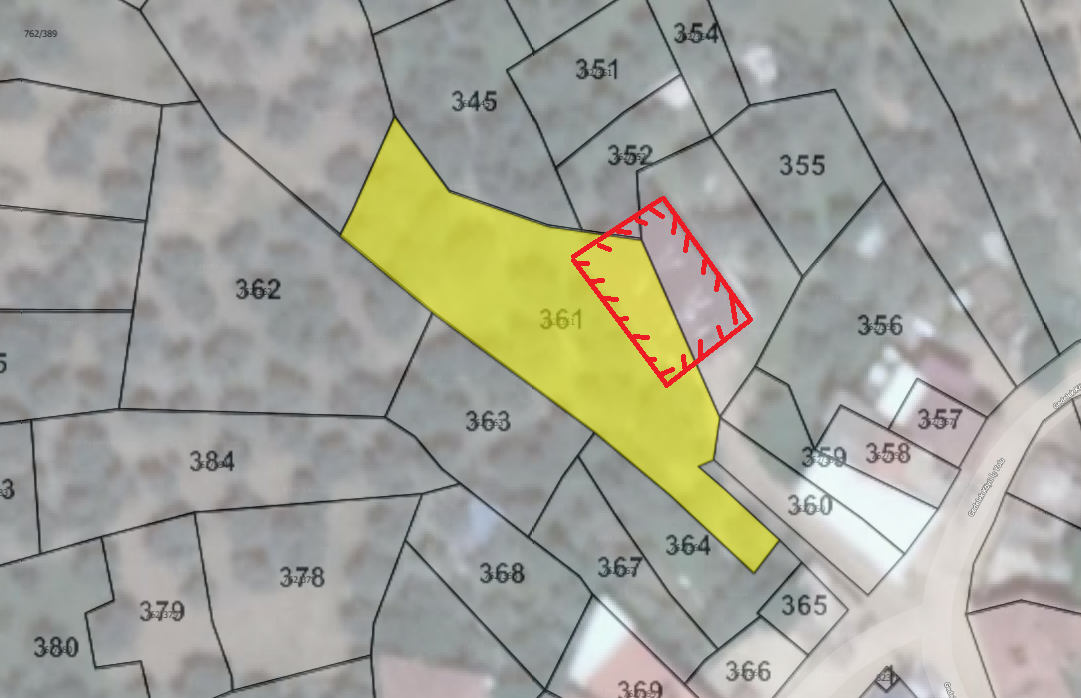 344
353
361
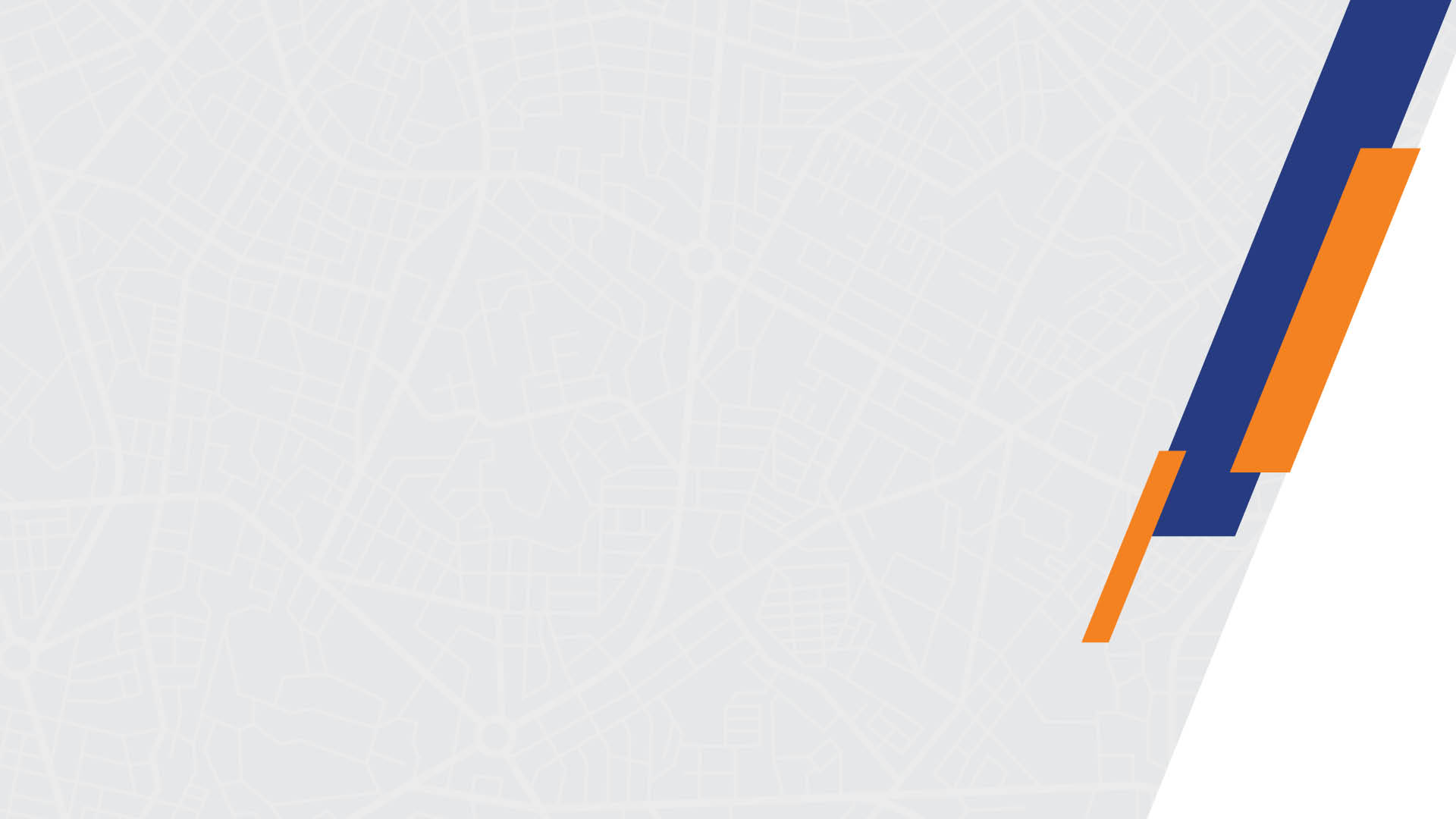 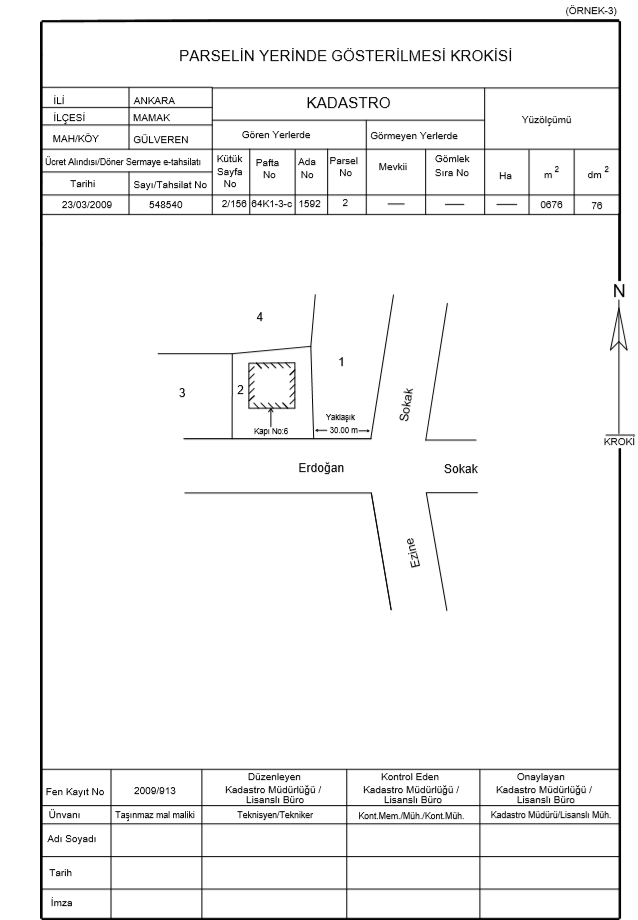 Pars/ BB’ün herhangi bir ölçü yapmadan 
    pafta ve belgelerinden faydalanılarak 
    mahallinde gösterilmesidir.
Bu kroki işlemden sonra
Düzenlenmelidir.
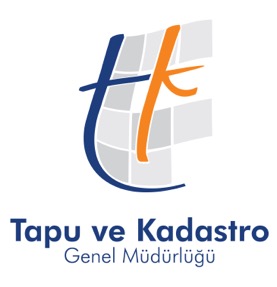 Kadastro Dairesi Başkanlığı Denetim Birimi
Ankara- 2024
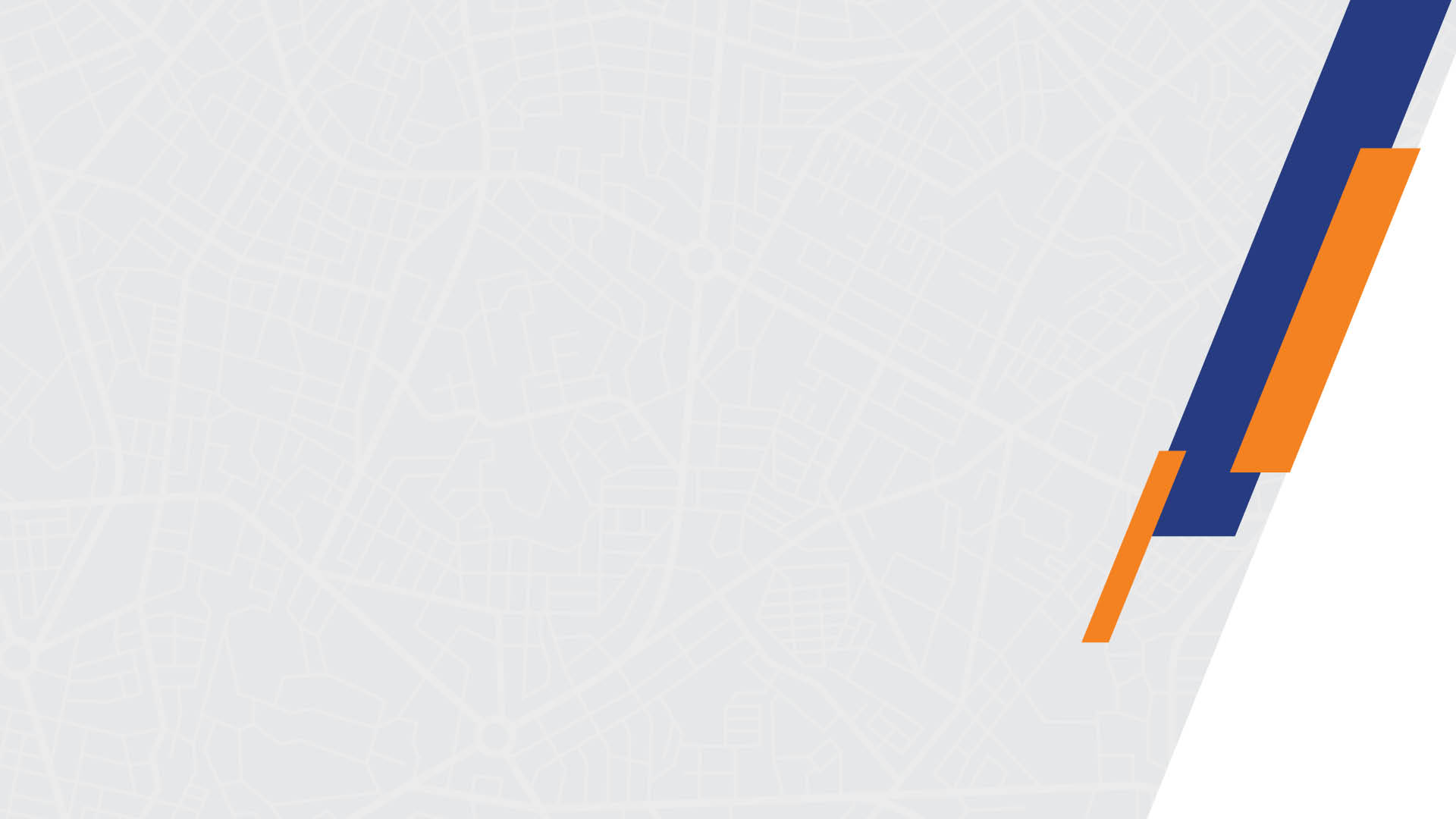 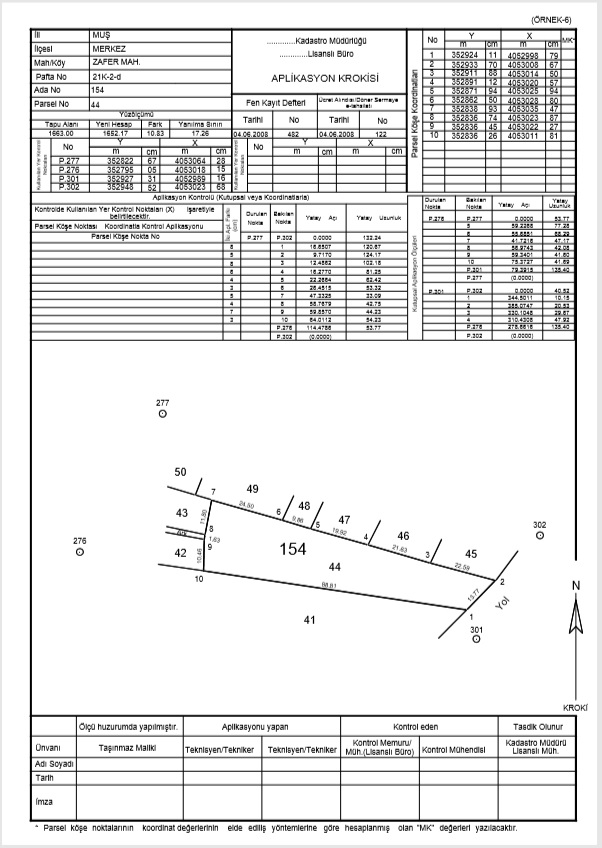 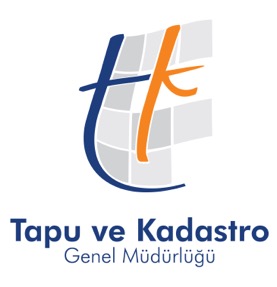 Kadastro Dairesi Başkanlığı Denetim Birimi
Ankara- 2024
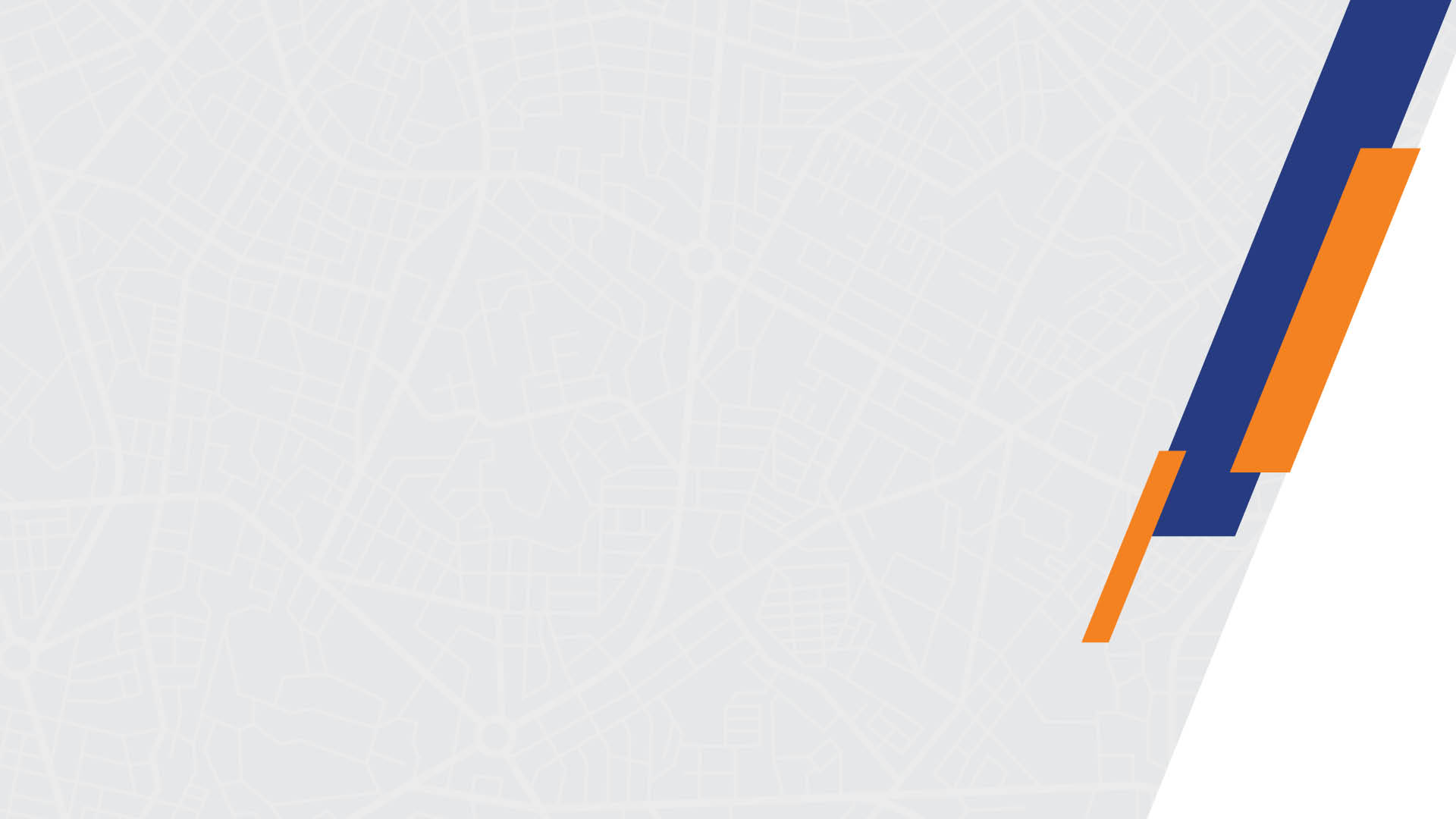 1- Aplikasyon  GNSS veya TUSAGA- Aktif ile yapılmıştır ibaresi,
2- «Röper alınacak sabit tesis yoktur». ibaresi,
3- Aplikasyonu yapılan parselin tapu yüzölçümü ile hesaplanan yüzölçümü arasında yanılma sınırı dışında yüzölçümü hatası vardır. ibaresi,
4- Üretim yönteminin ve haritanın ölçeğine göre
 hesaplanan  yanılma sınırları belirtilmelidir,
5- Kontrol ölçüsü en az üç kontrol noktası
ve iki ayrı nokta çiftinden yapılmalı
6- Teknik belgenin orijinal değerlerine bağlı kalarak  
apl. krokisi düzenlenmeli,
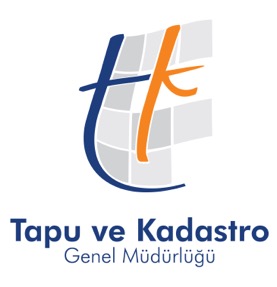 Kadastro Dairesi Başkanlığı Denetim Birimi
Ankara- 2024
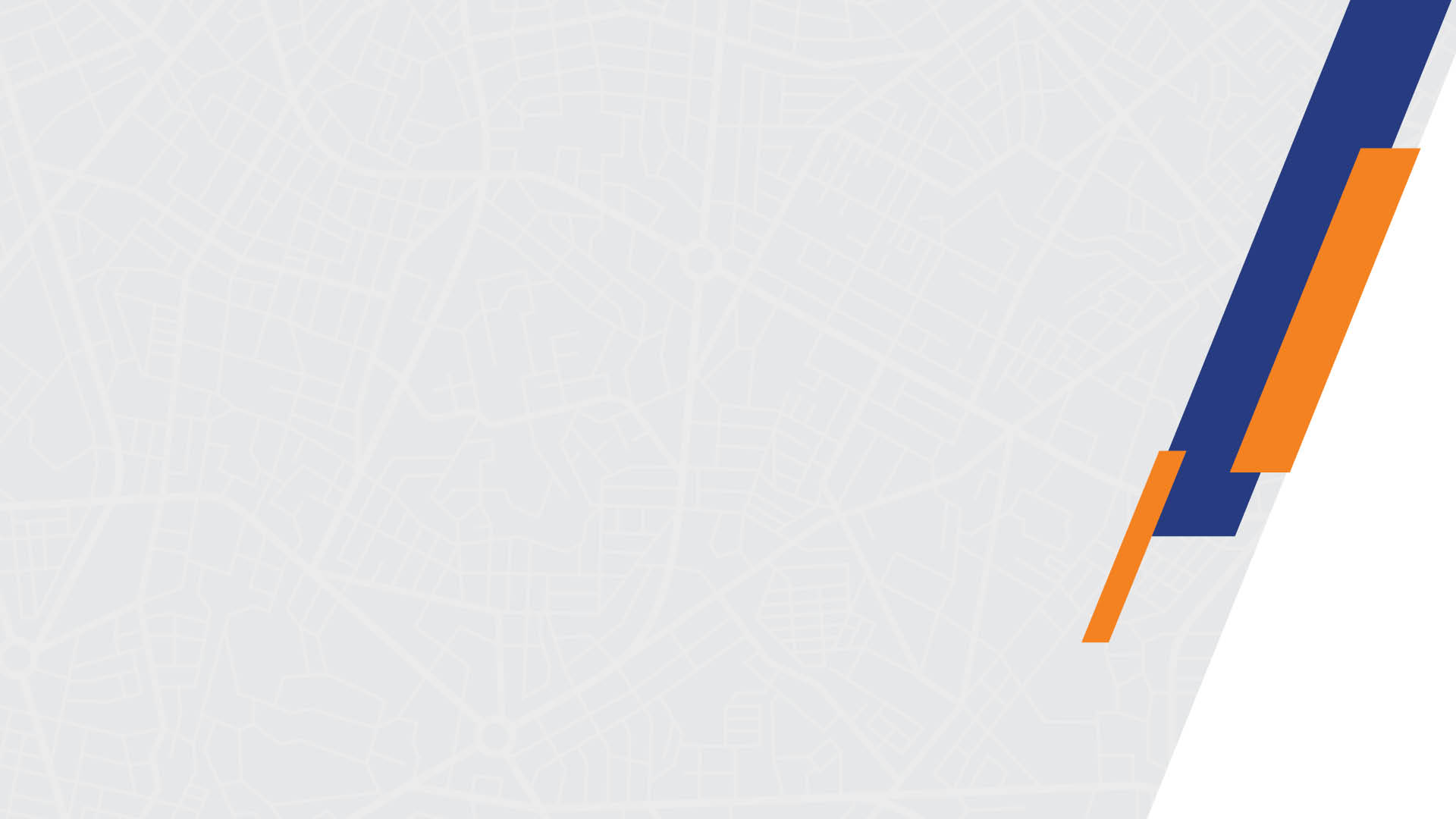 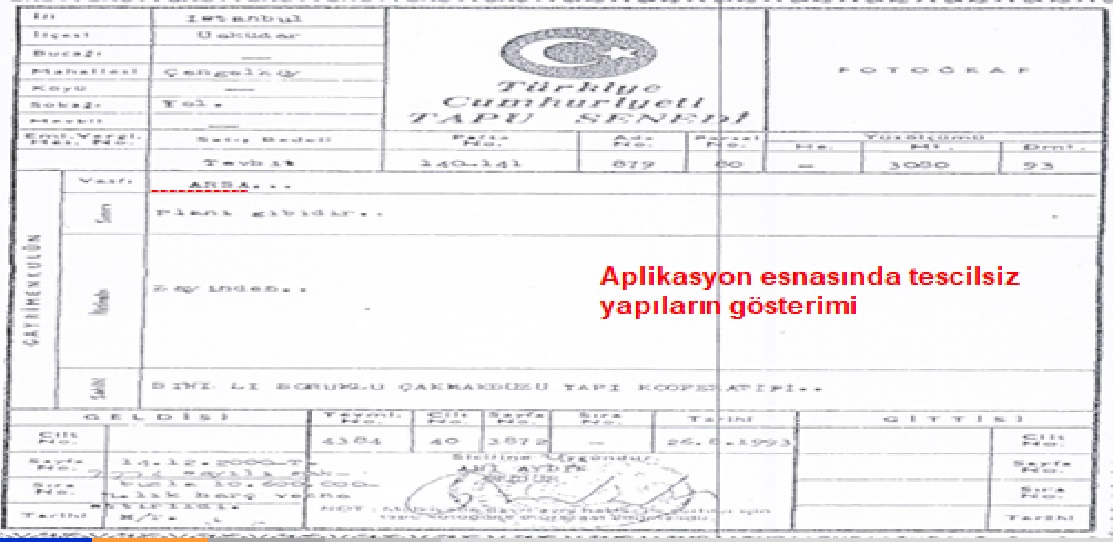 Arsa
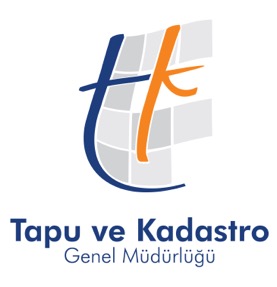 Kadastro Dairesi Başkanlığı Denetim Birimi
Ankara- 2024
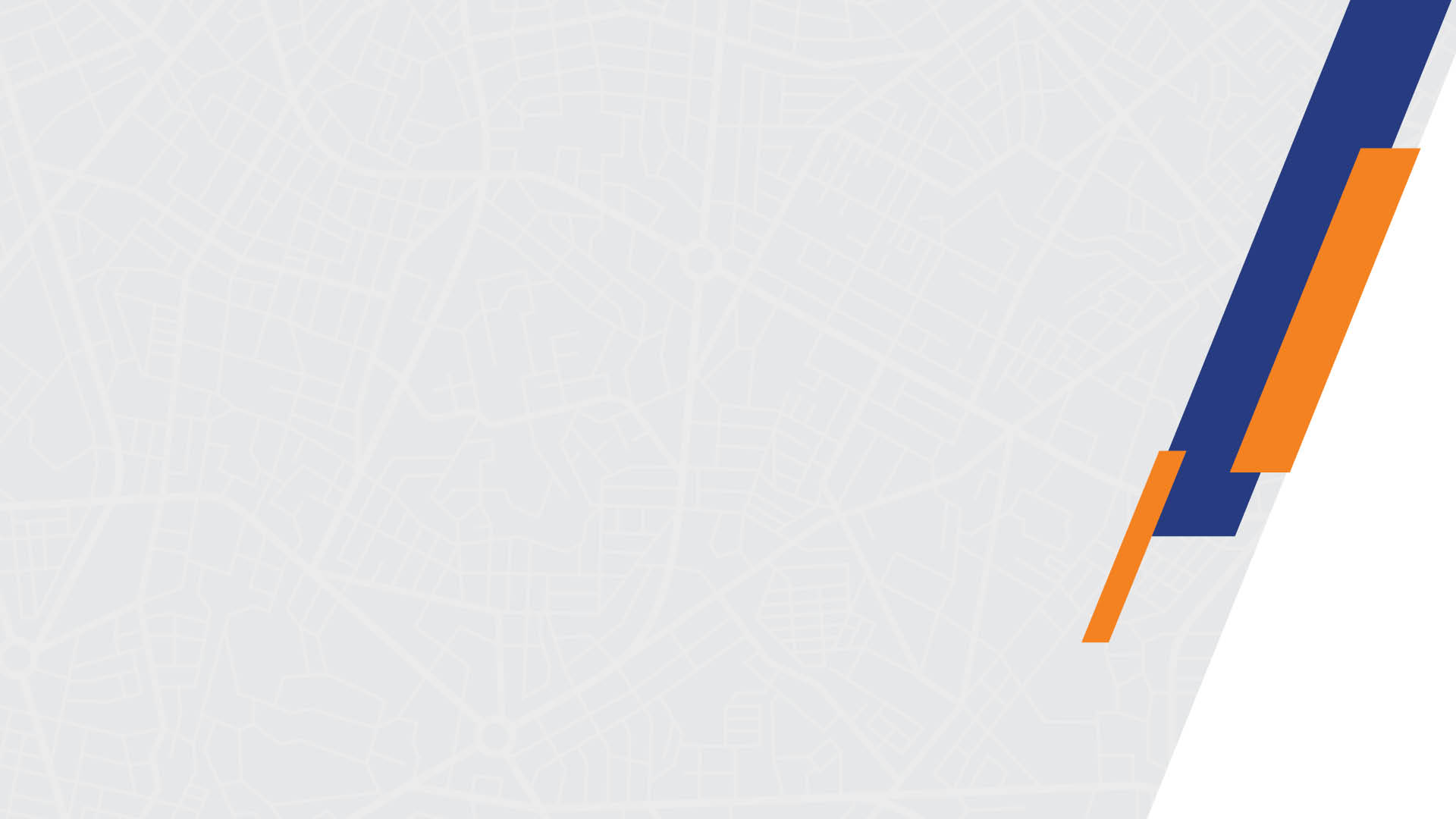 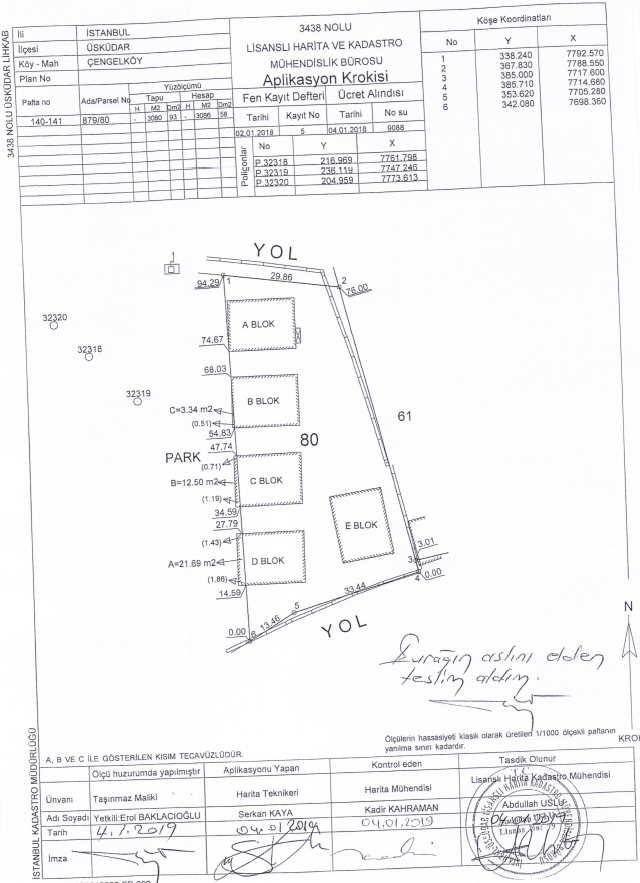 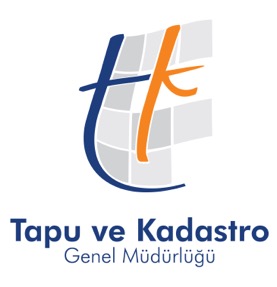 Kadastro Dairesi Başkanlığı Denetim Birimi
Ankara- 2024
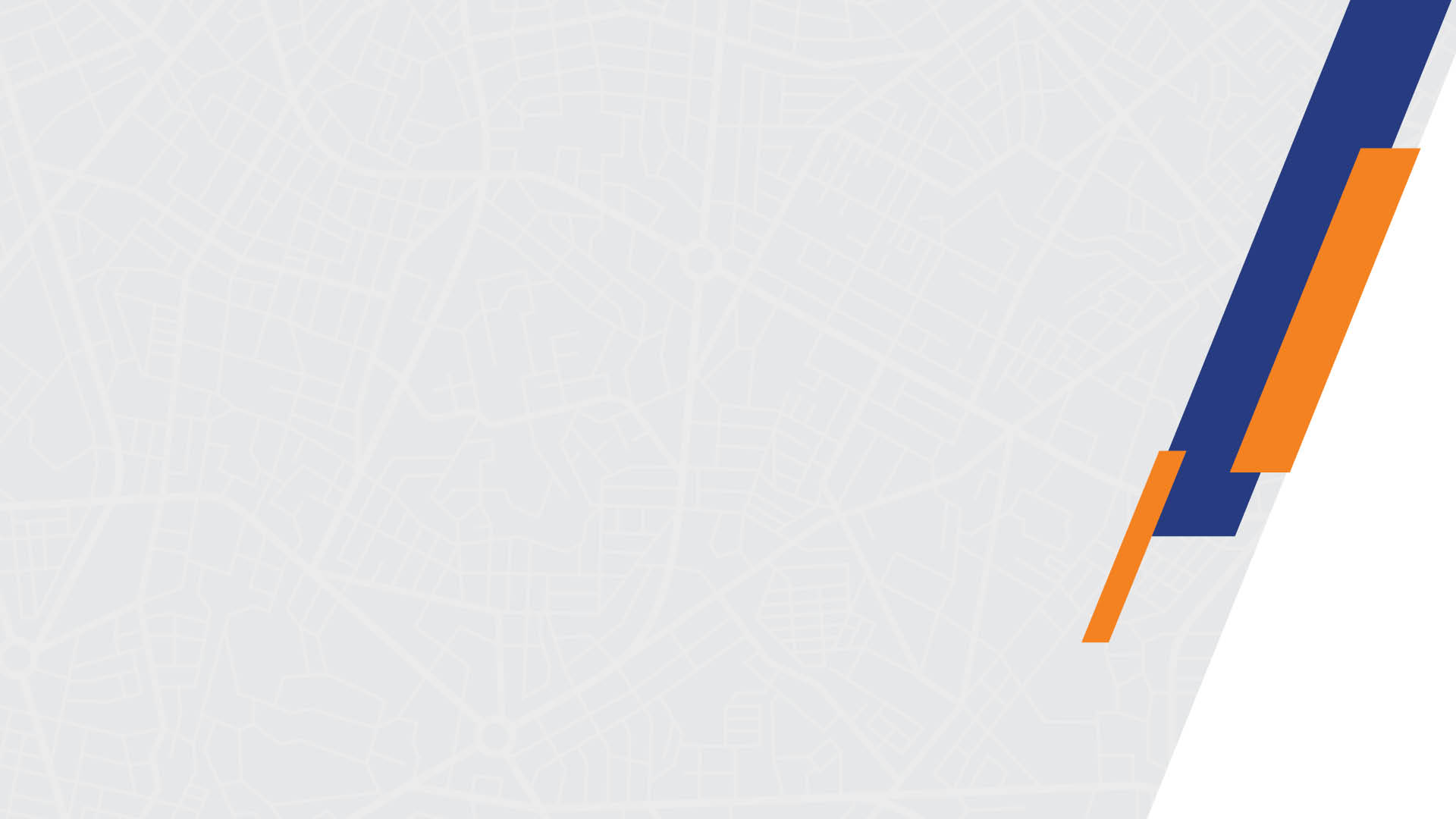 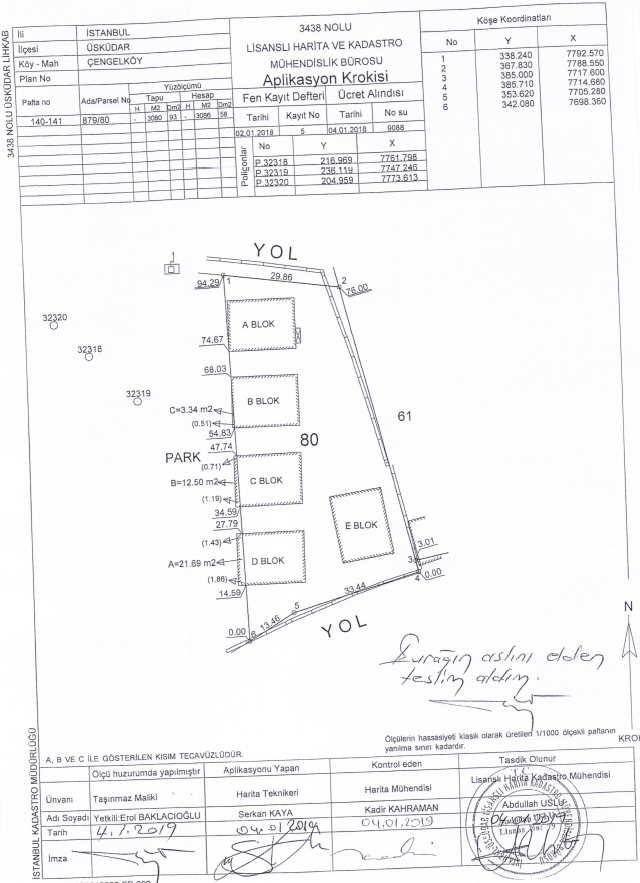 Tescilsiz yapıların
Hatalı Gösterimi
Tescilsiz yapılar sadece röper amaçlı gösterilmeli
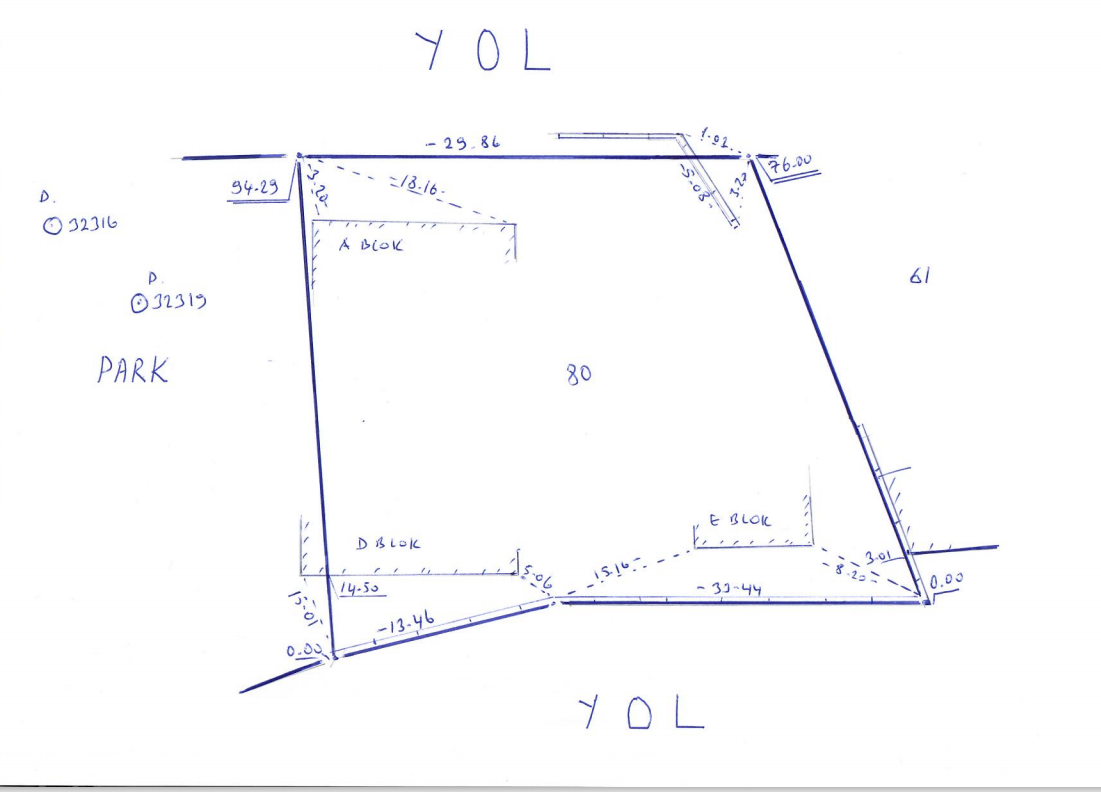 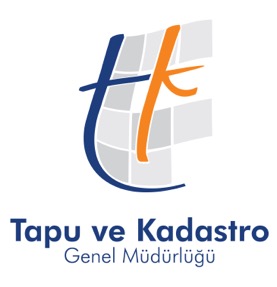 Kadastro Dairesi Başkanlığı Denetim Birimi
Ankara- 2024
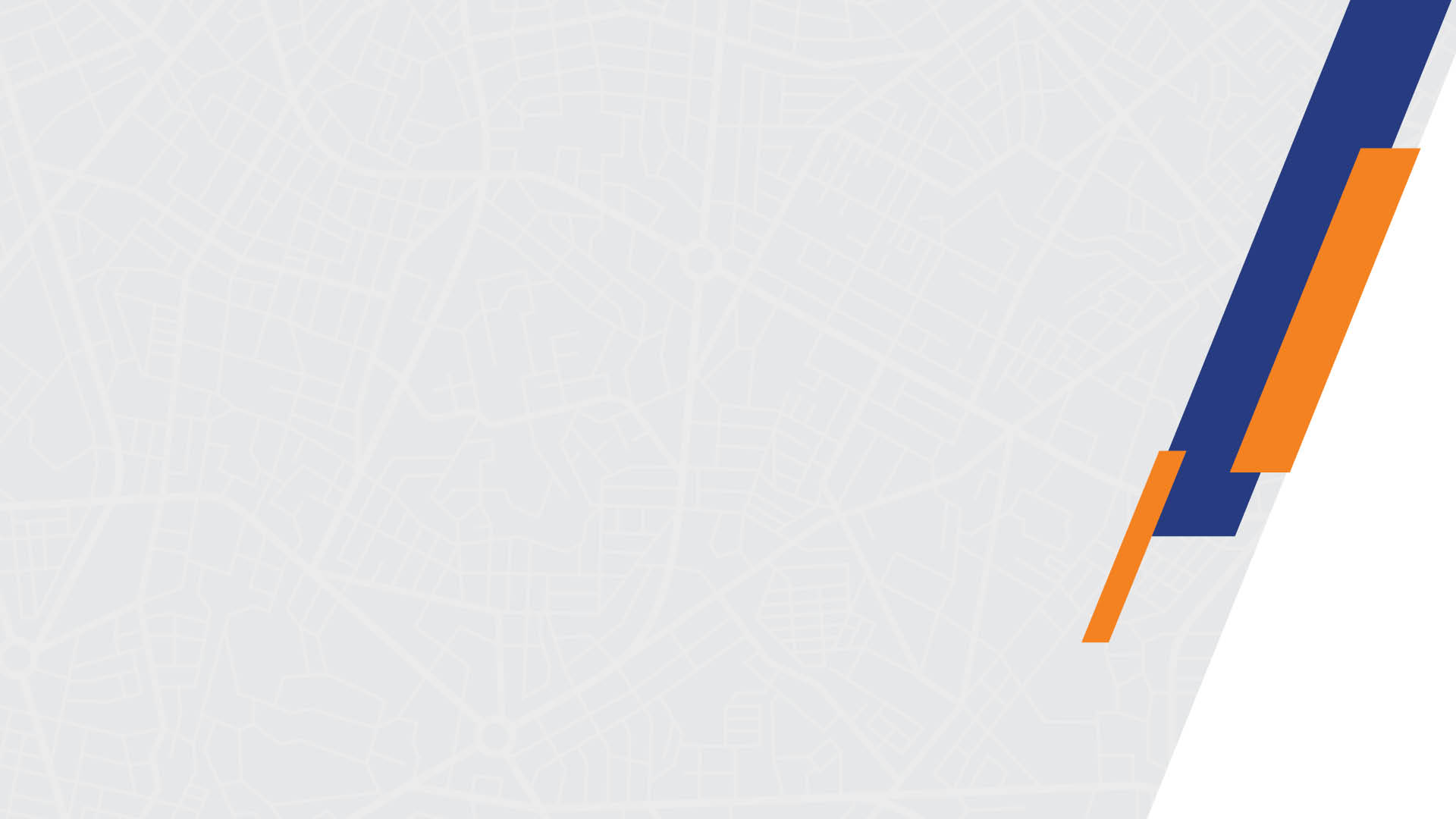 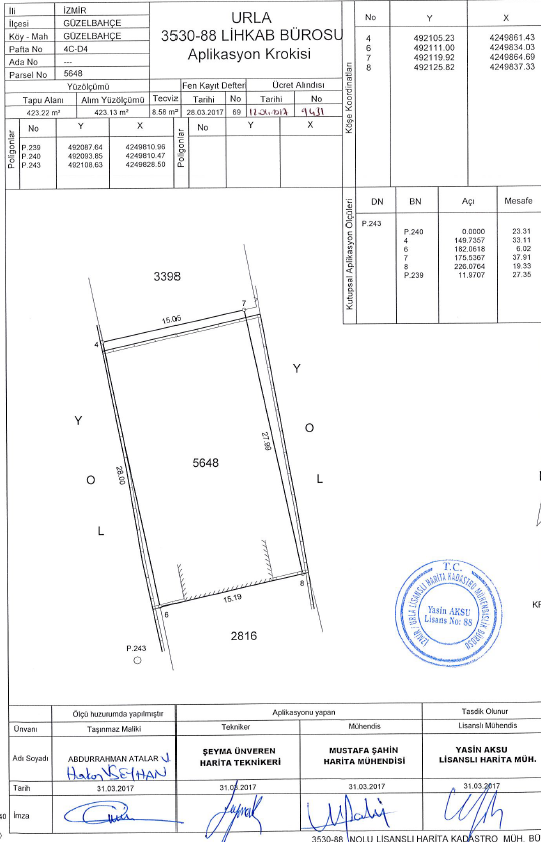 Yola veya komşu parsele taşkınlık
varsa, ölçü değerleri ve miktarı belirtilmeli
1- A harfli Duvar yola
15.41m2 tecavüzlüdür 
2- C harfli duvar 3398 nolu parsele
 11m2 tecavüzlüdür
C
C
A
A
B
B
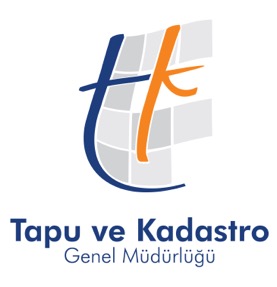 Kadastro Dairesi Başkanlığı Denetim Birimi
Ankara- 2024
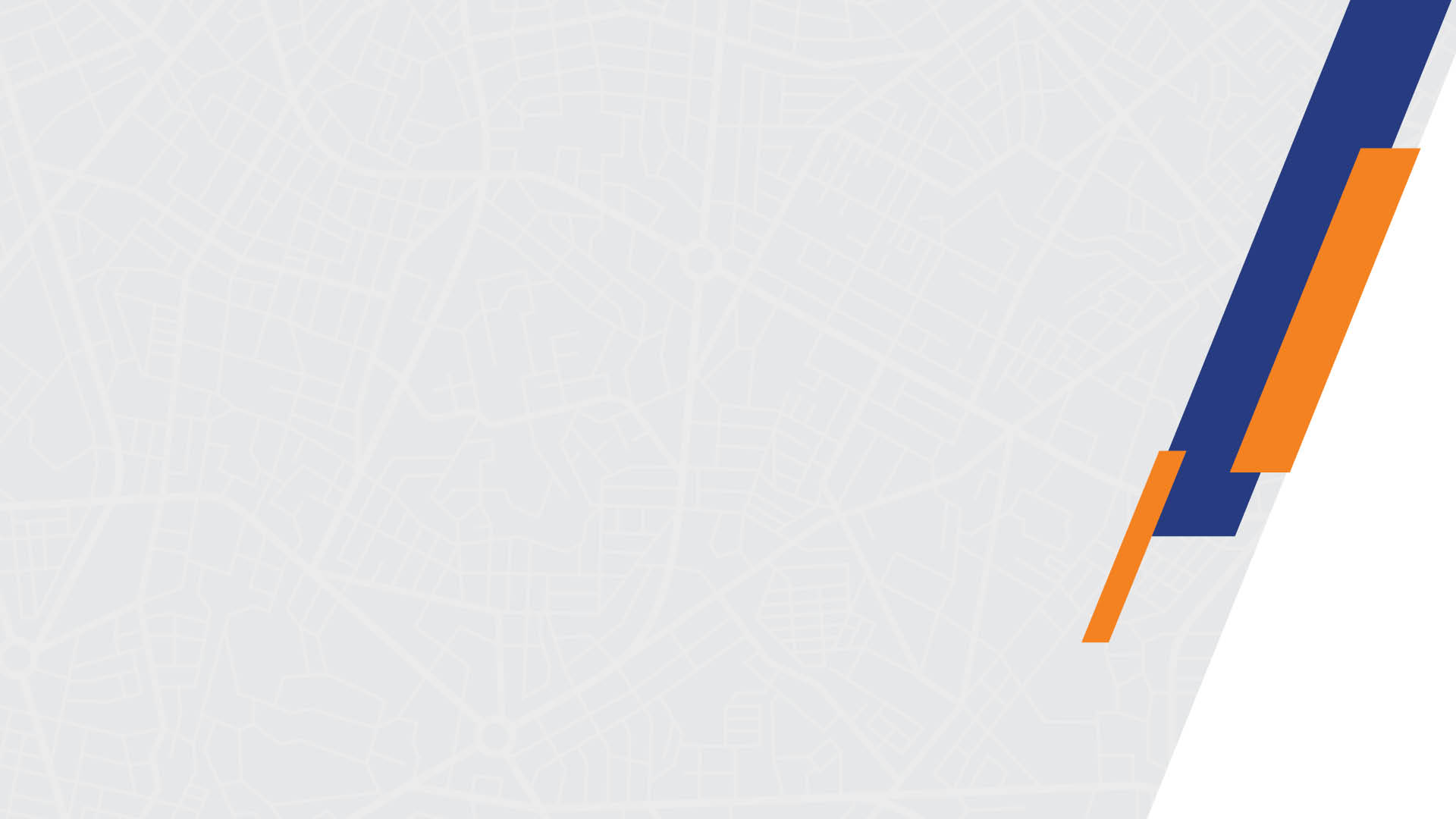 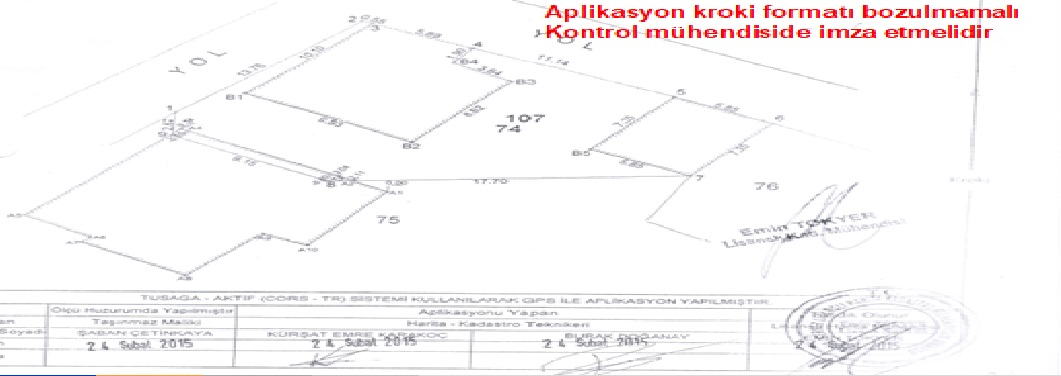 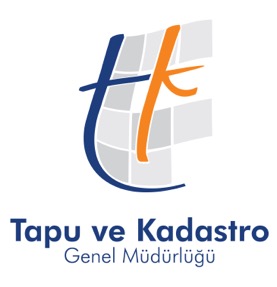 Kadastro Dairesi Başkanlığı Denetim Birimi
Ankara- 2024
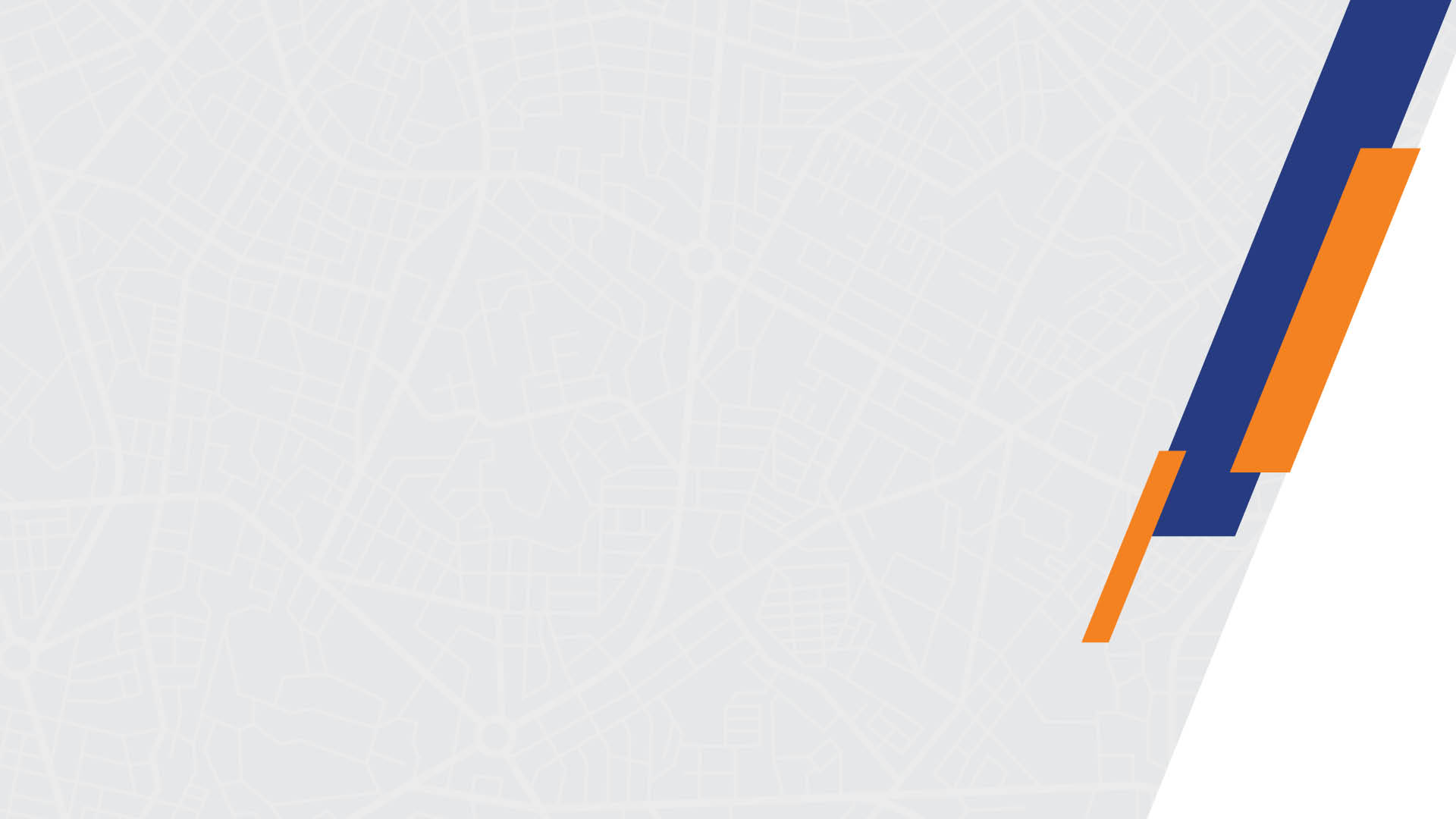 Yapılı iken yapısız hale gelmede zemindeki incelemede yapının yıkıldığı tespit edilir. Ayrıca yıkım belge istenmesi veyahut tutanak düzenlenmesine gerek yoktur.
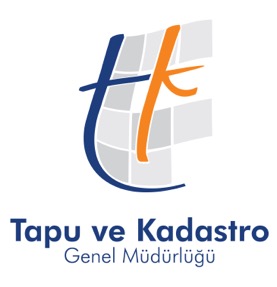 Kadastro Dairesi Başkanlığı Denetim Birimi
Ankara- 2024
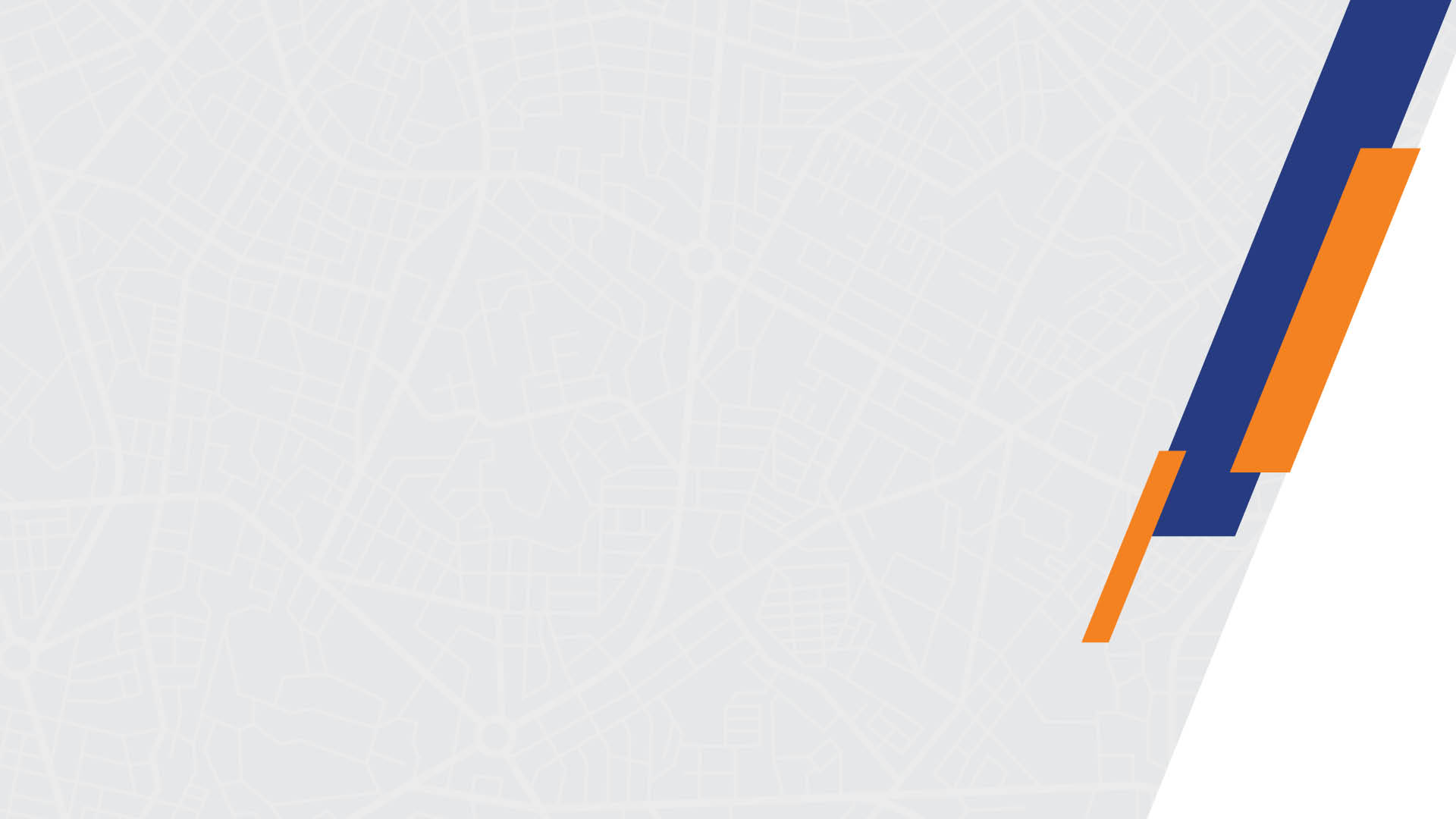 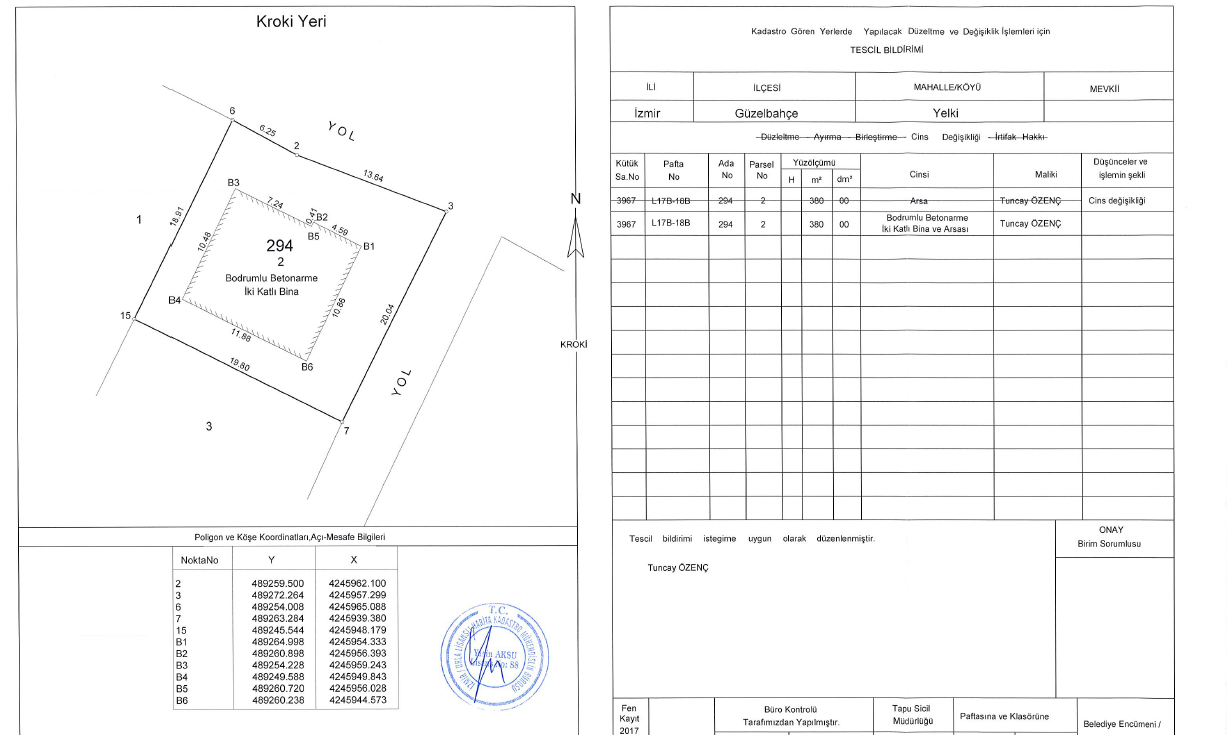 Taşıyıcı sistemi : Betonarme
Kullanım Amacı :Mesken
Kat Adedi           : 2 katlı
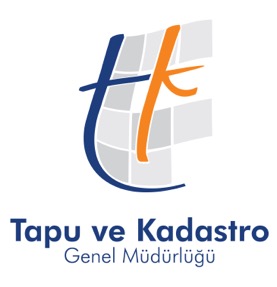 Kadastro Dairesi Başkanlığı Denetim Birimi
Ankara- 2024
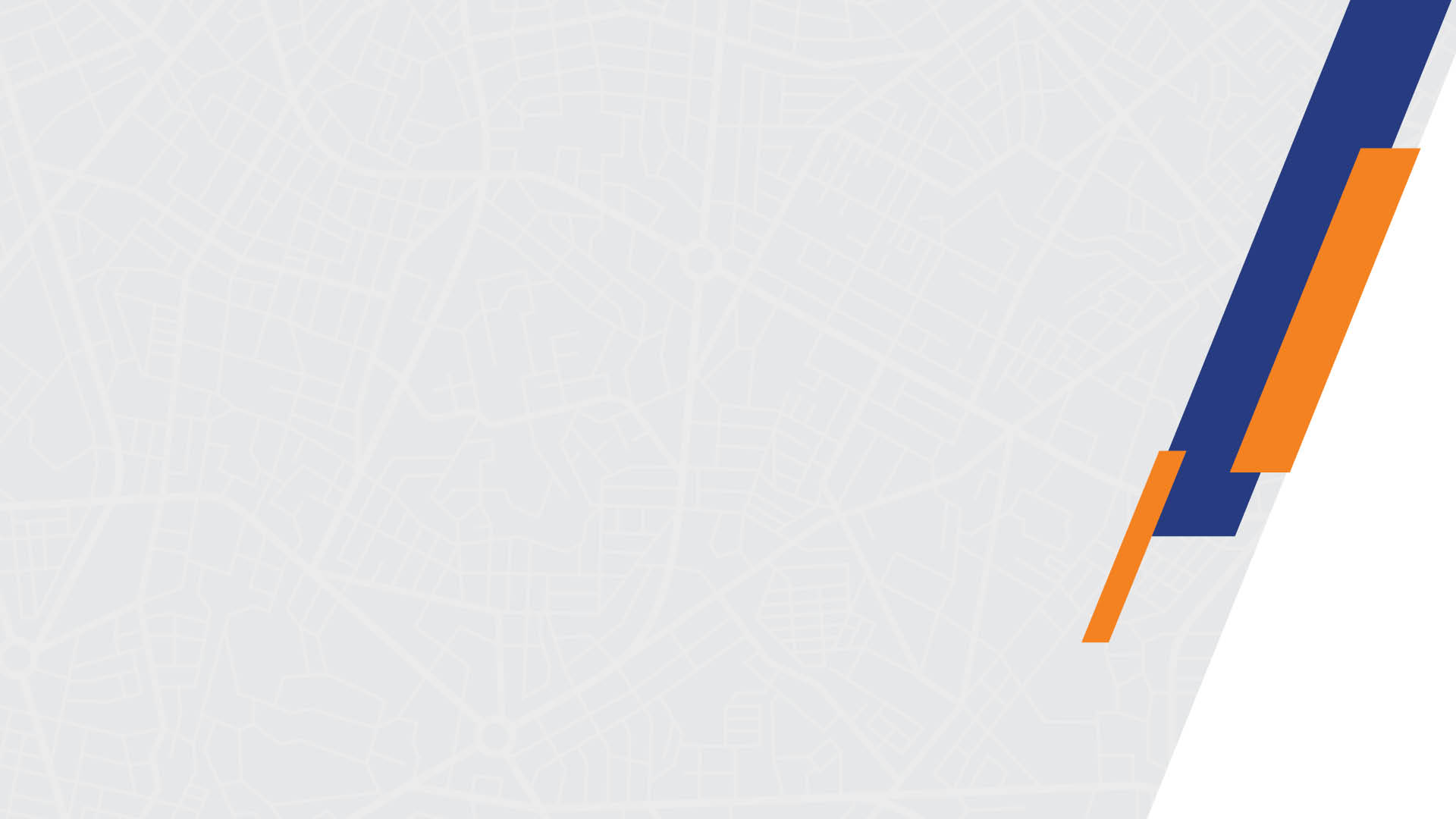 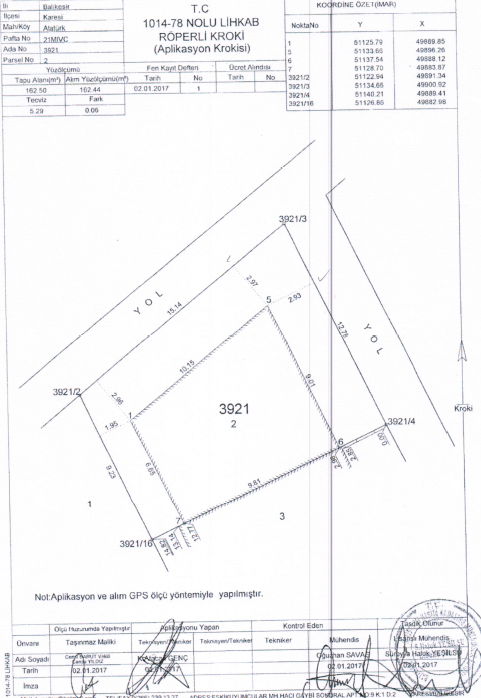 Bina Köşeleri GPS’le ölçülmemeli
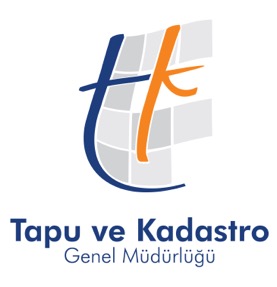 Kadastro Dairesi Başkanlığı Denetim Birimi
Ankara- 2024
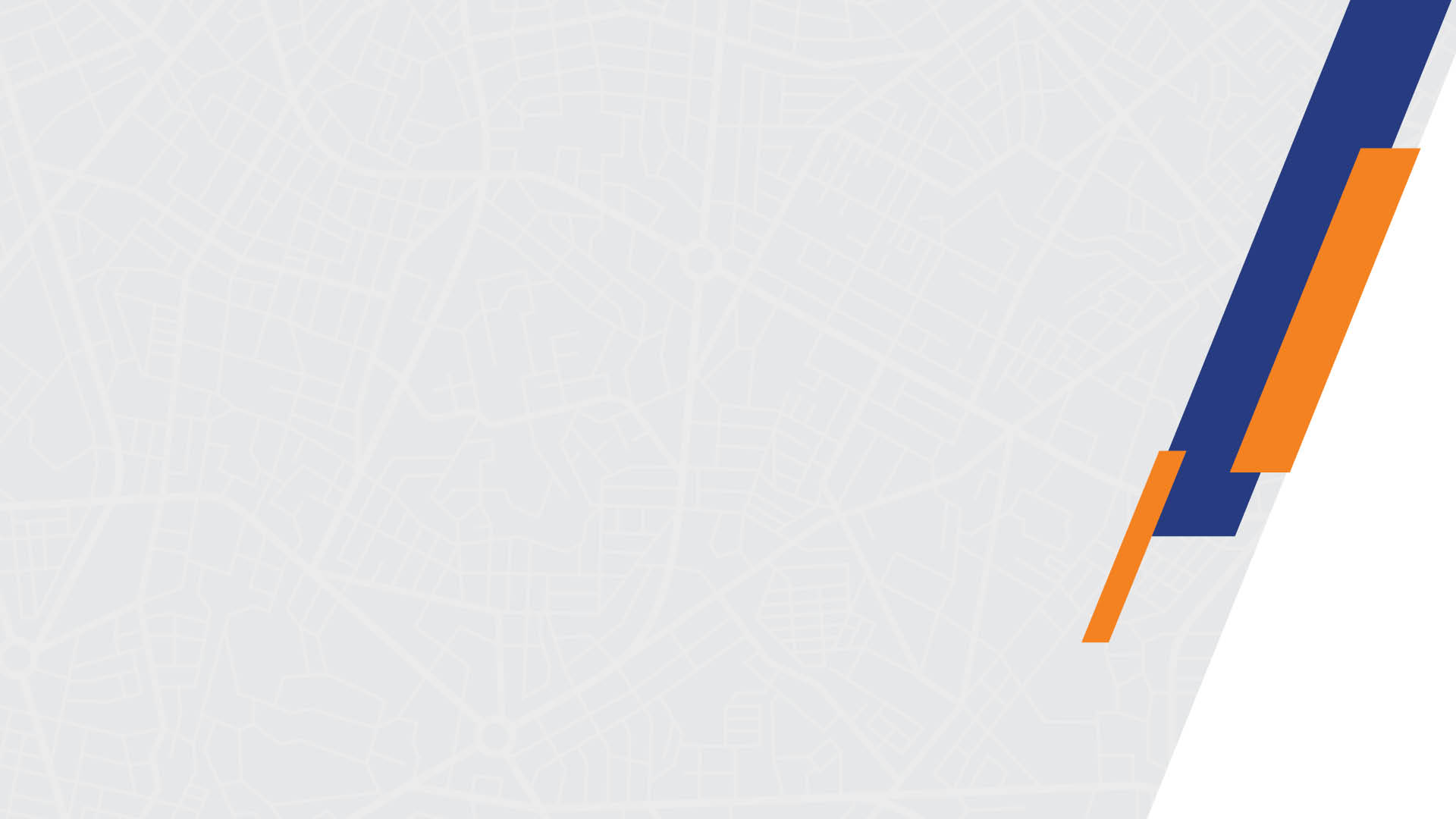 3194 Sayılı İ.K. 15 ve 16. madde kapsamındaki imar uygulamalarda taşınmazların tarla, bağ, bahçe vb. vasıfları  işlemin doğal sonucu olarak “Arsa” ya dönüşür. Belgesine göre hatalı belirlenmiş cinsler 2016/2 sayılı Genelge kapsamında Kadastro Müdürlüklerince döner sermaye ücreti alınmadan  düzeltilir.
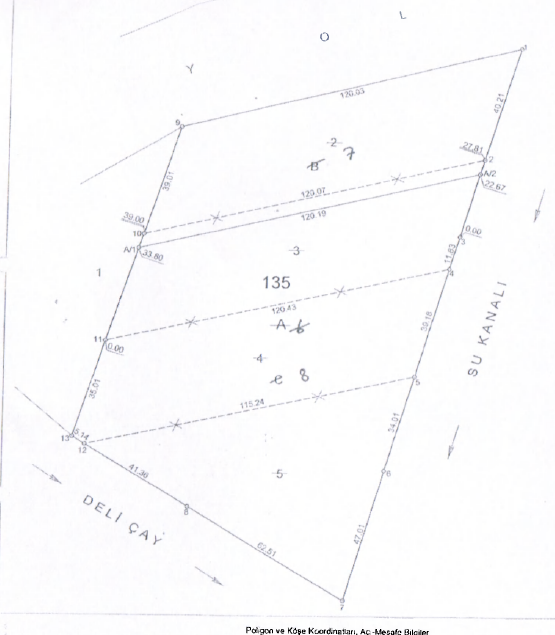 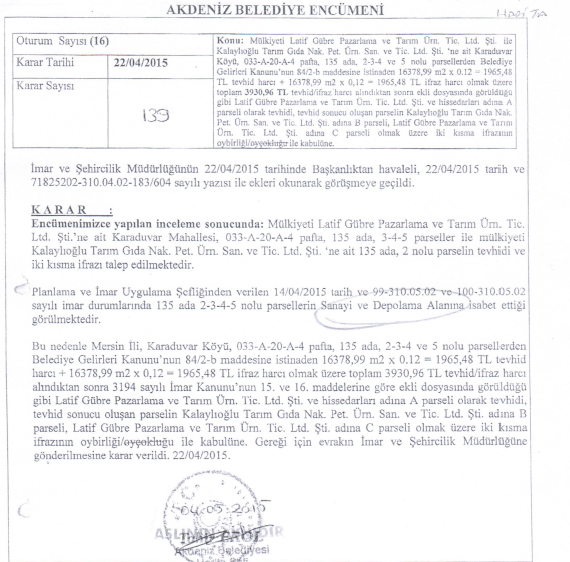 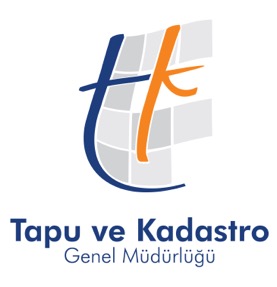 Kadastro Dairesi Başkanlığı Denetim Birimi
Ankara- 2024
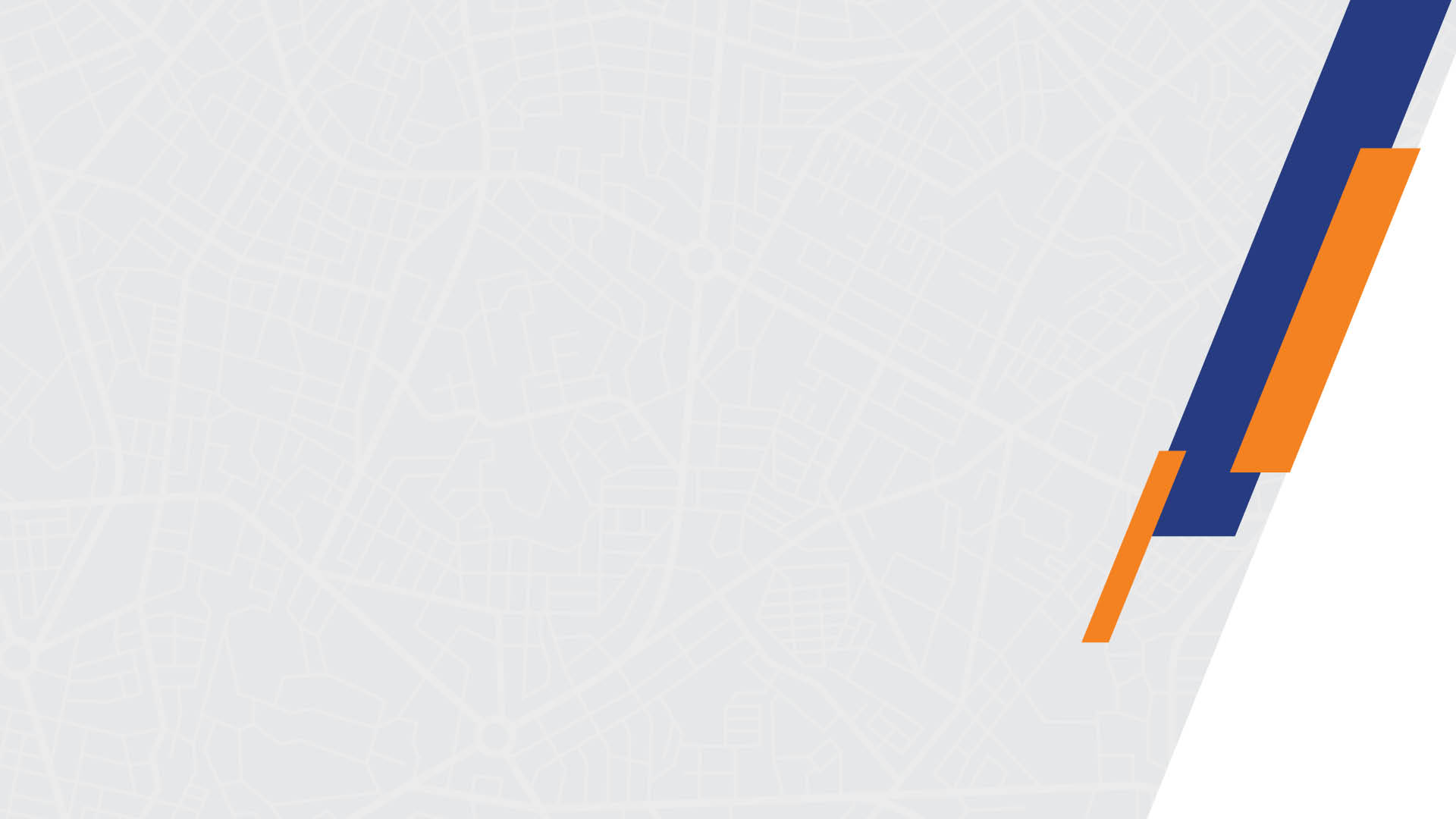 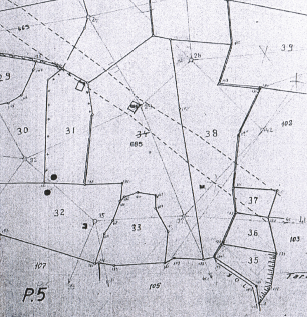 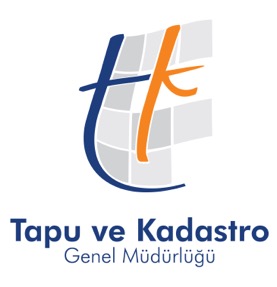 Kadastro Dairesi Başkanlığı Denetim Birimi
Antalya-2023
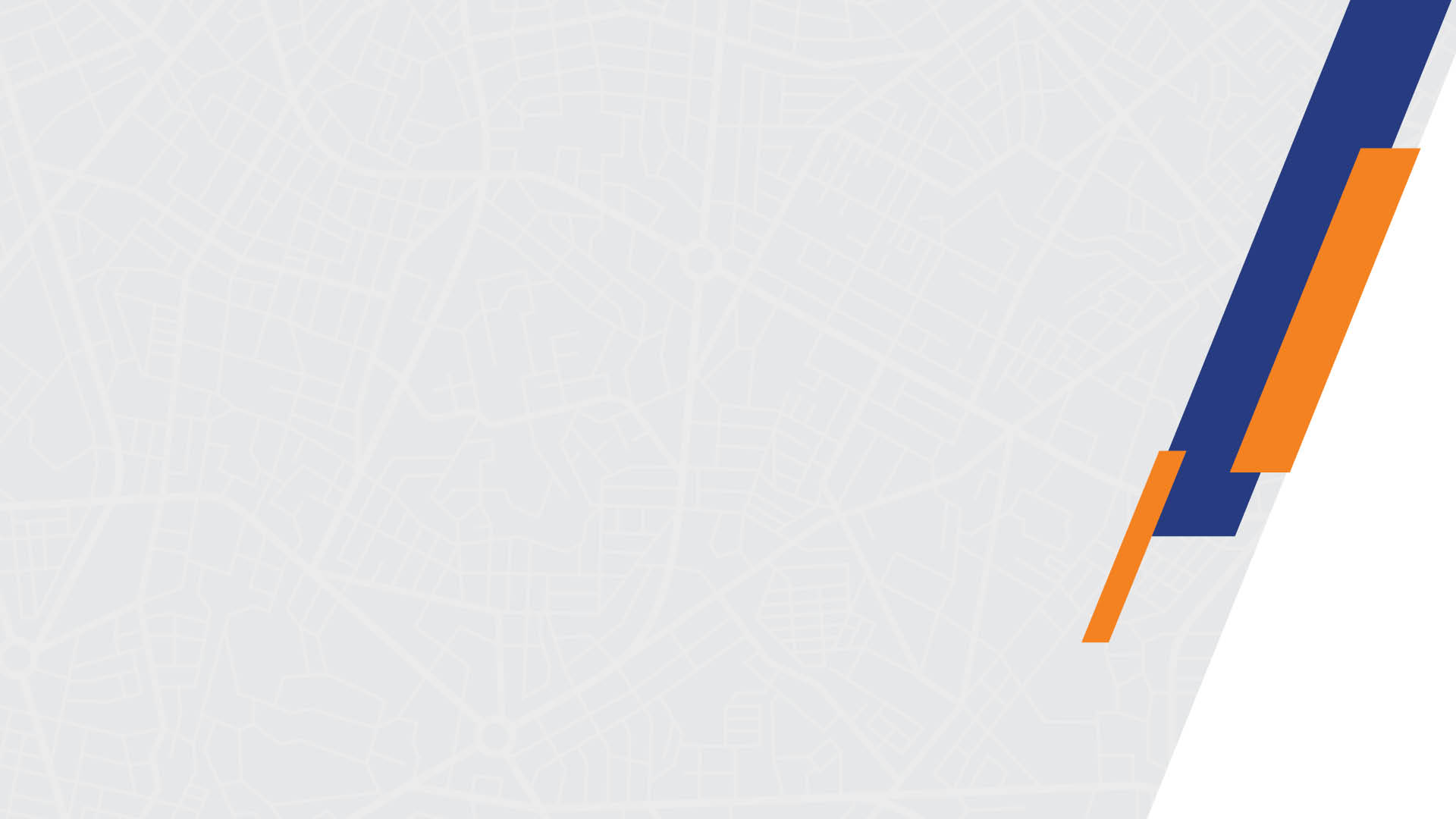 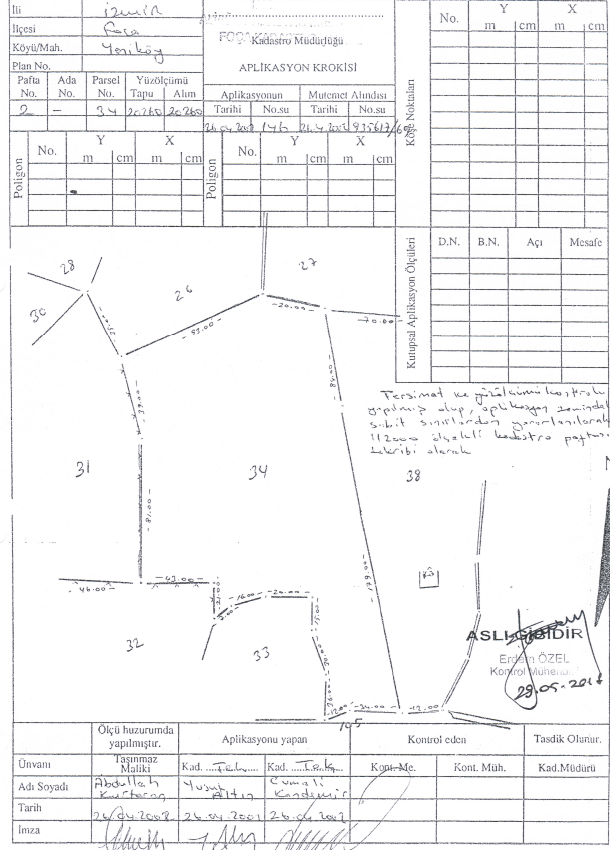 Orijinal belgeye uygun olmayan kroki 
Paftasında olmayan yol gösterilmiş
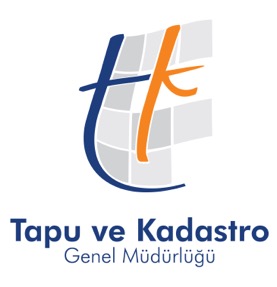 Kadastro Dairesi Başkanlığı Denetim Birimi
Ankara- 2024
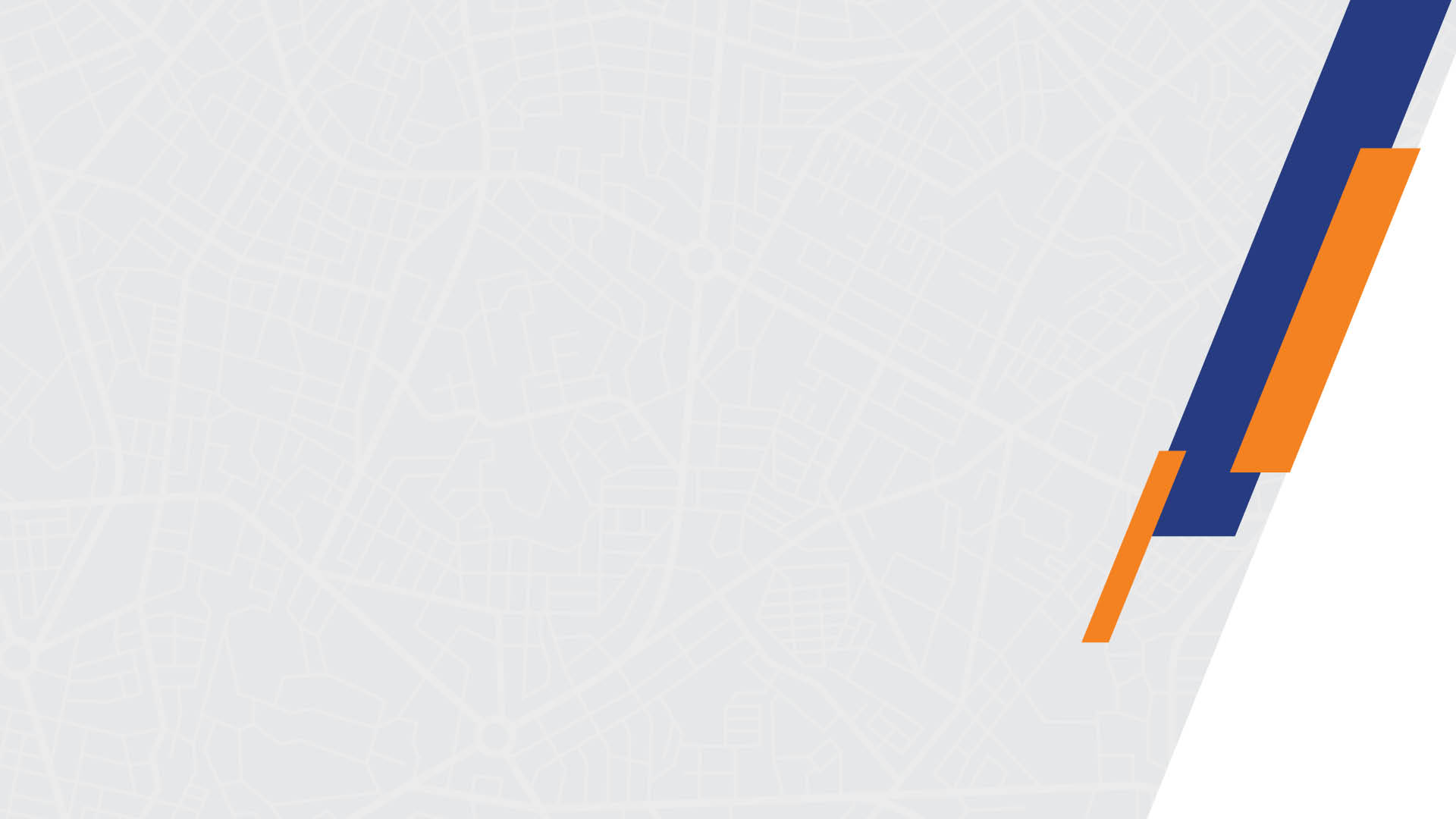 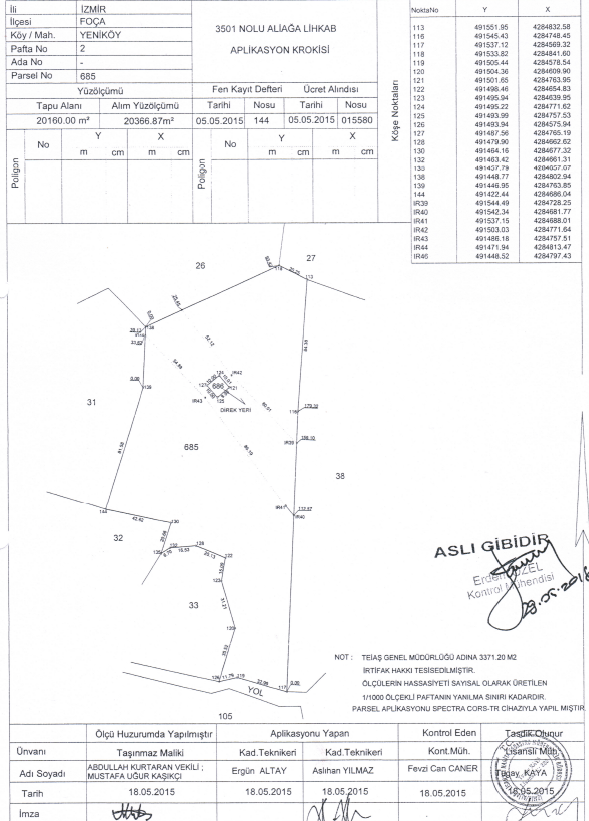 Orijinal belgeye uygun olmayan kroki 
Paftasında olmayan yol gösterilmiş
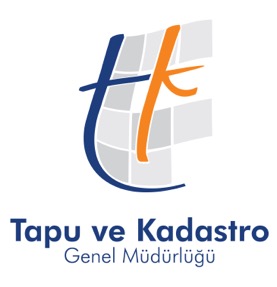 Kadastro Dairesi Başkanlığı Denetim Birimi
Ankara- 2024
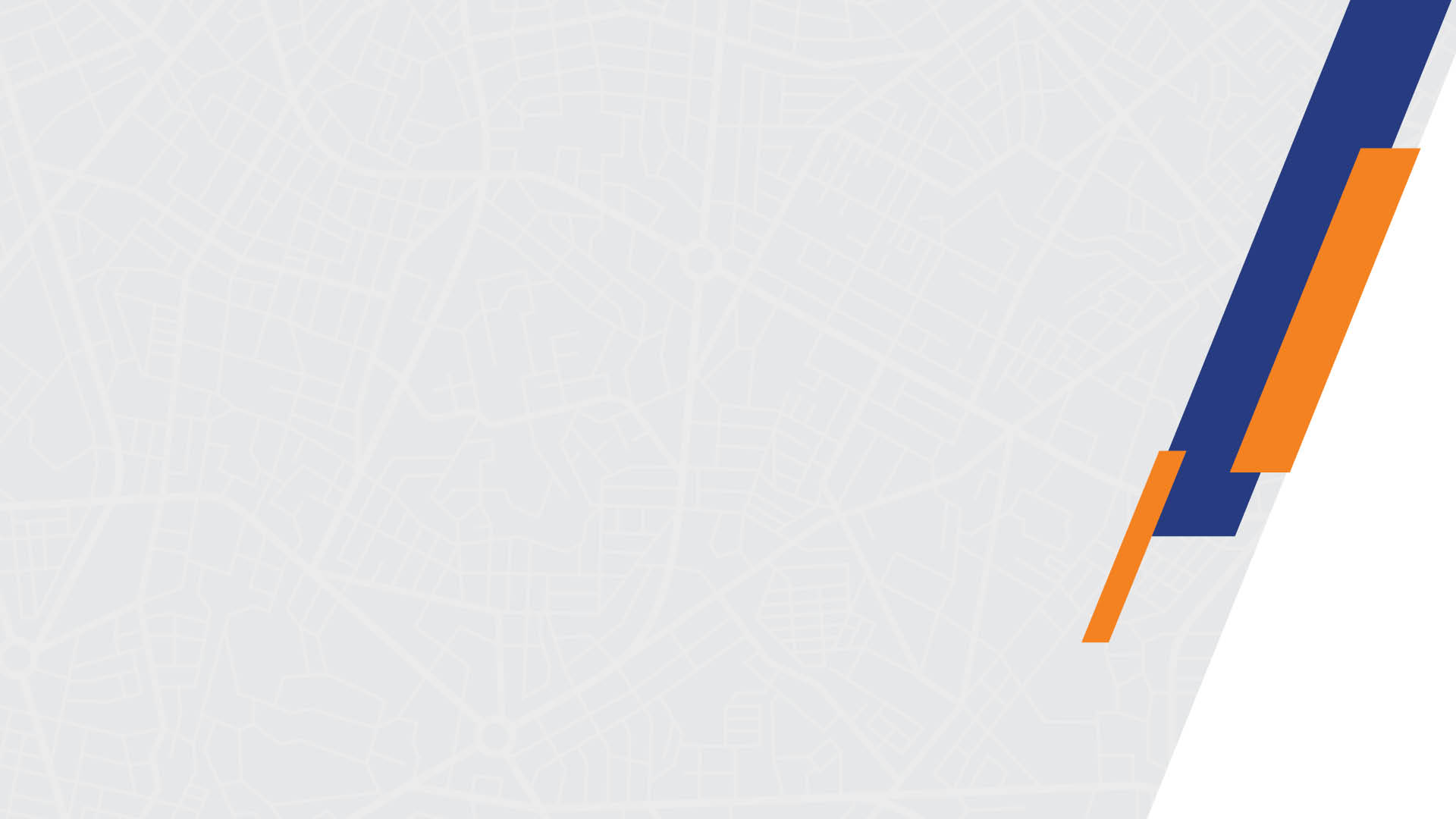 Beni dinlediğiniz için teşekkür  ederim


                                     Ahmet ÖĞÜT
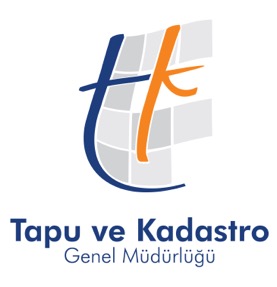 Kadastro Dairesi Başkanlığı Denetim Birimi
Ankara- 2024